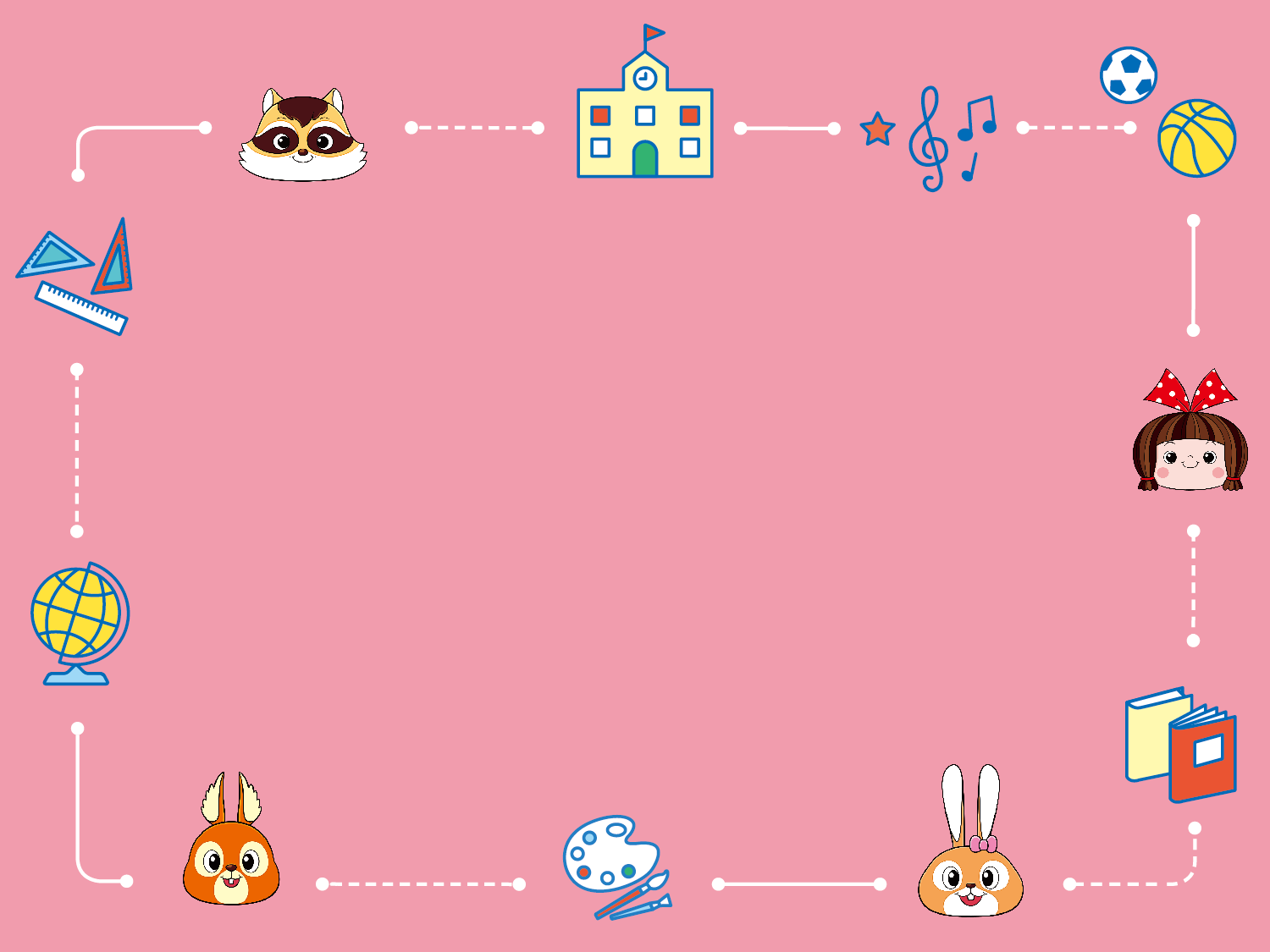 國語
統整活動三
課本83頁
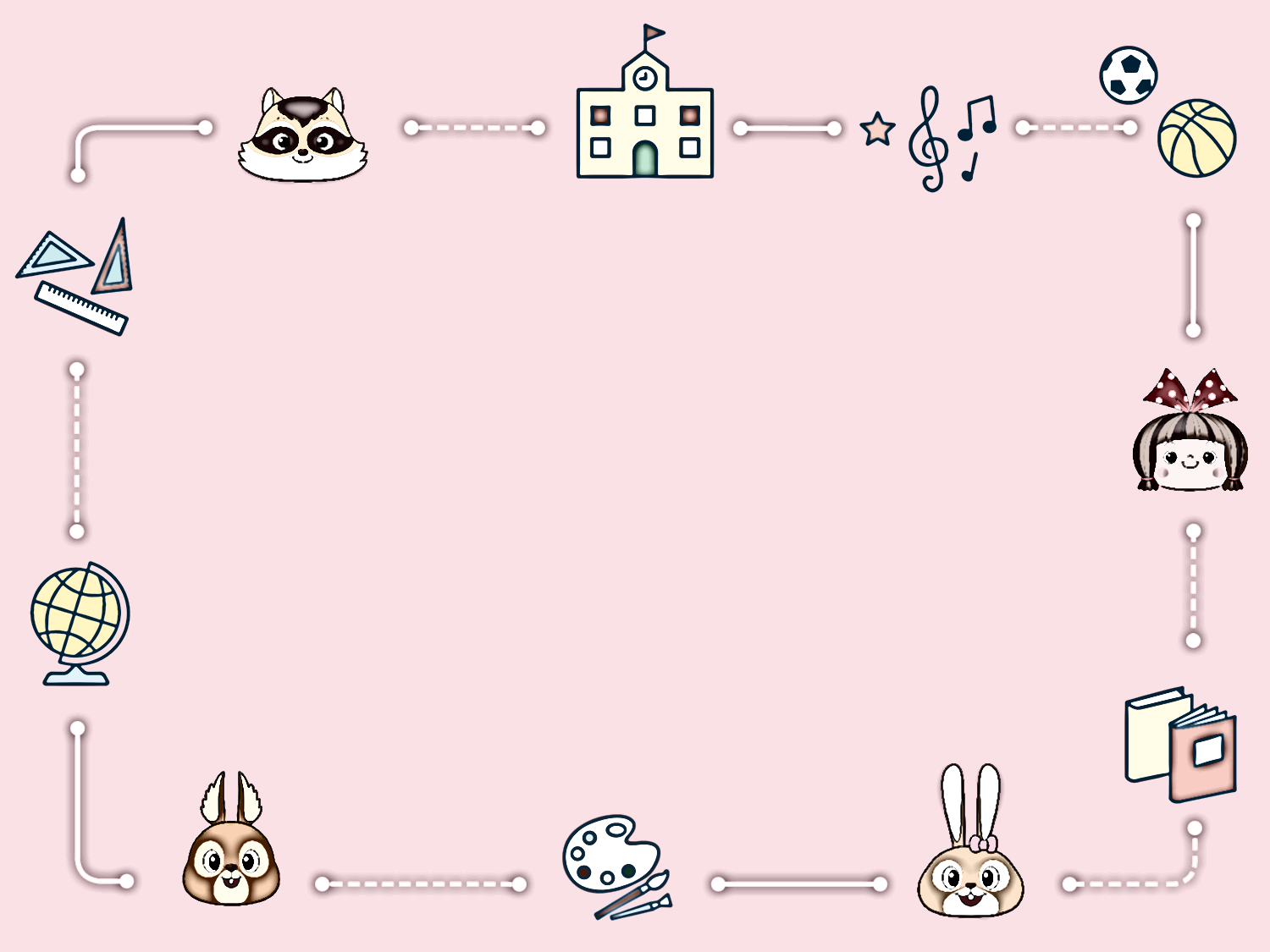 先前我們有學過敘述事件時，按照「起因→經過→結果」的順序去敘述，這是「順序法」 。
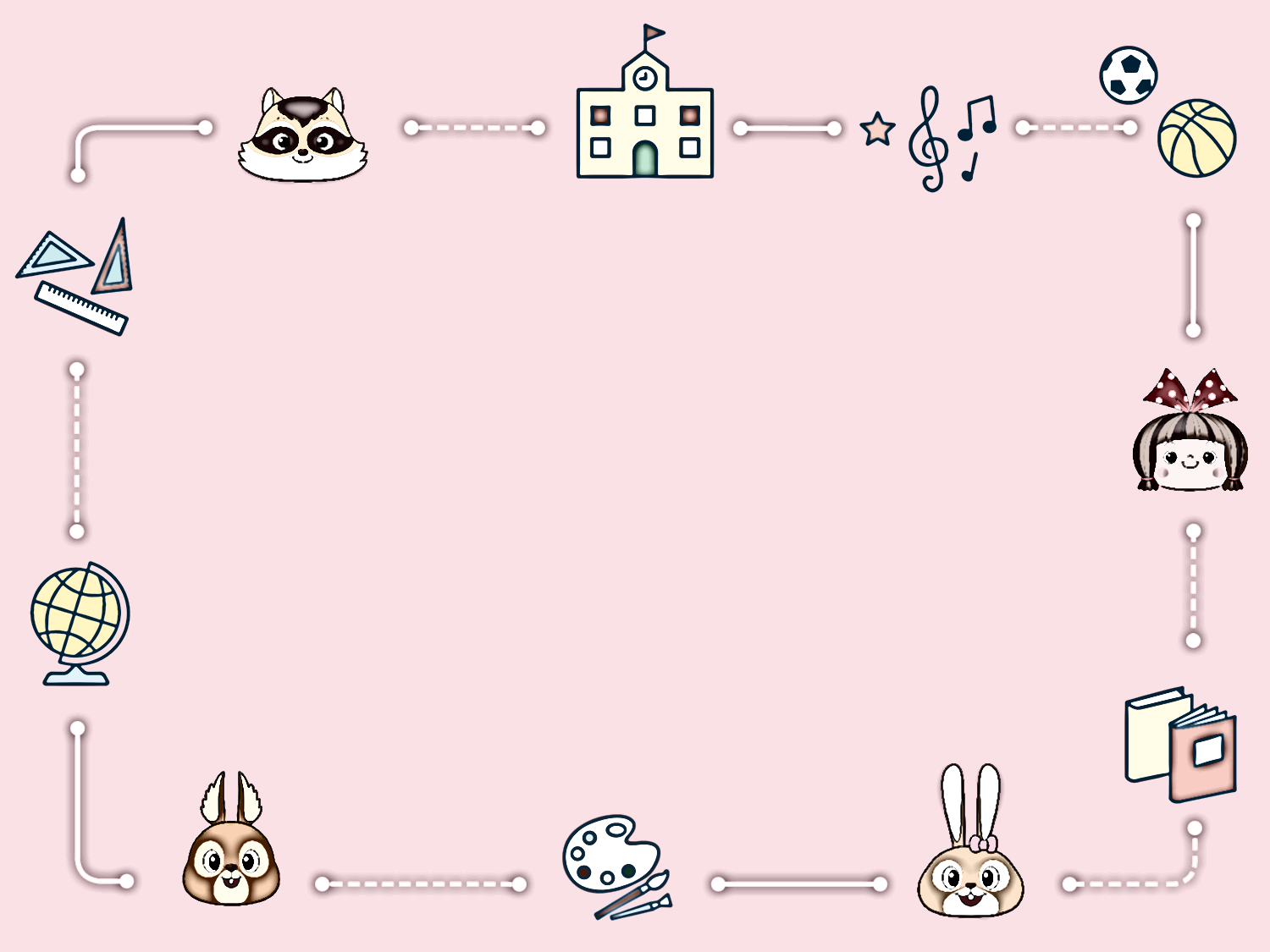 你們有讀過「名人故事或名人傳記」嗎
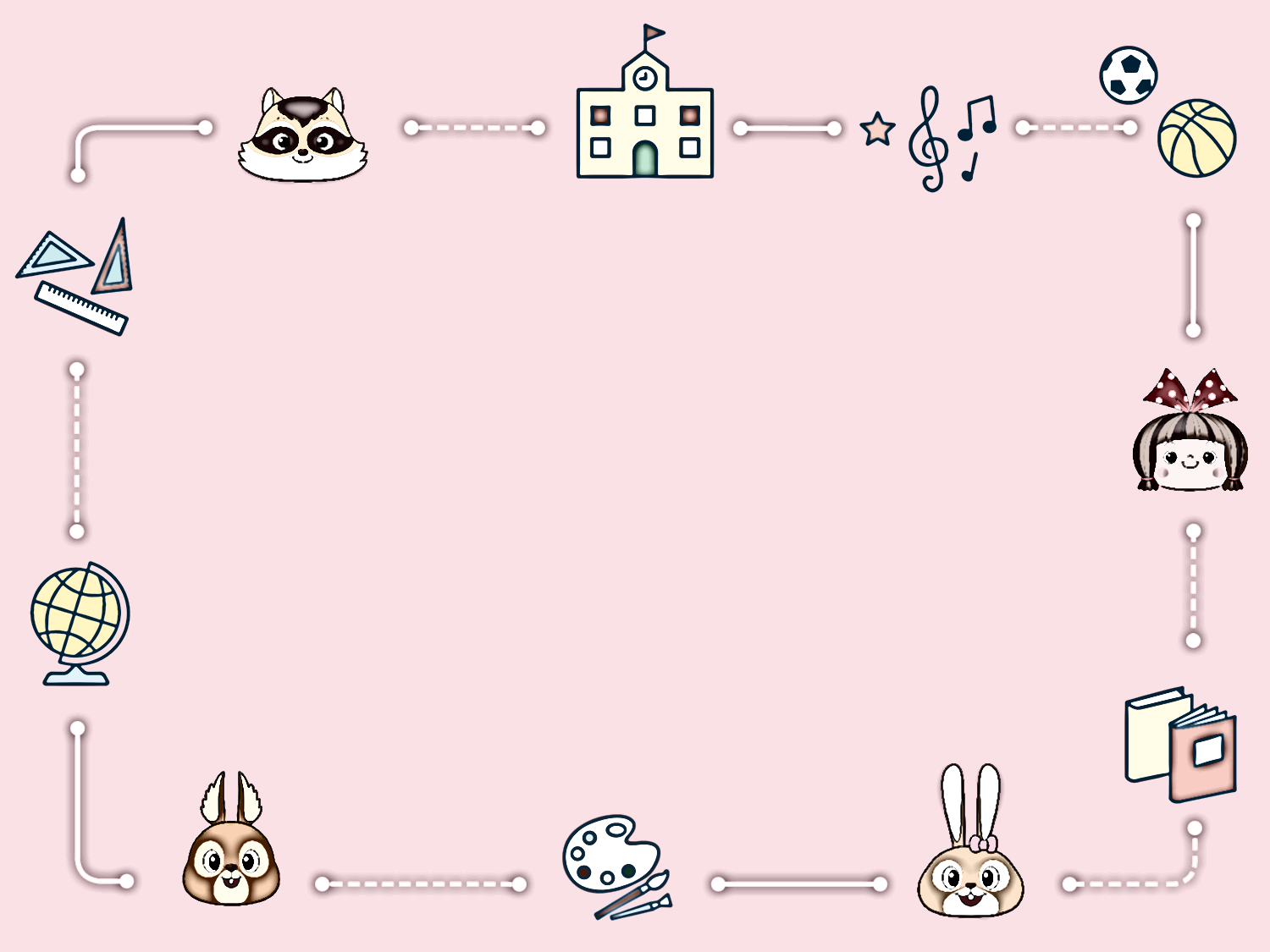 「名人故事或名人傳記」特別介紹名人這輩子所做過的幾件重要事情，讓讀者容易知道重點。介紹這幾件事情通常都是按照順序寫的。
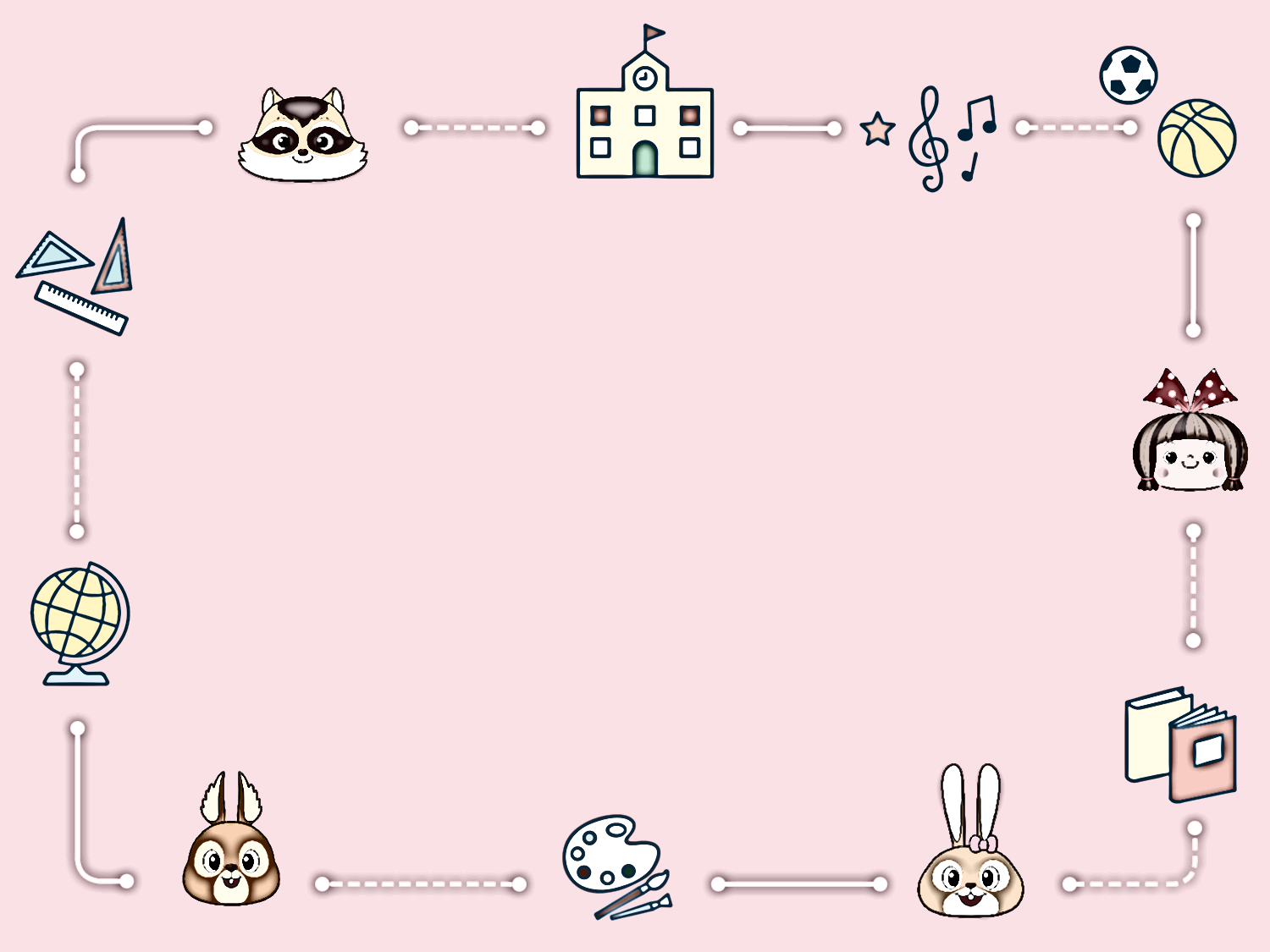 「名人故事或名人傳記」，從名人小時候開始寫，慢慢寫到長大之後。
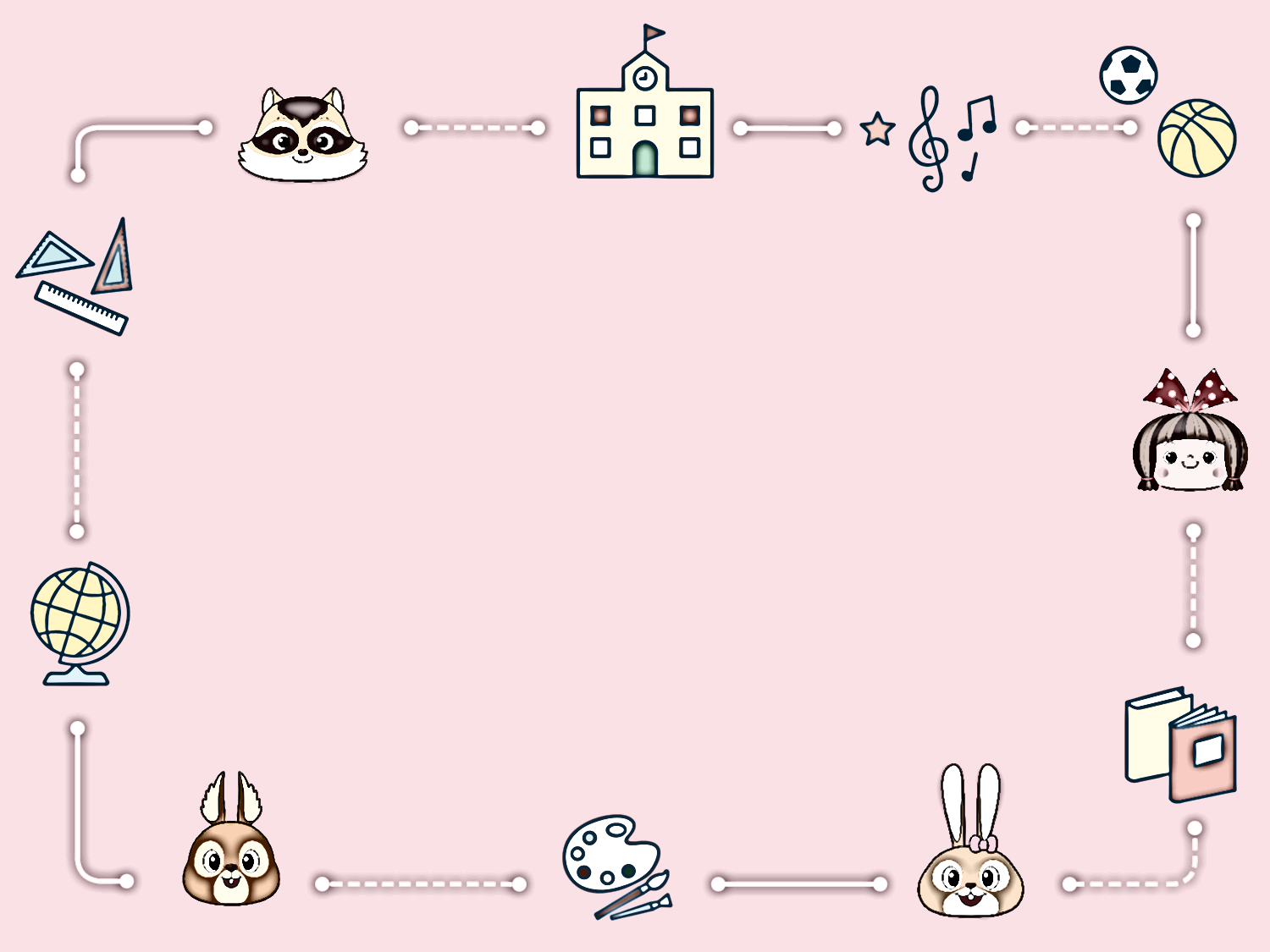 想一想，從「名人小時候寫到長大」，這樣寫有什麼好處呢?
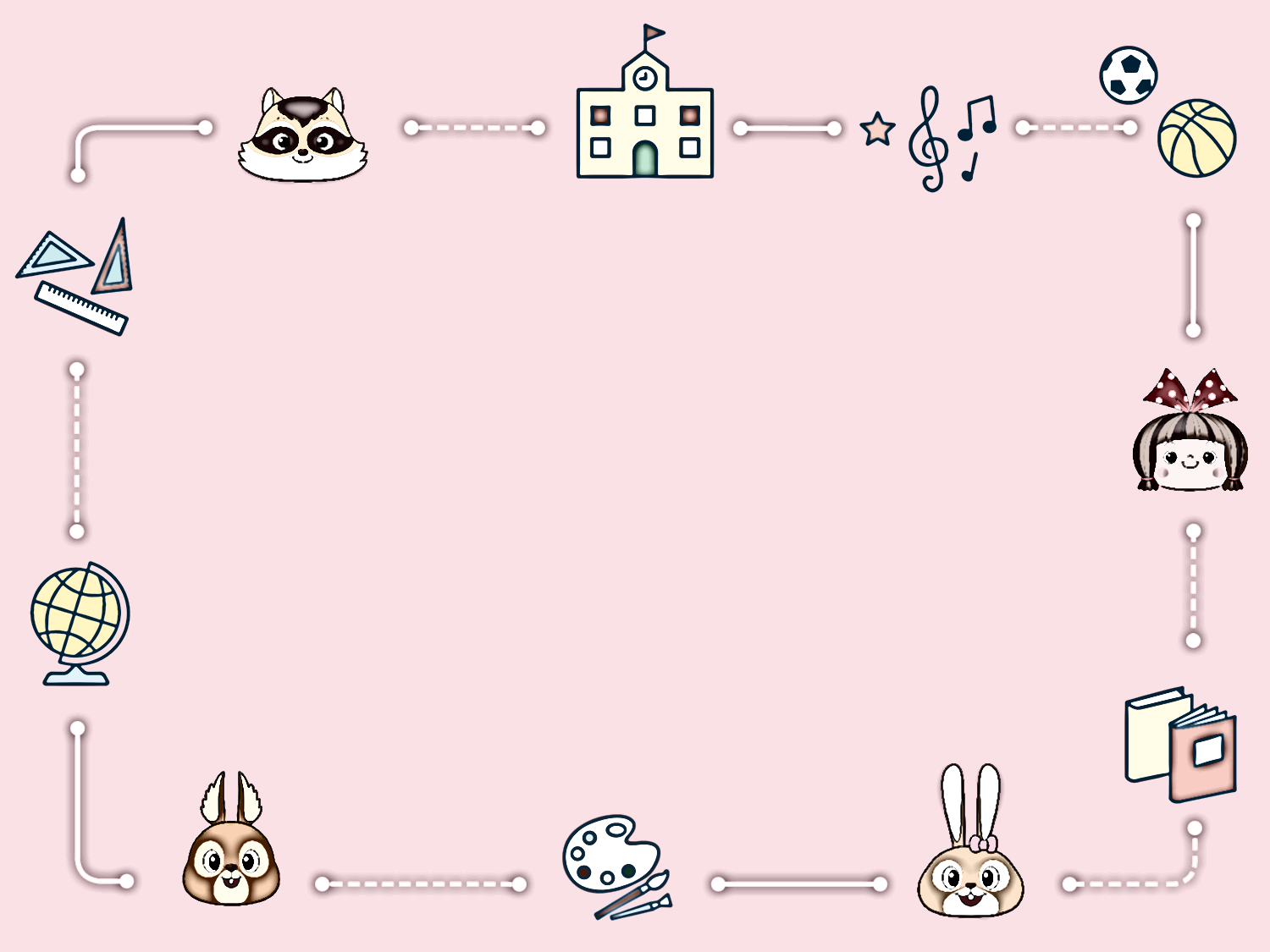 答對了因為讓我們閱讀名人故事時，好像在看著名人從小到大的歷程。
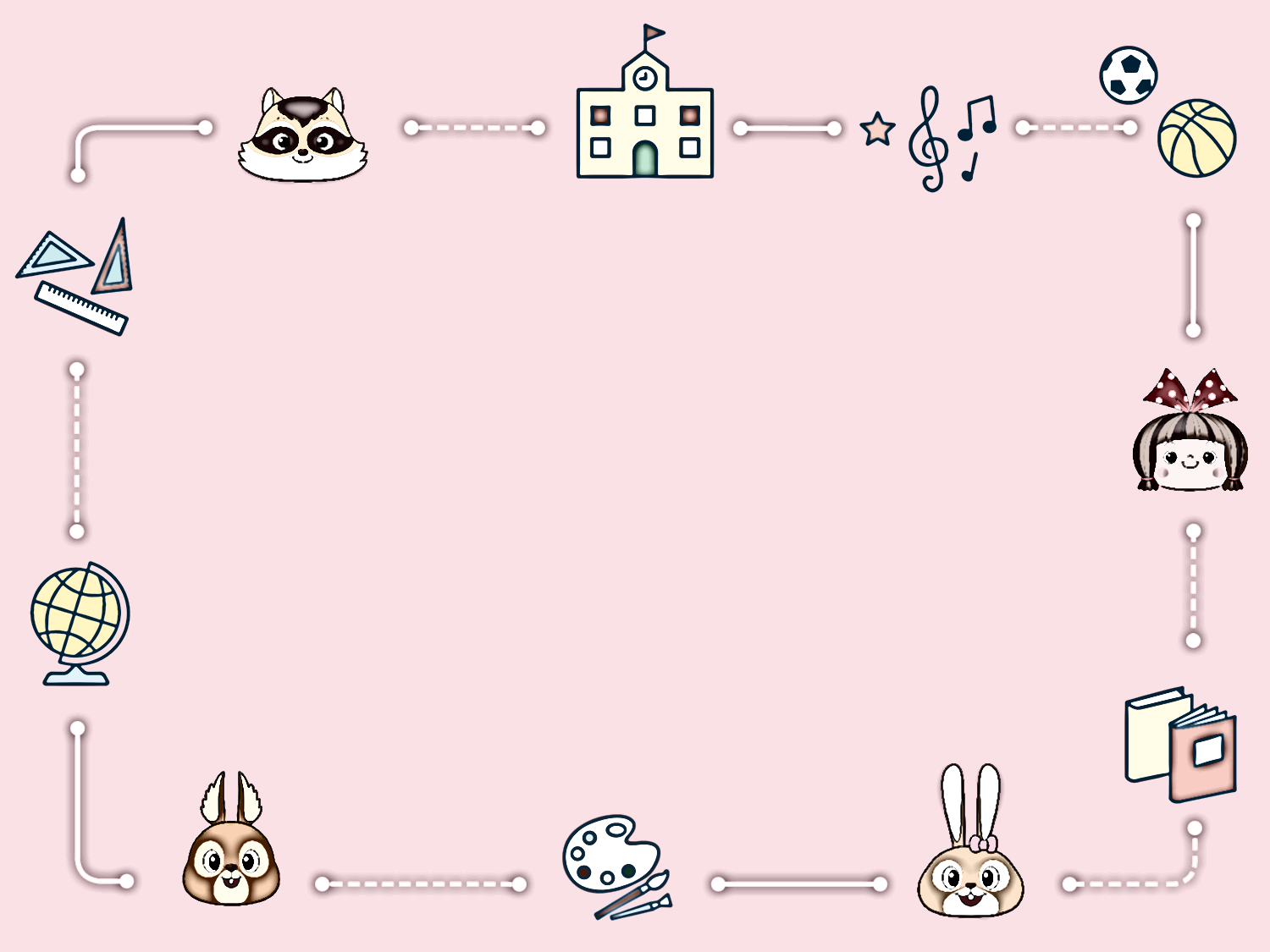 請打開課本83頁
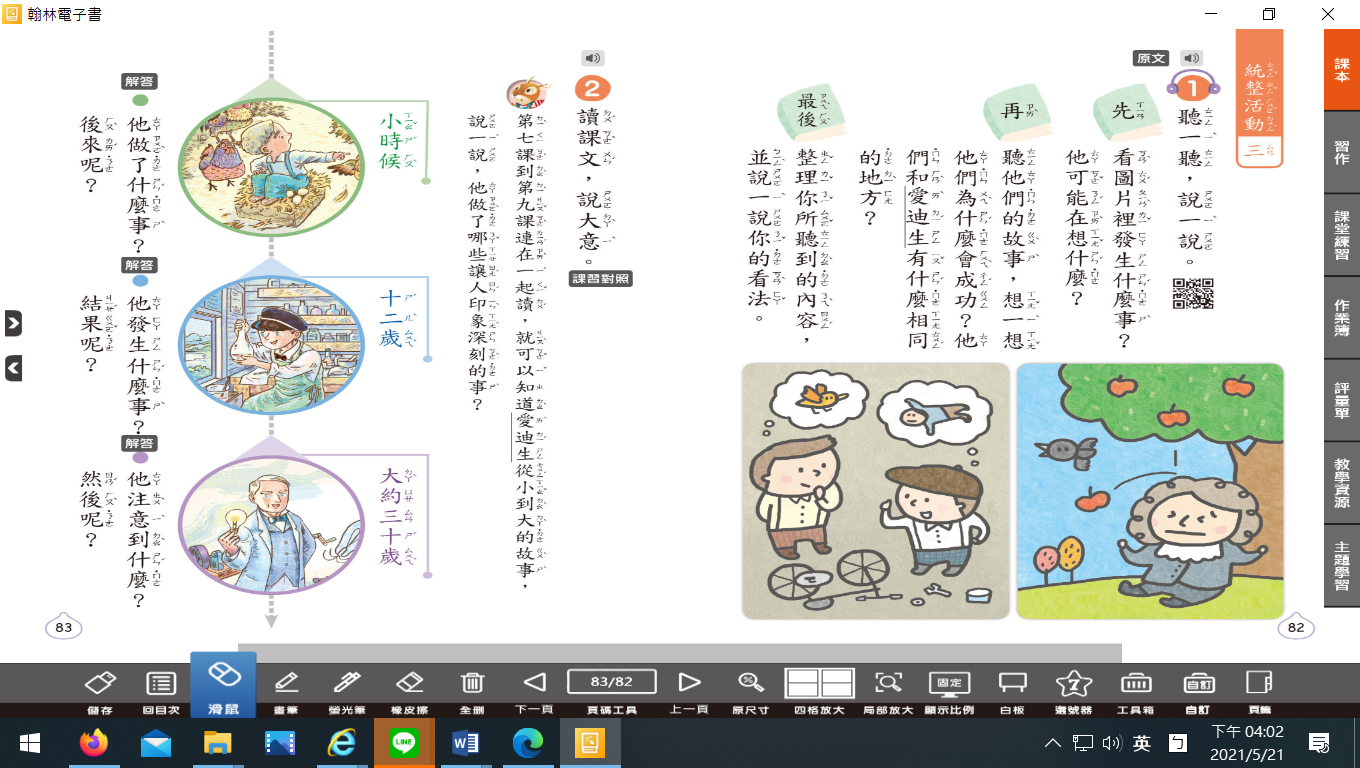 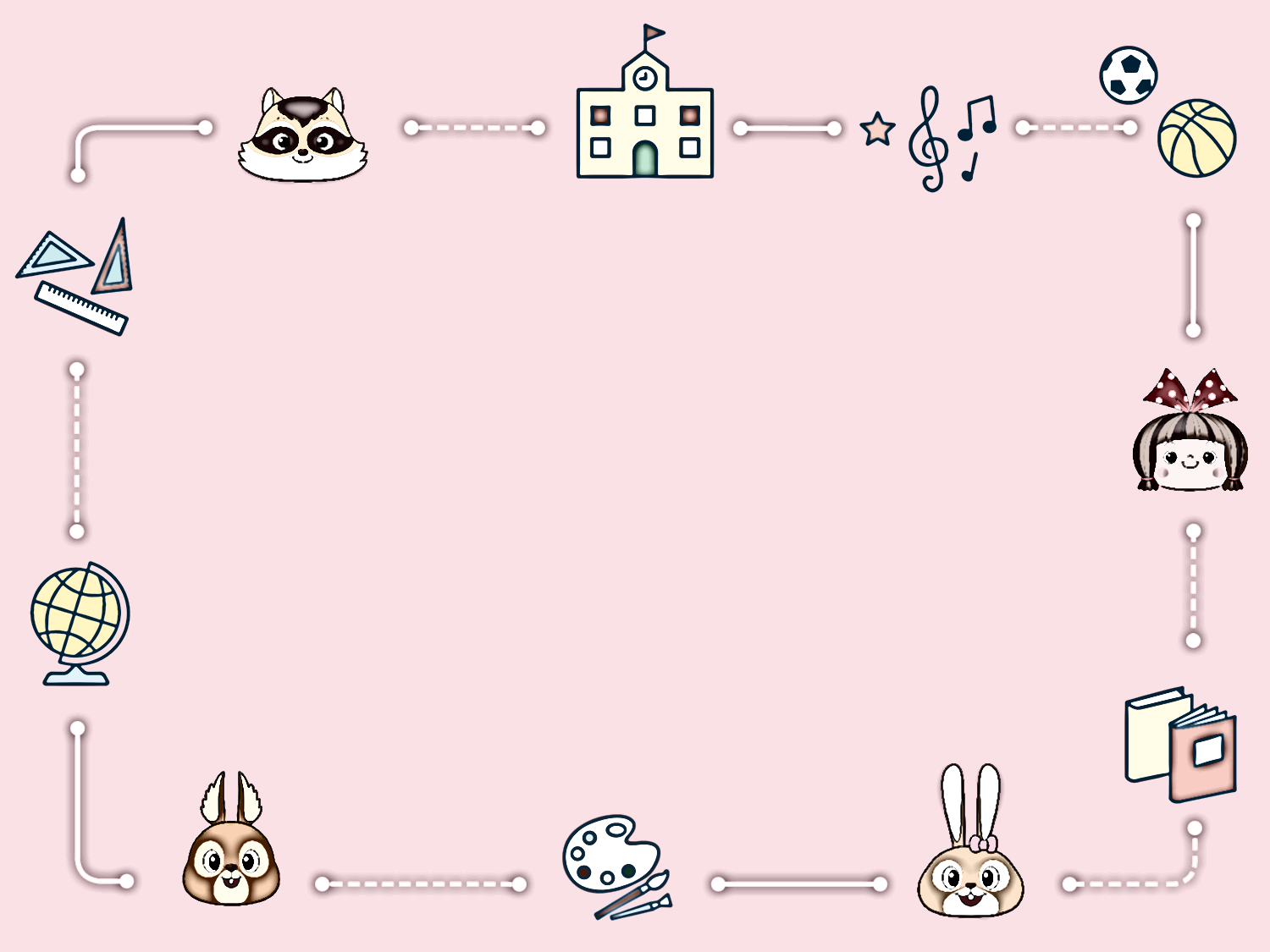 請打開課本83頁觀察圖片，說出愛迪生「小時候」、 「十二歲」、 「大約三十歲」的重要人生經歷 。
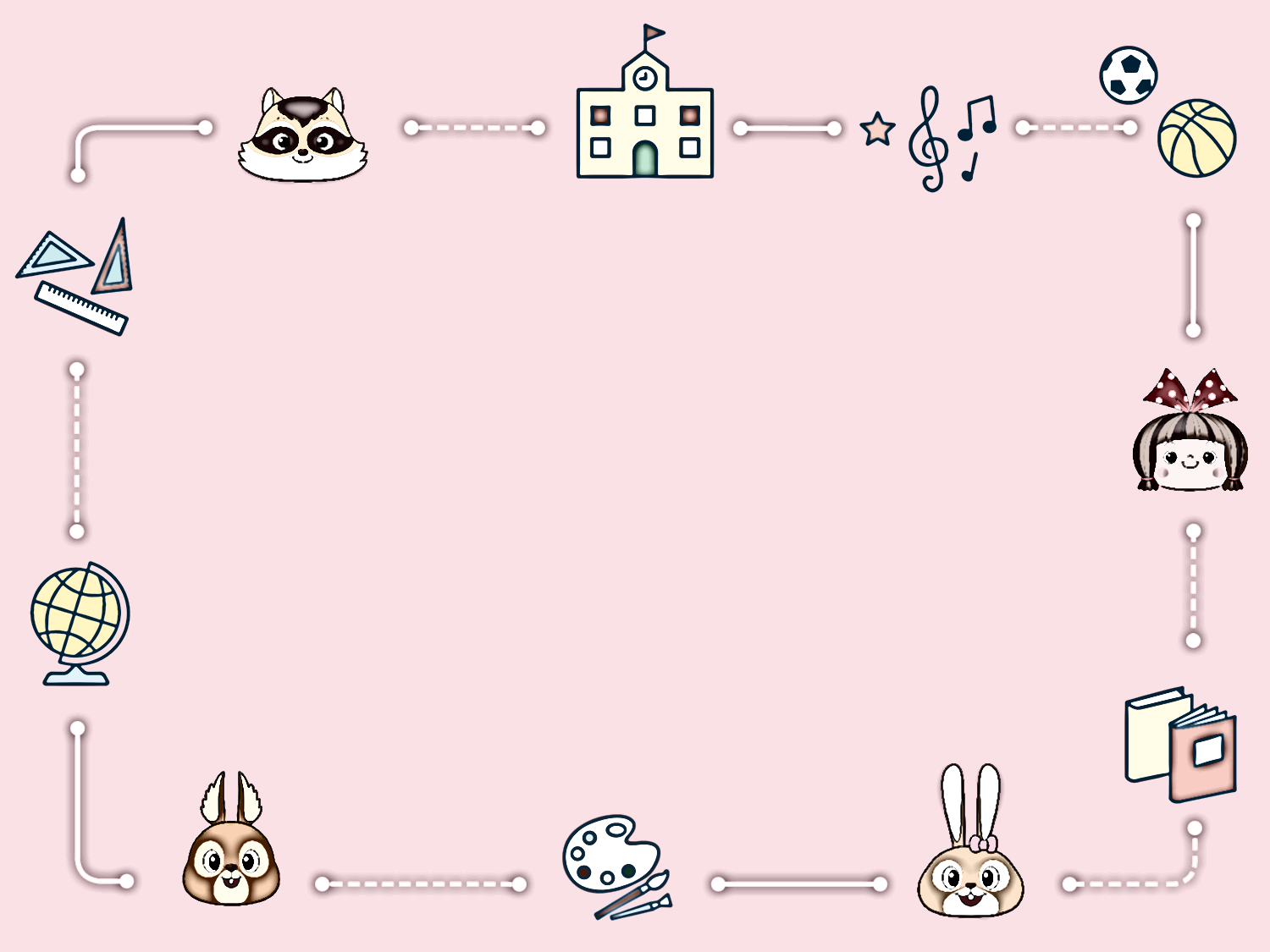 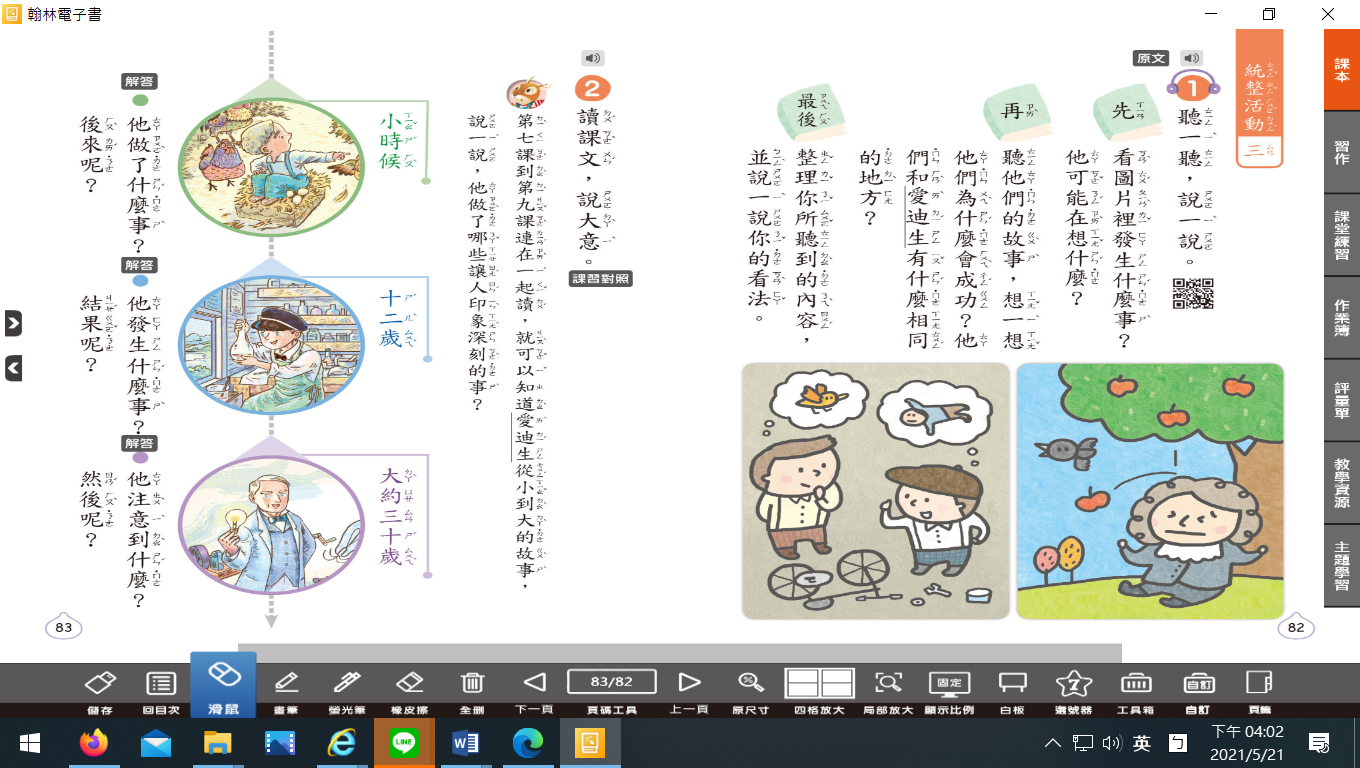 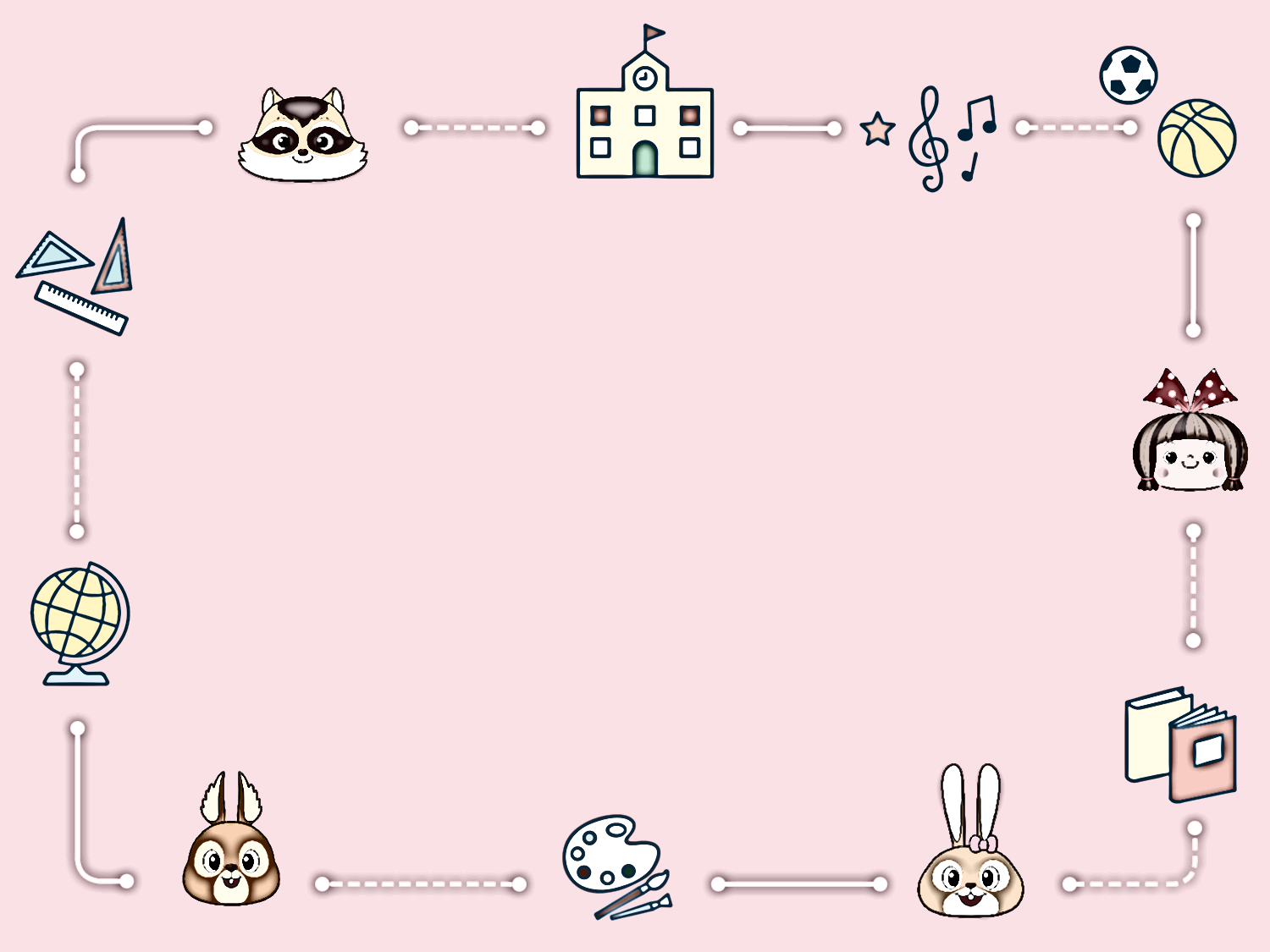 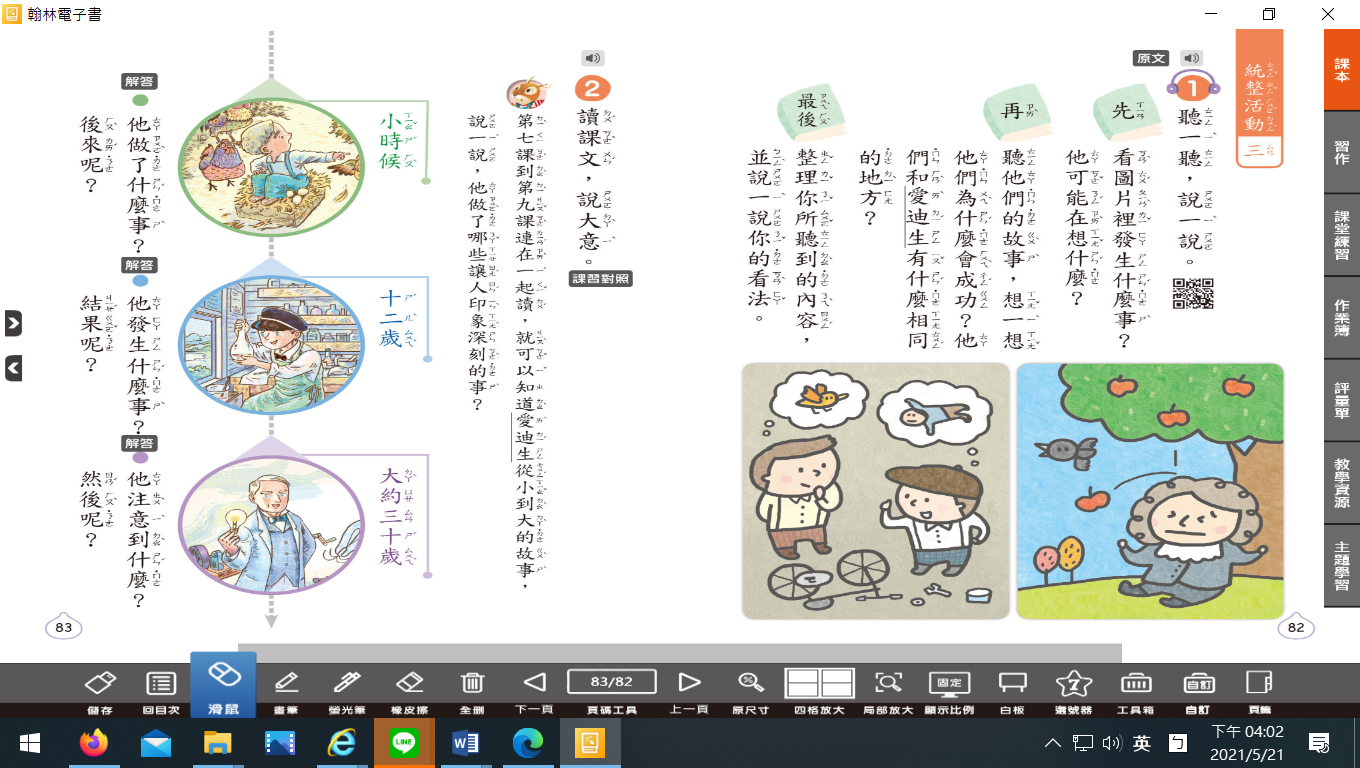 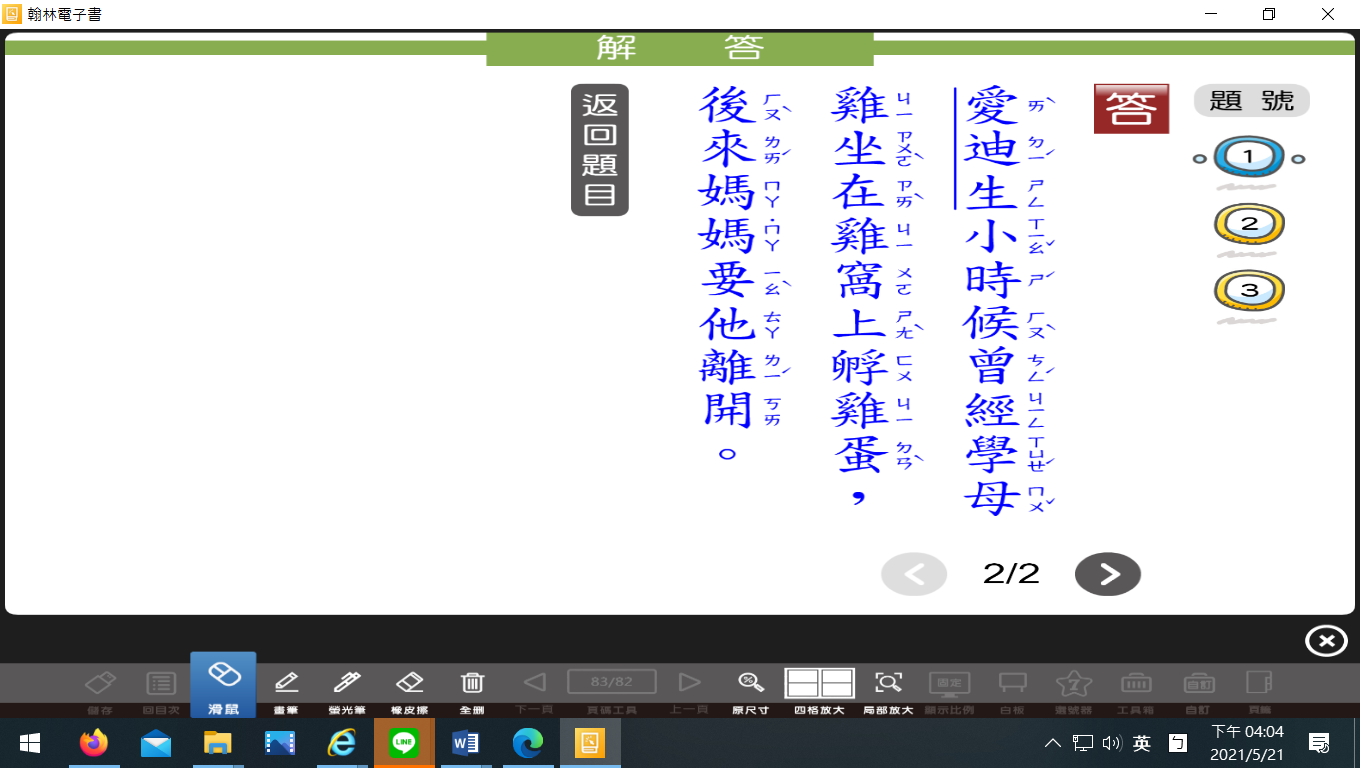 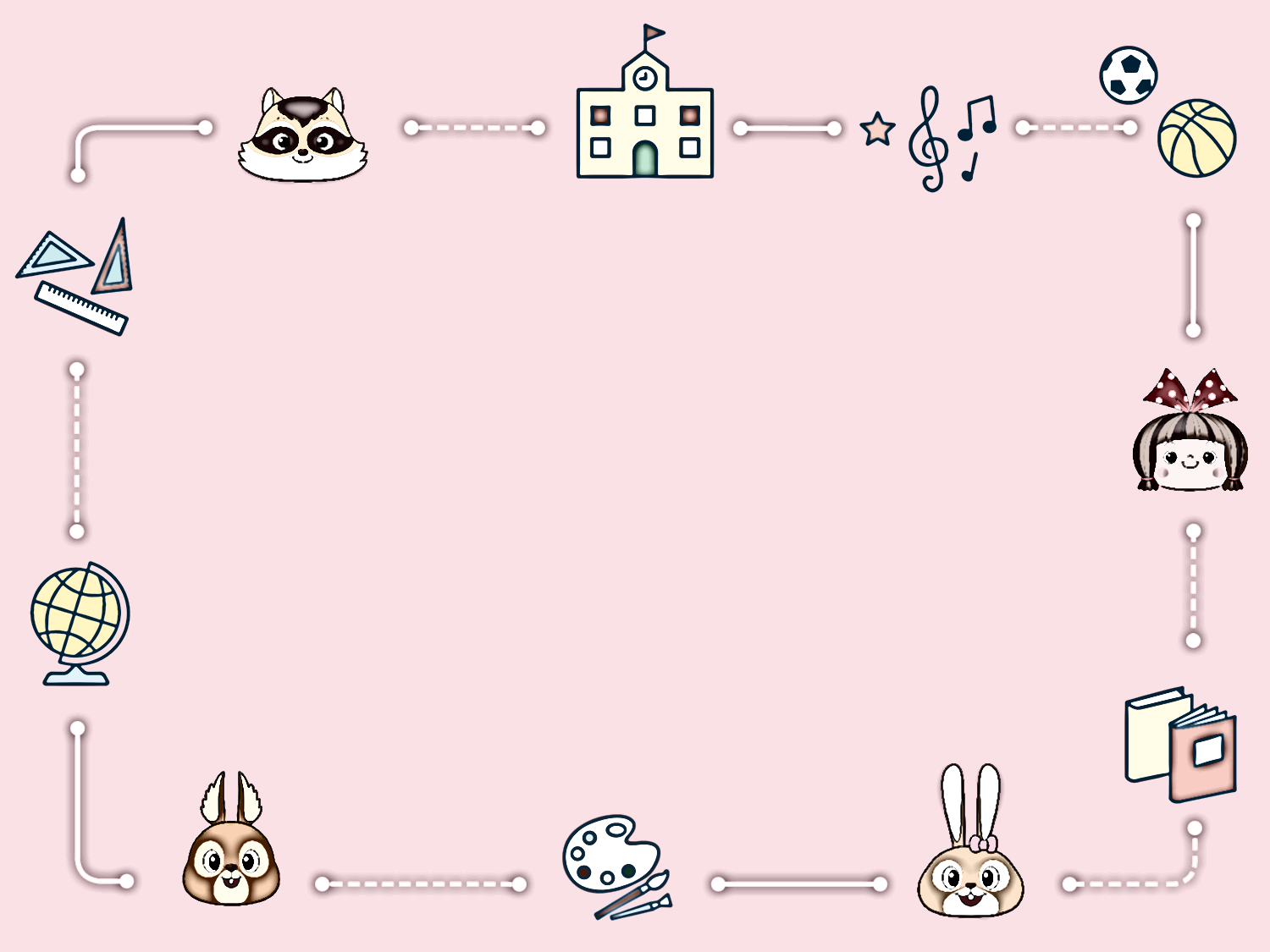 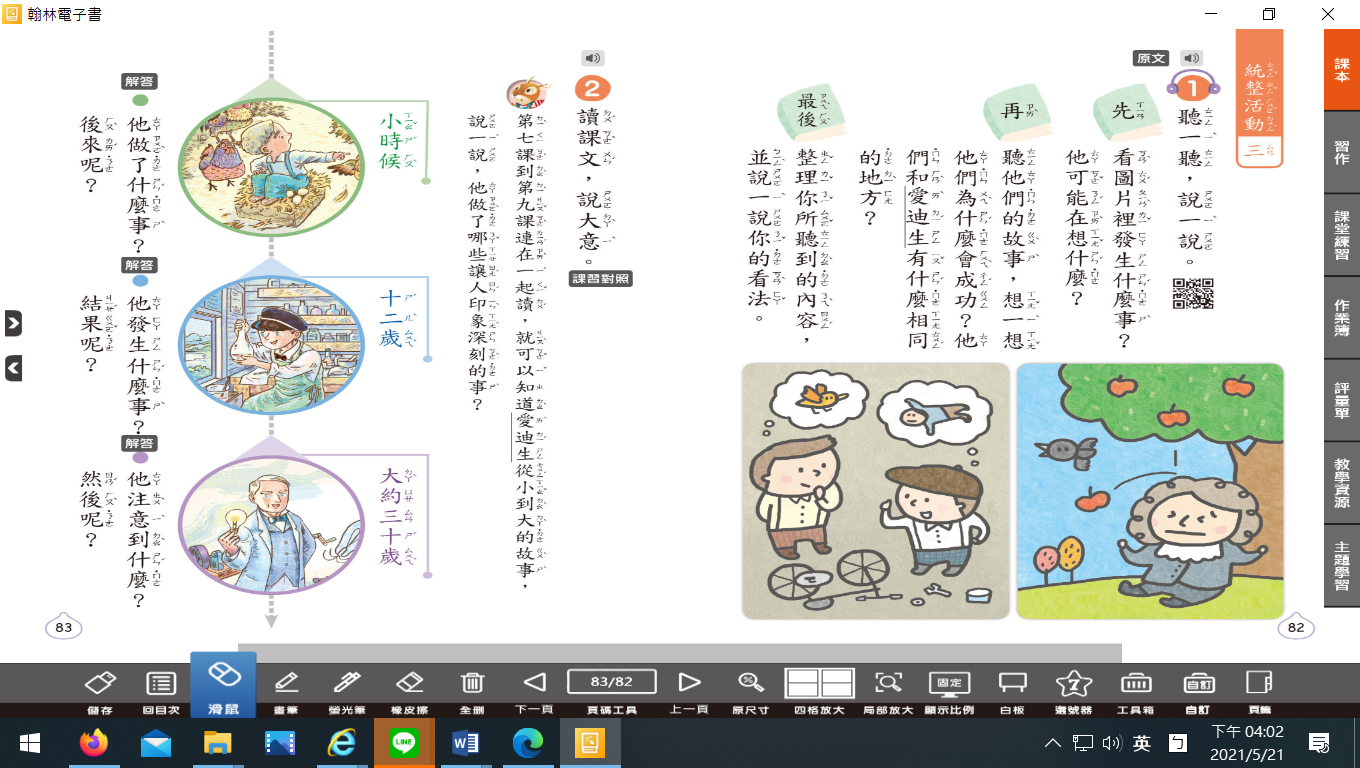 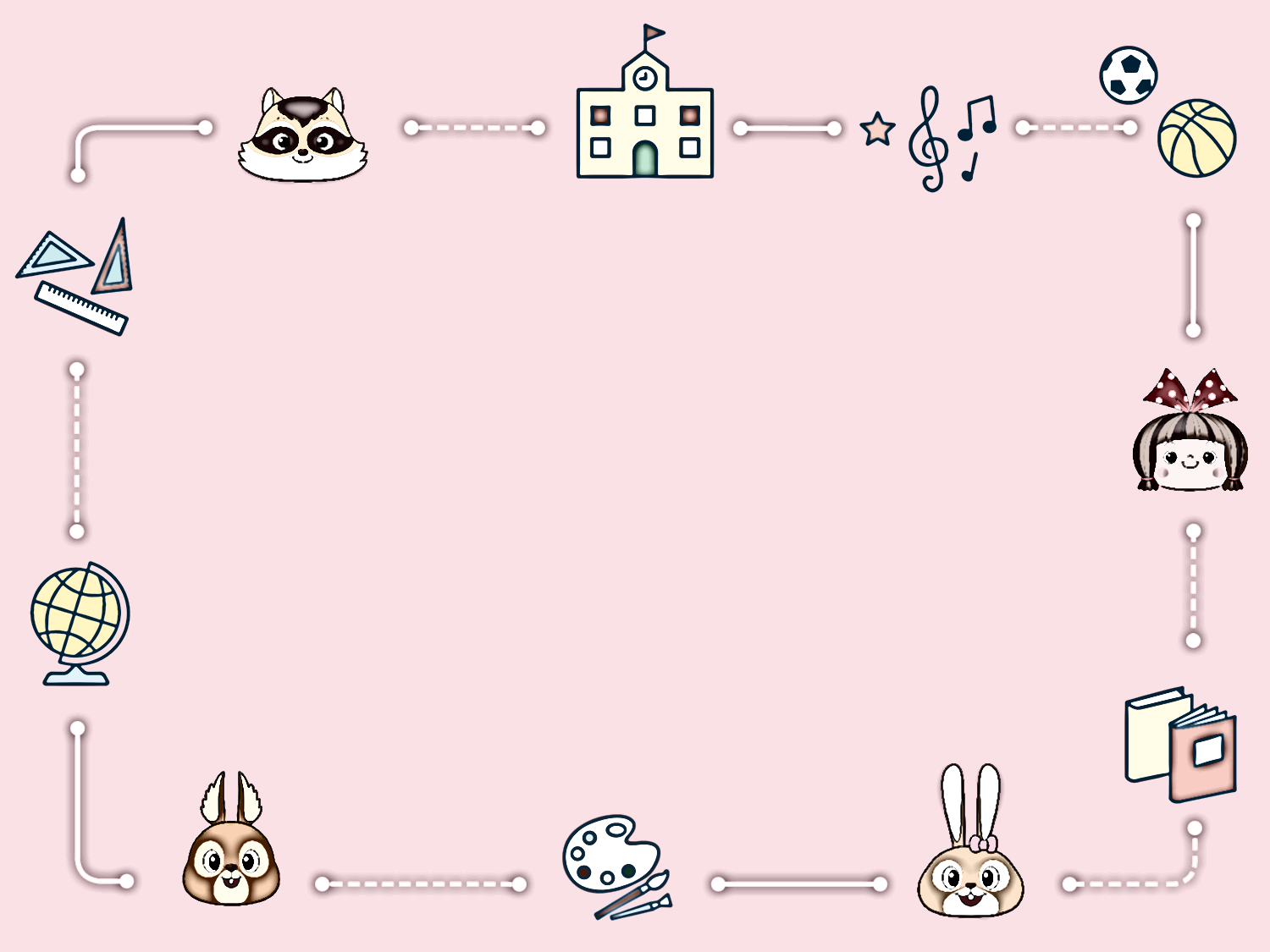 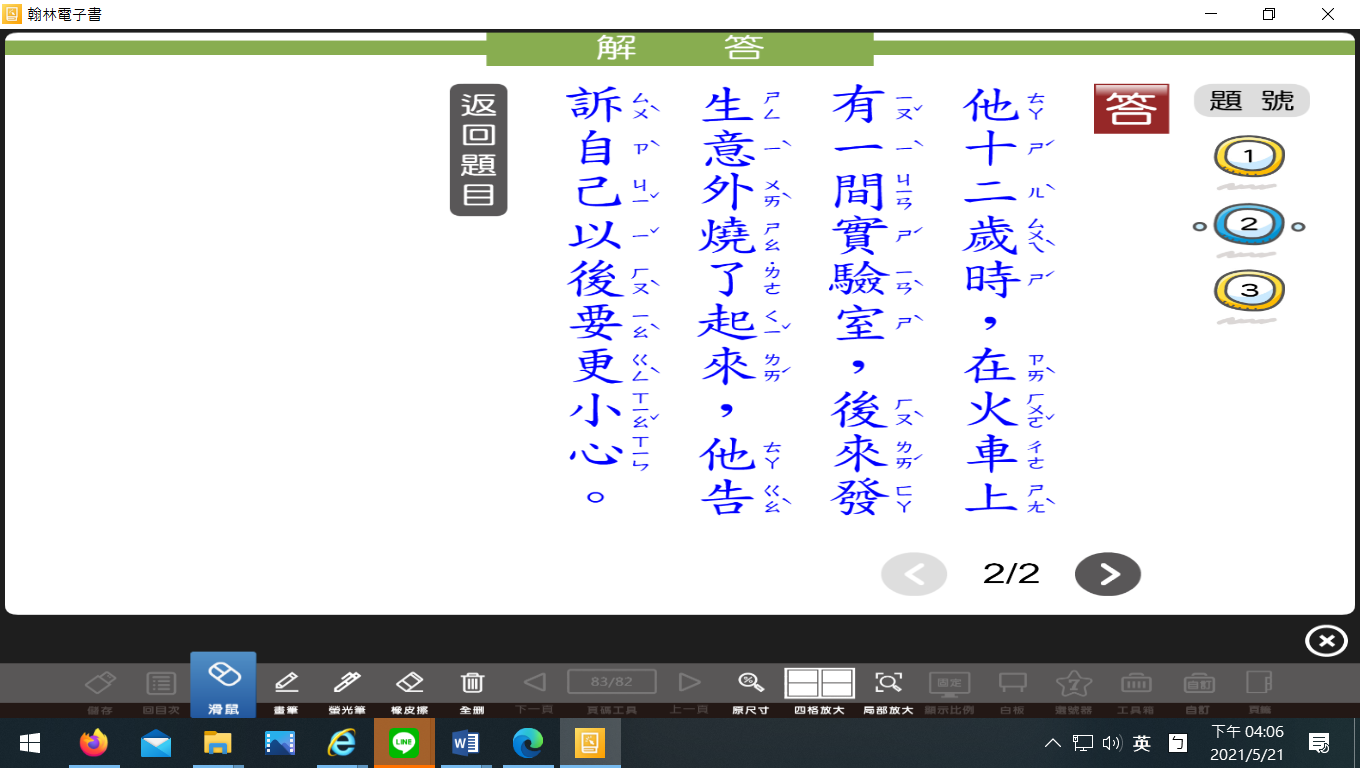 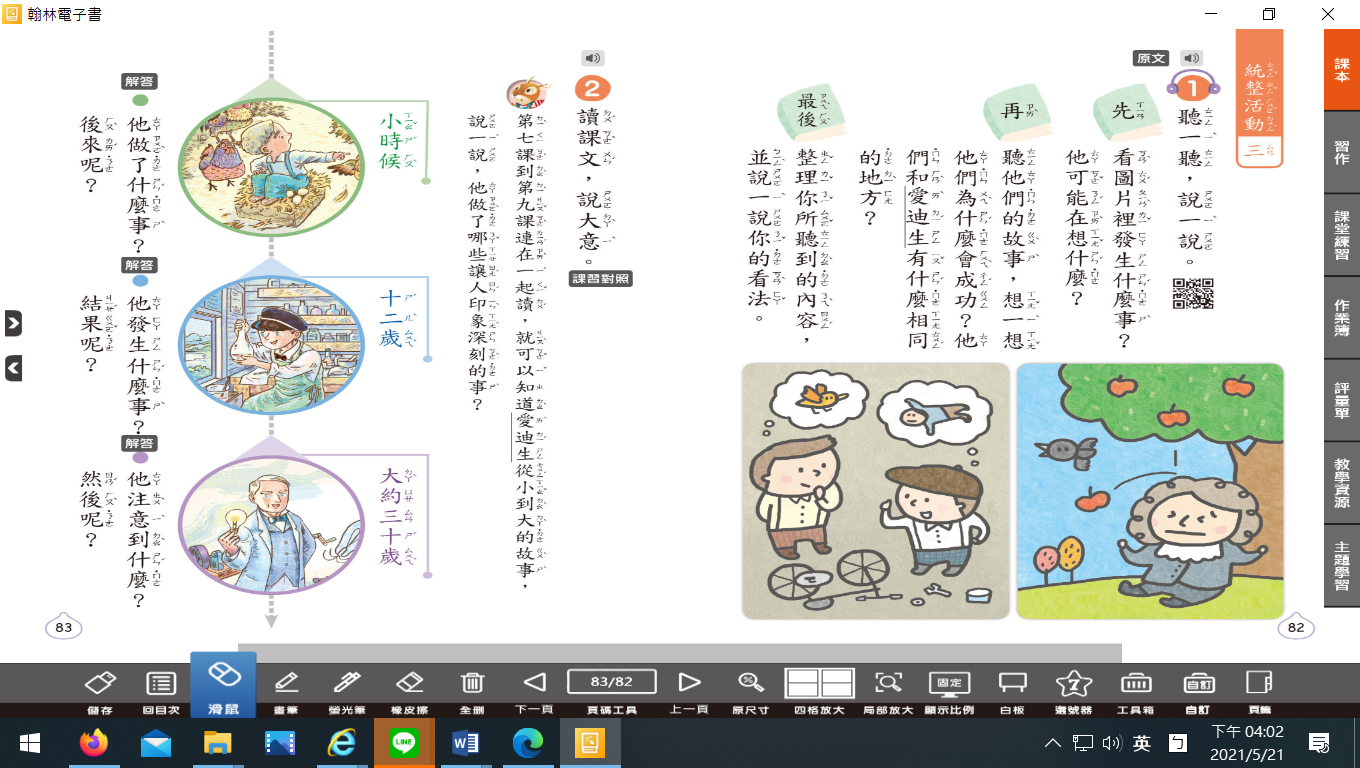 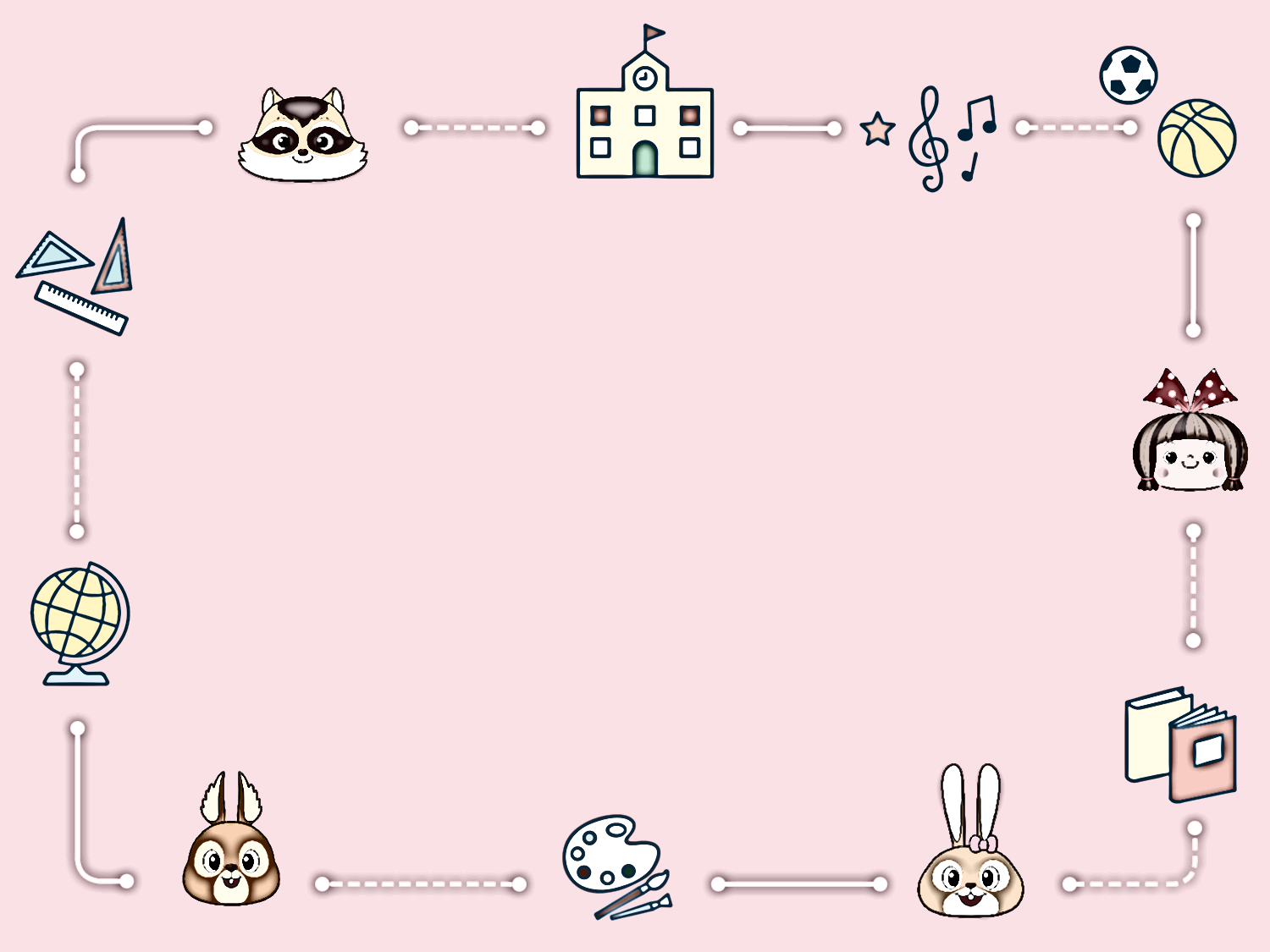 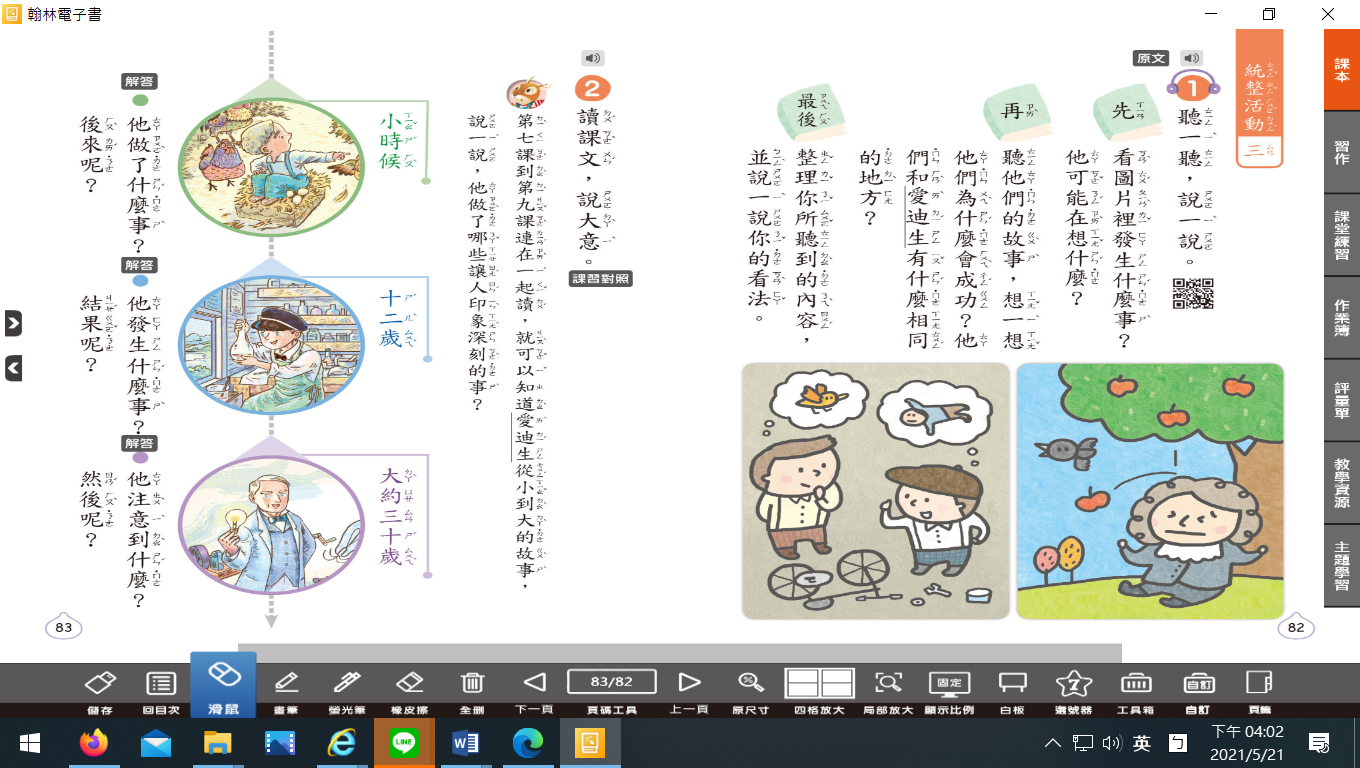 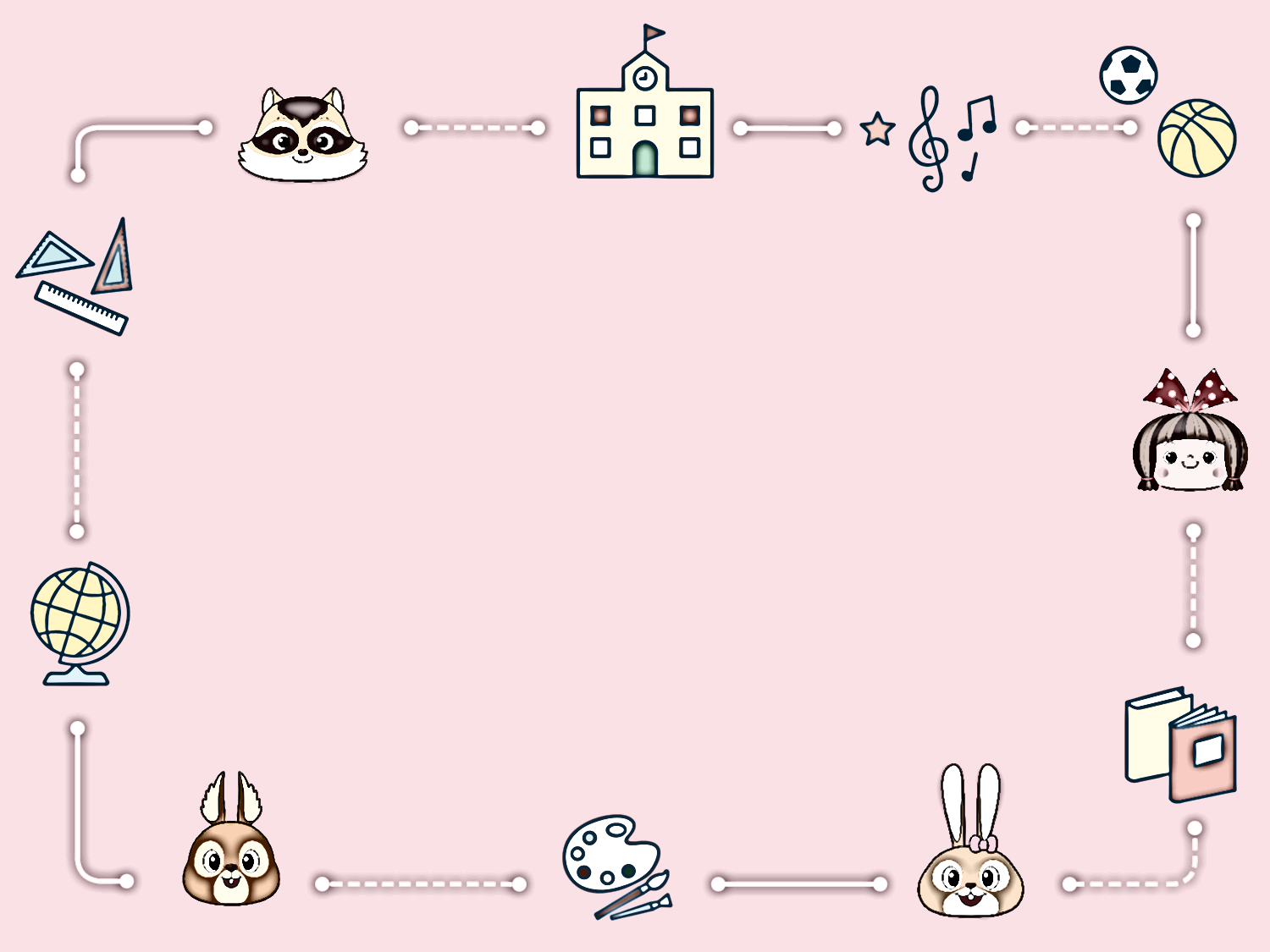 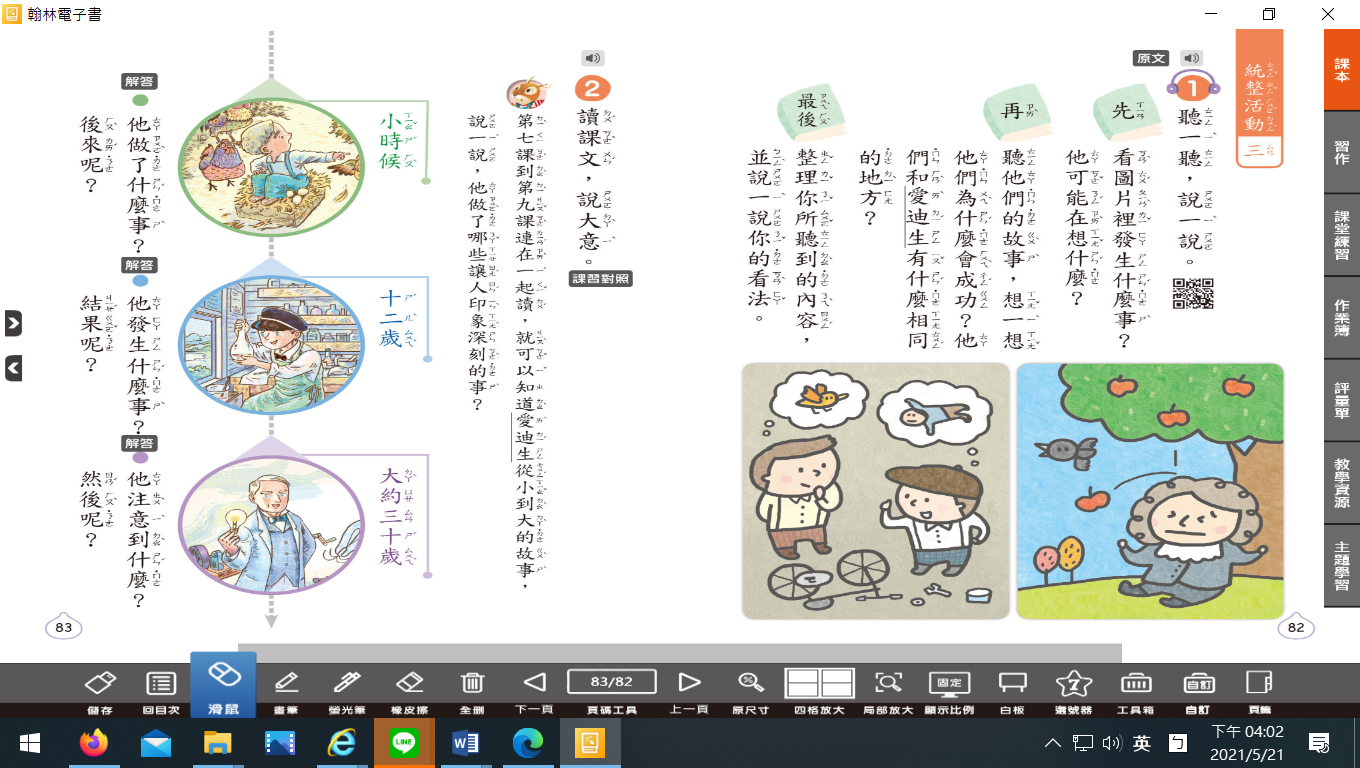 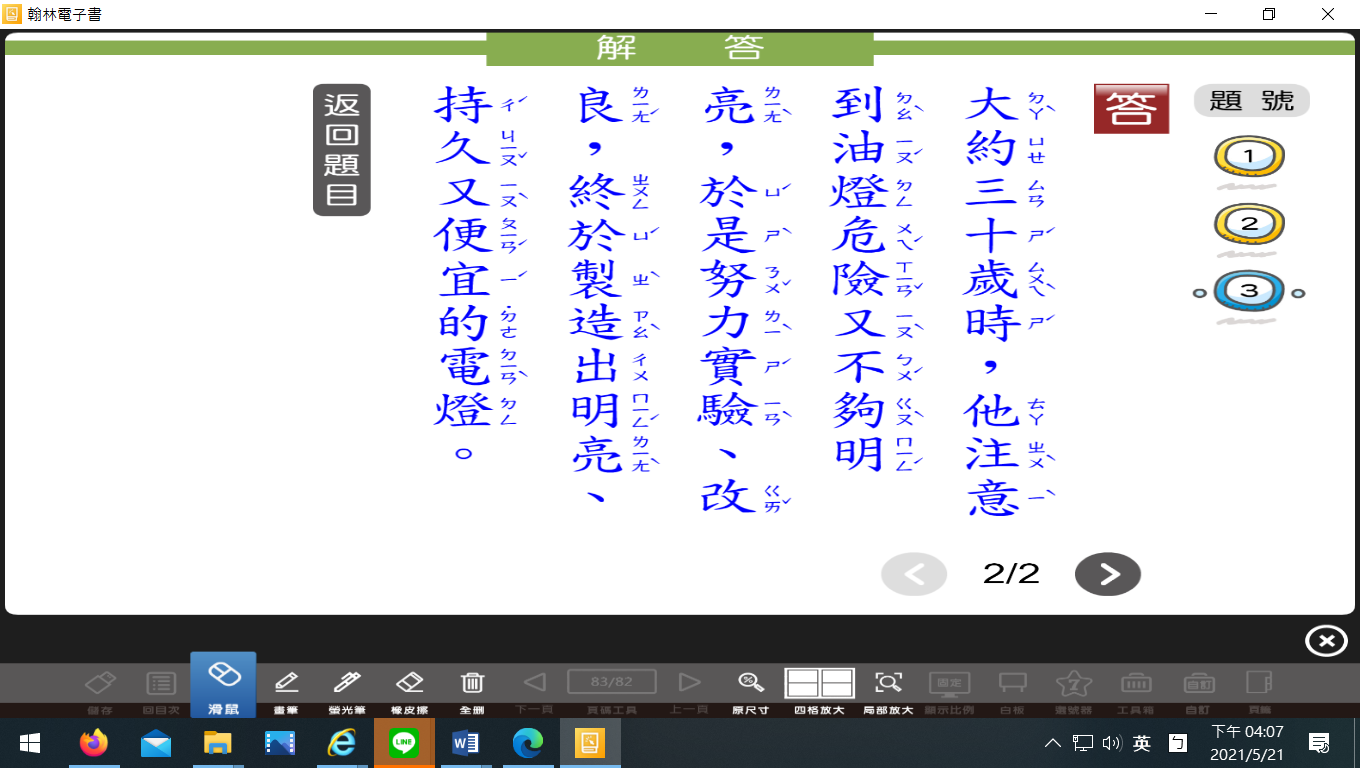 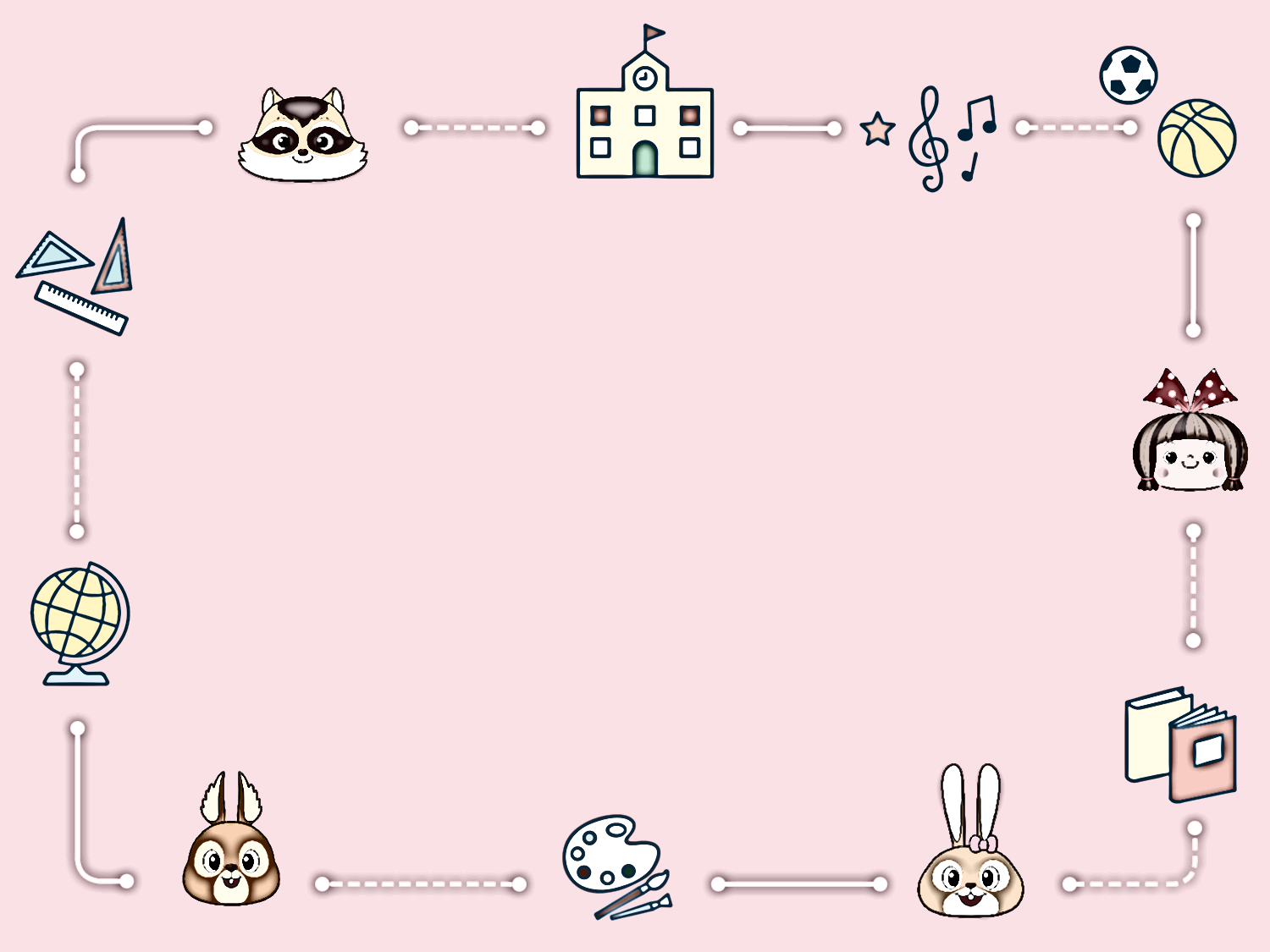 說得很好喔!
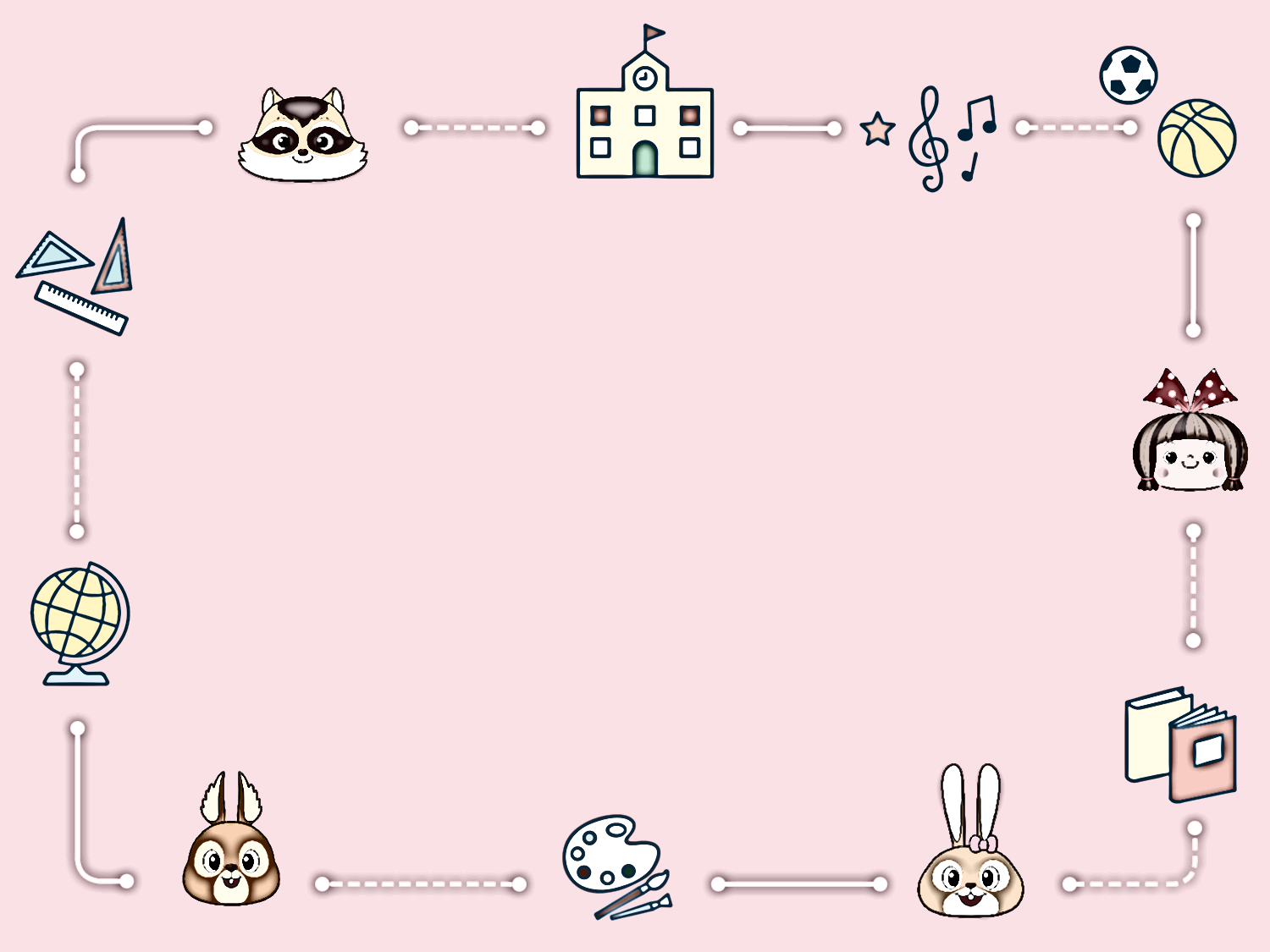 國語84頁
翻開國習69頁，請書寫。
完成了，檢查一下。
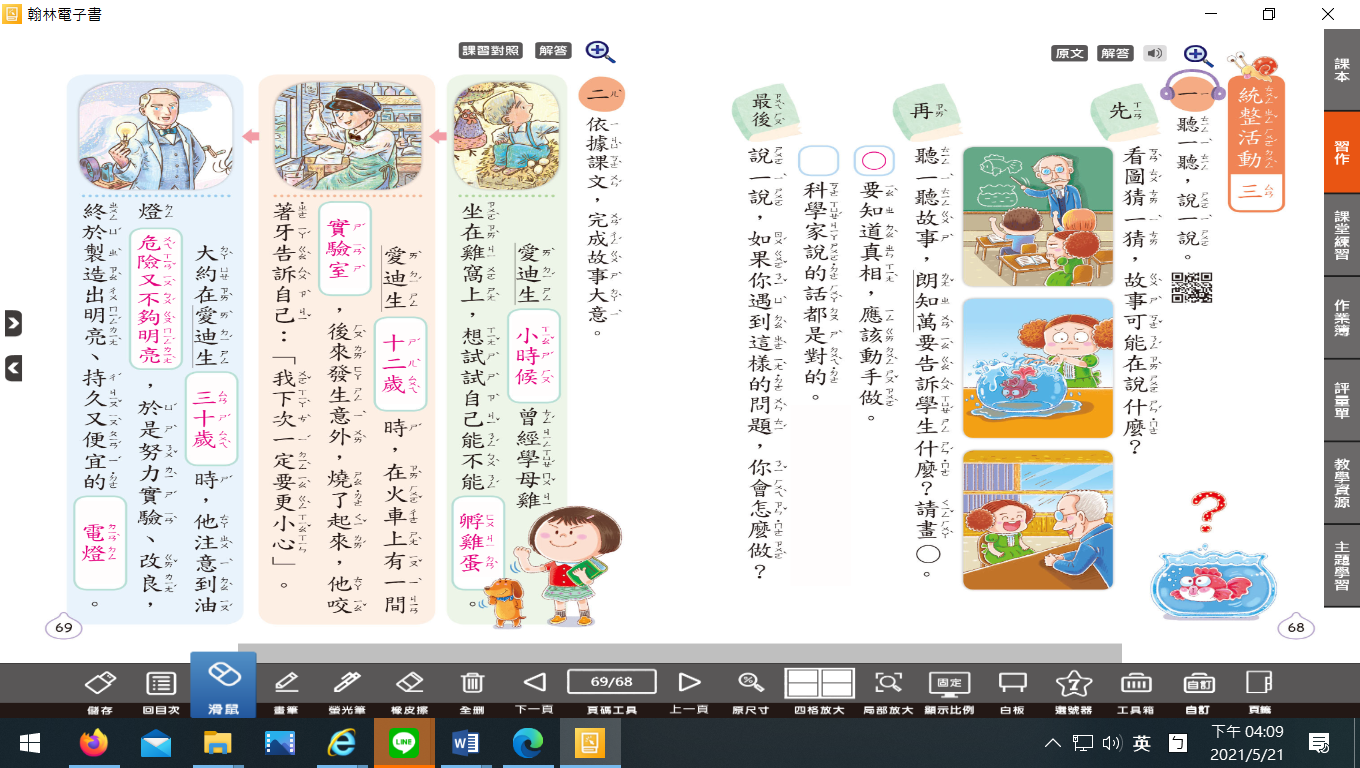 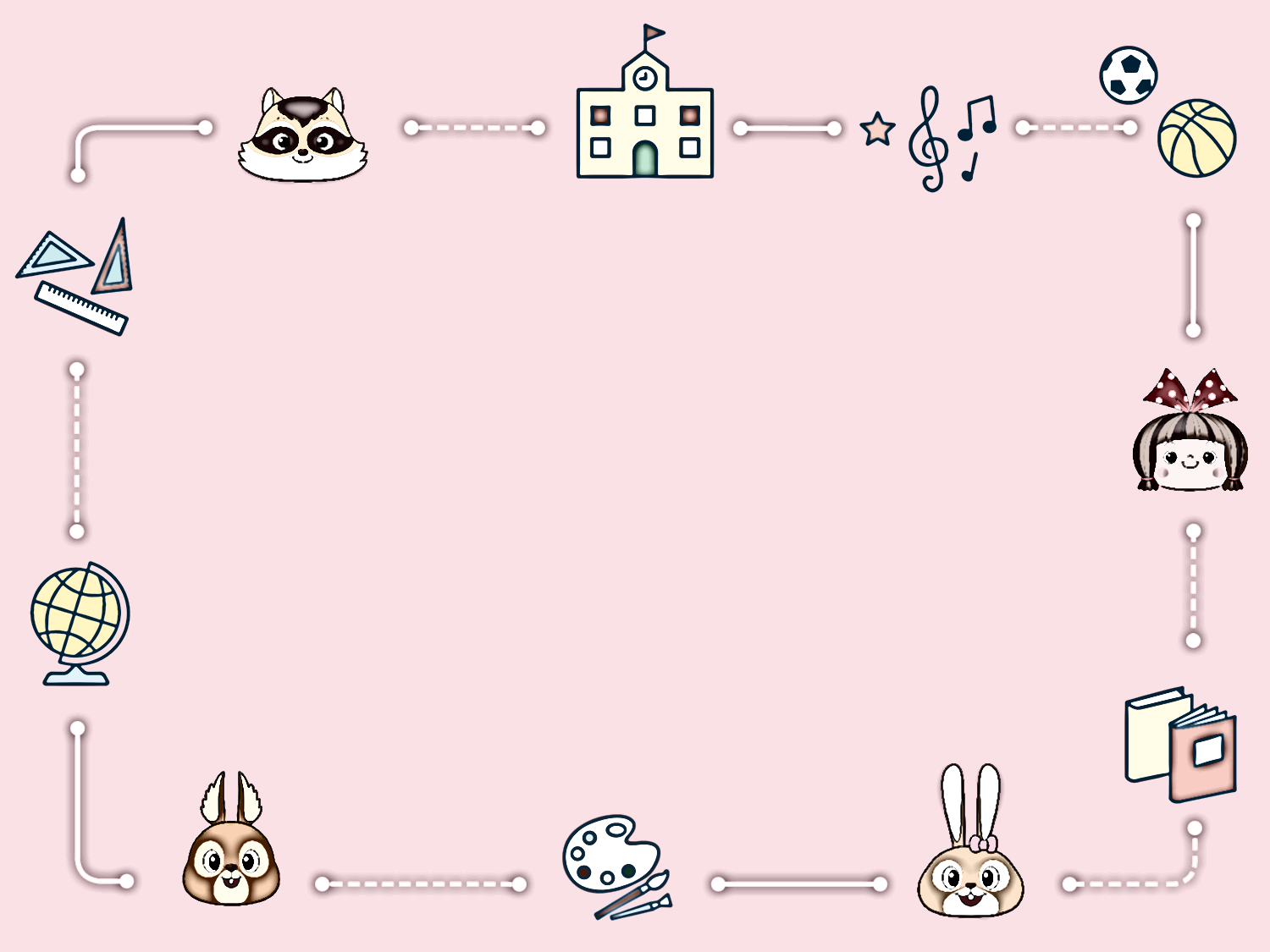 回想一下，我們用字典查字的方法有哪些呢?
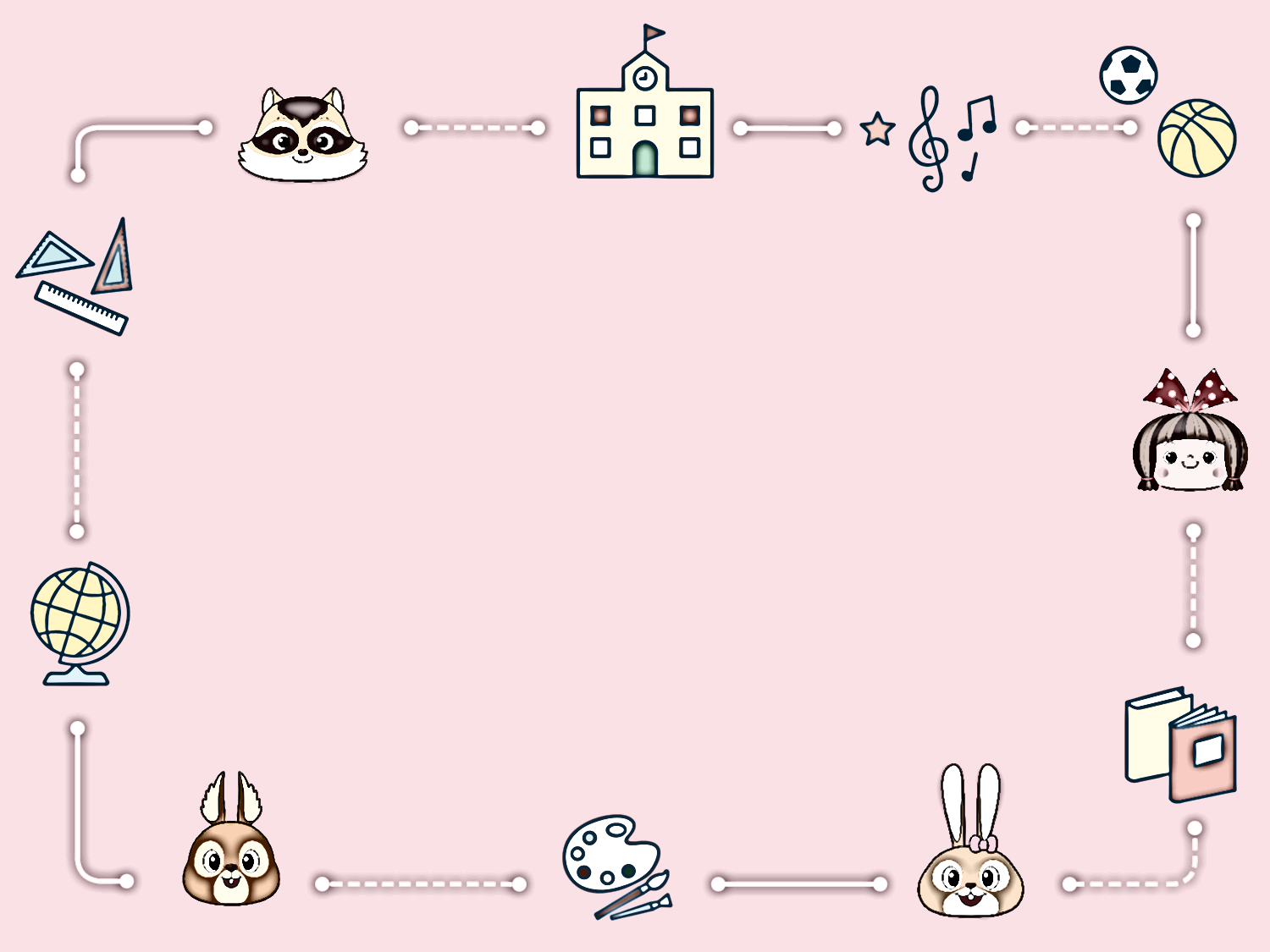 很好喔!    可以用、 「部首」、   「注音」、 「總筆劃」    來查字。
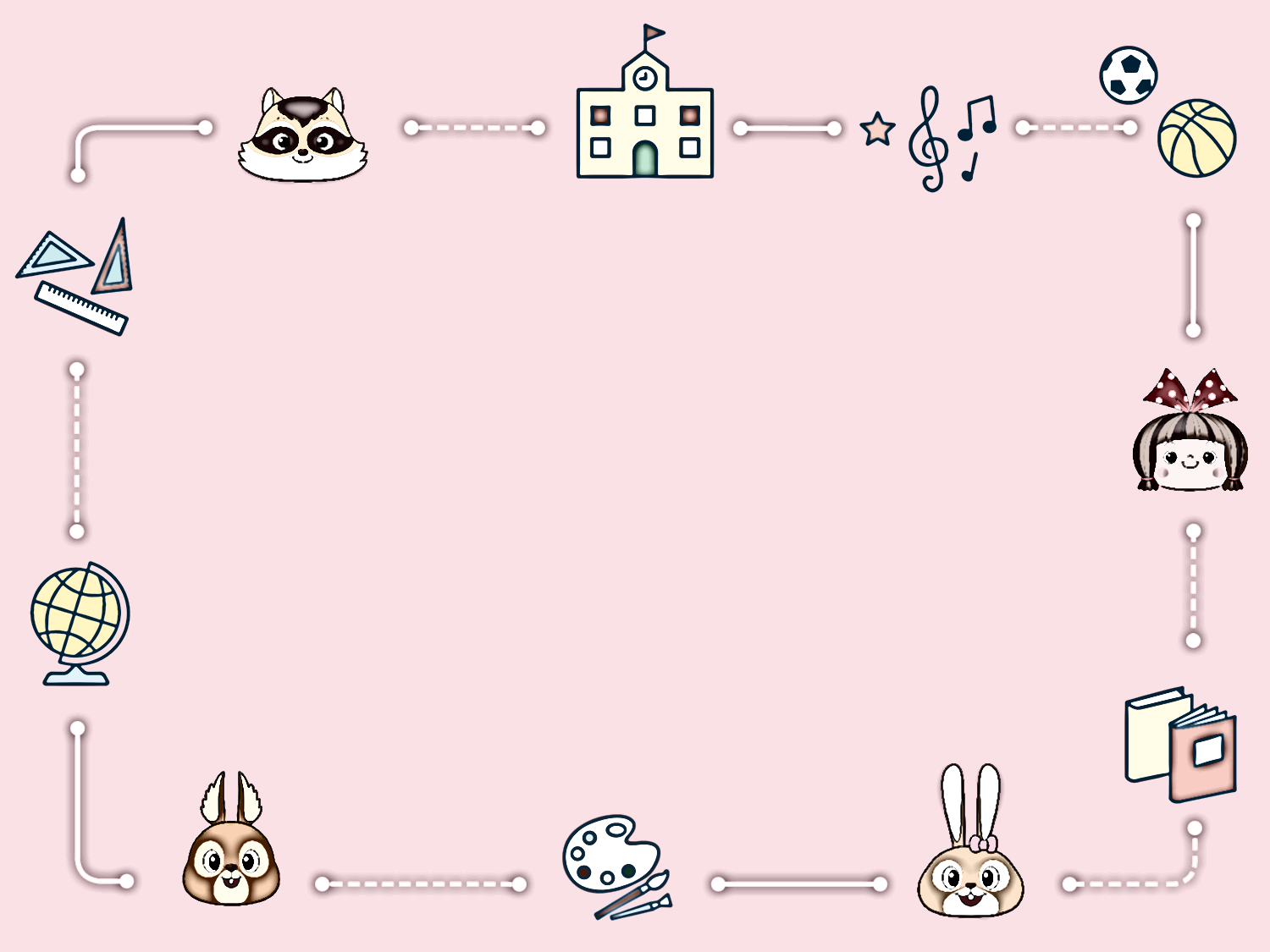 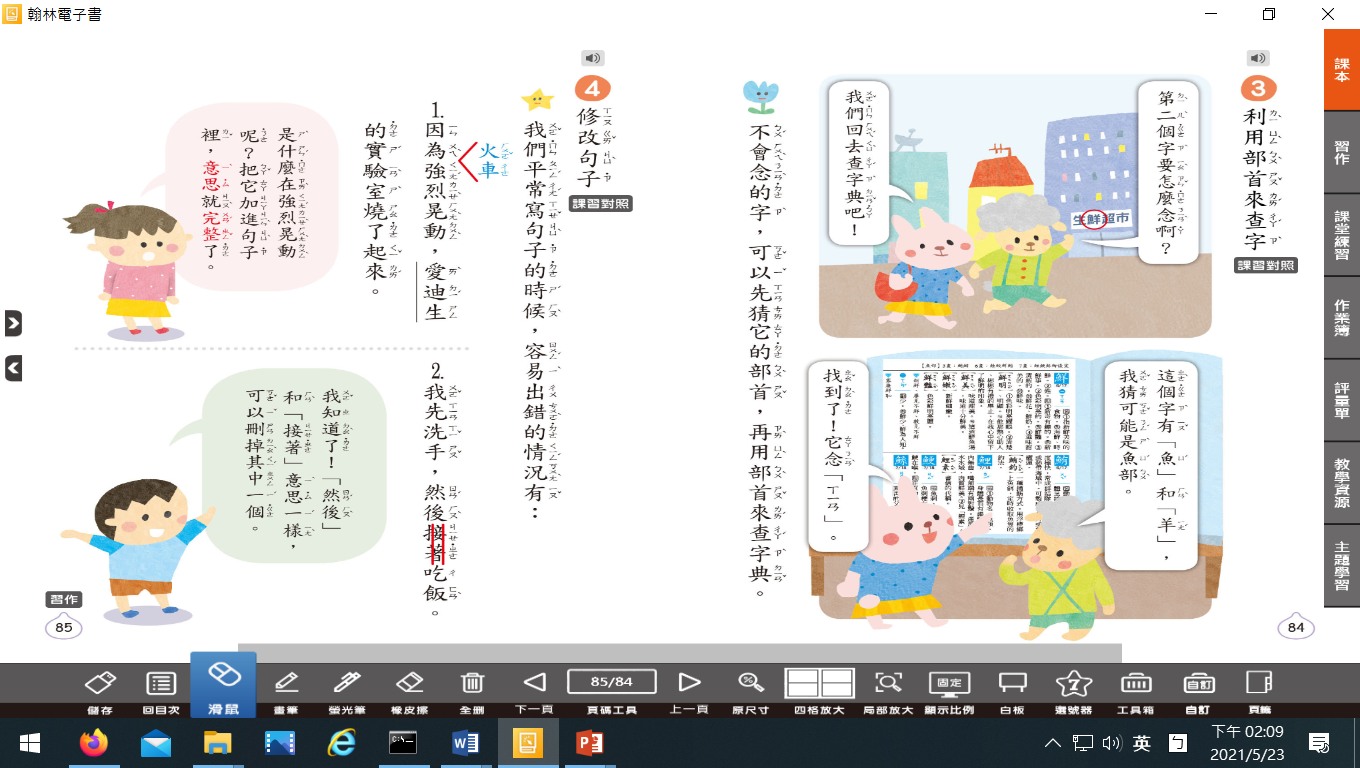 小羊和小白兔去什麼地方?
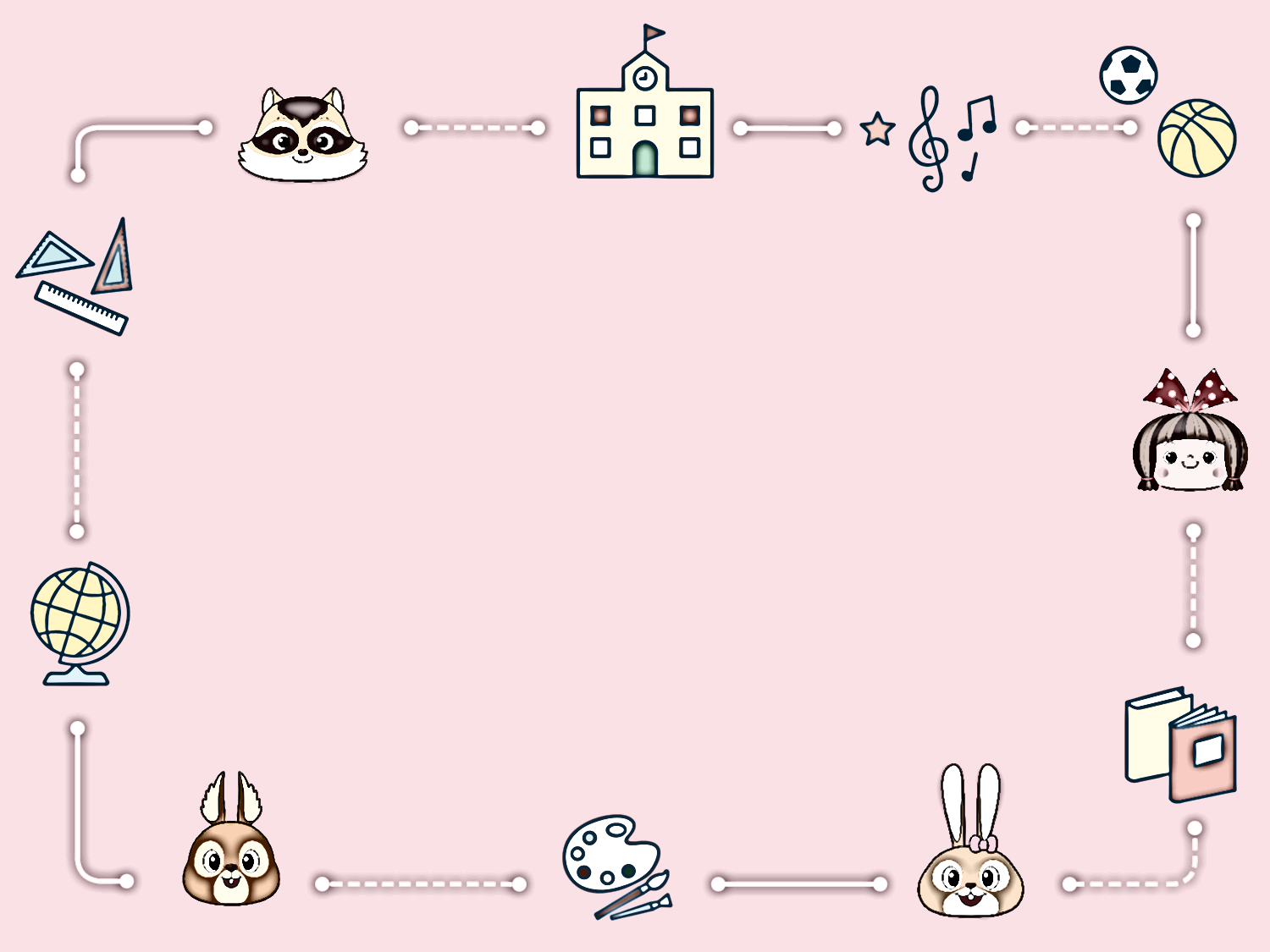 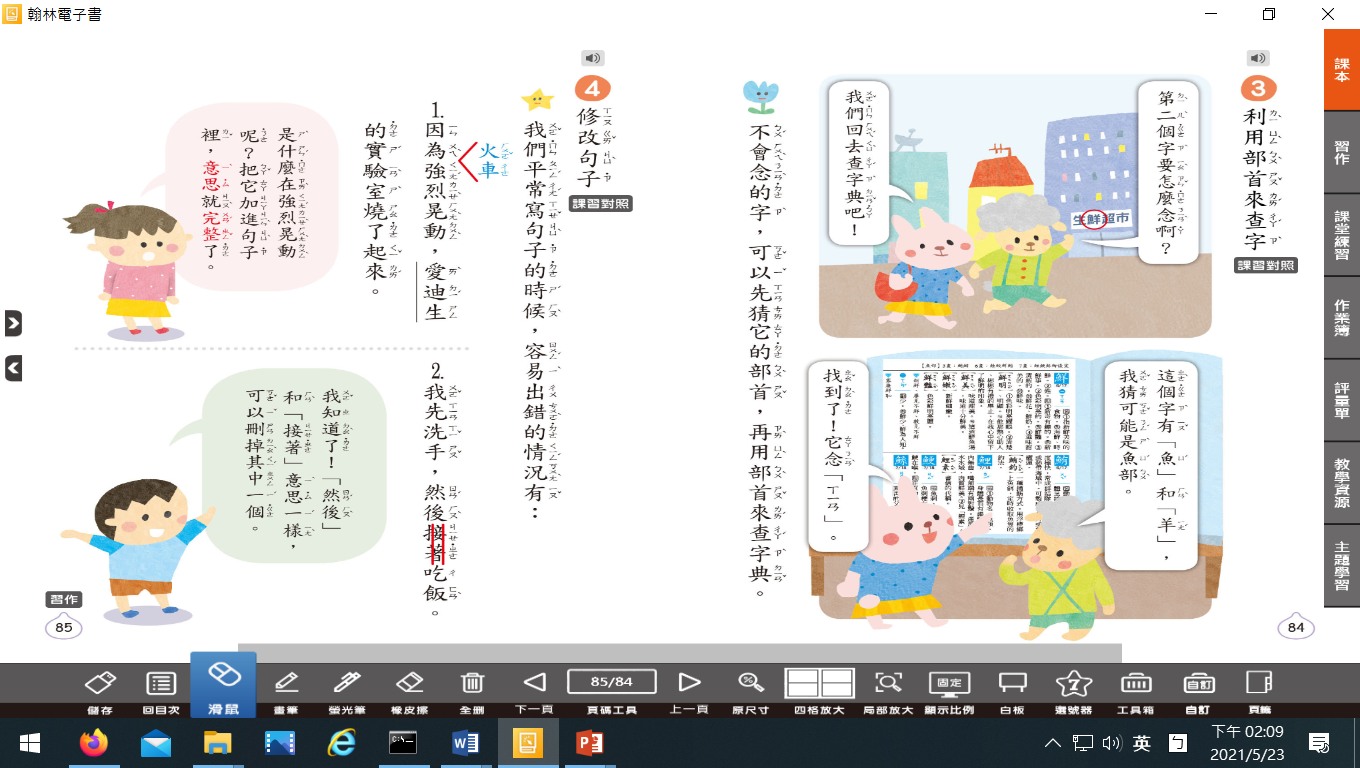 小羊遇到什麼問題?
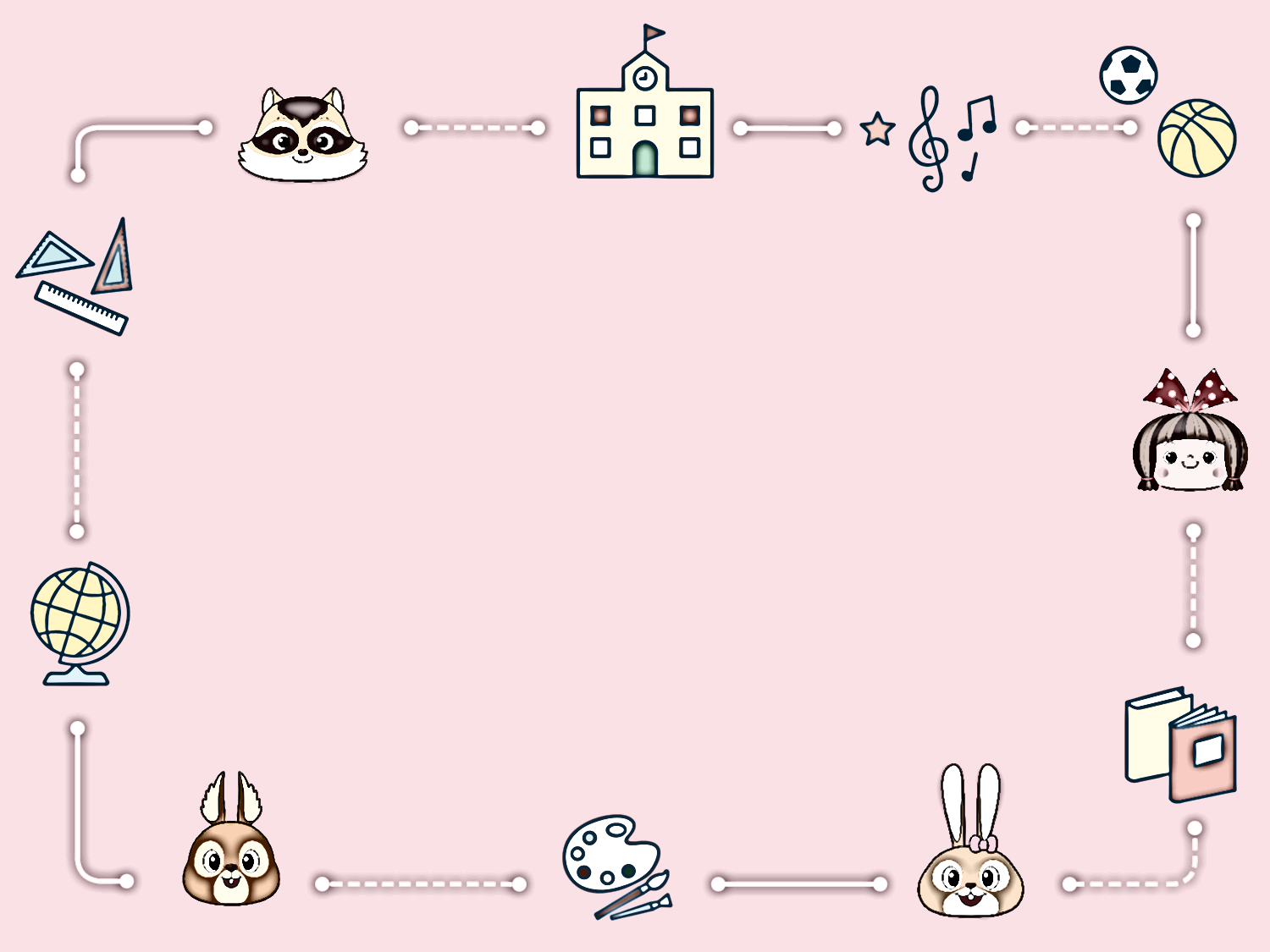 遇到不會的字可以查字典，但如何查起呢?字有沒有什麼線索給我們呢?
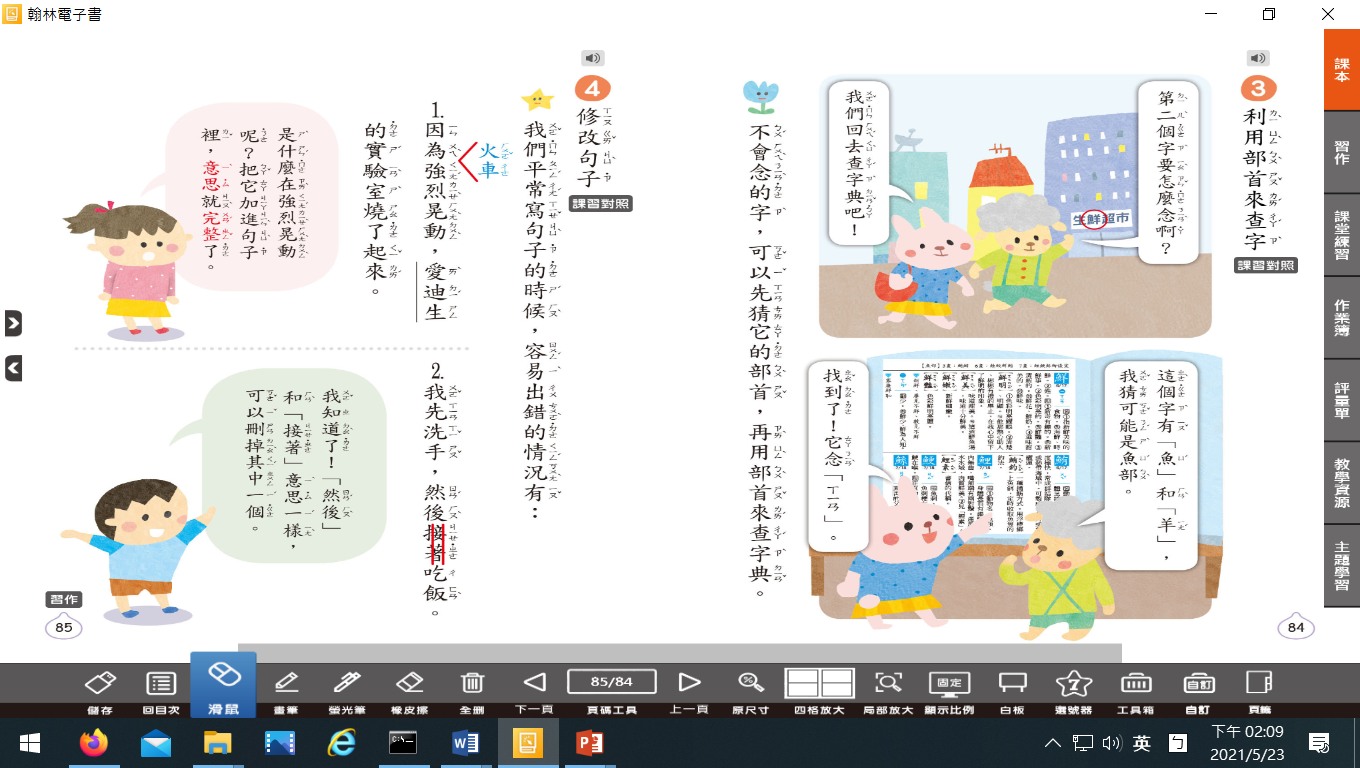 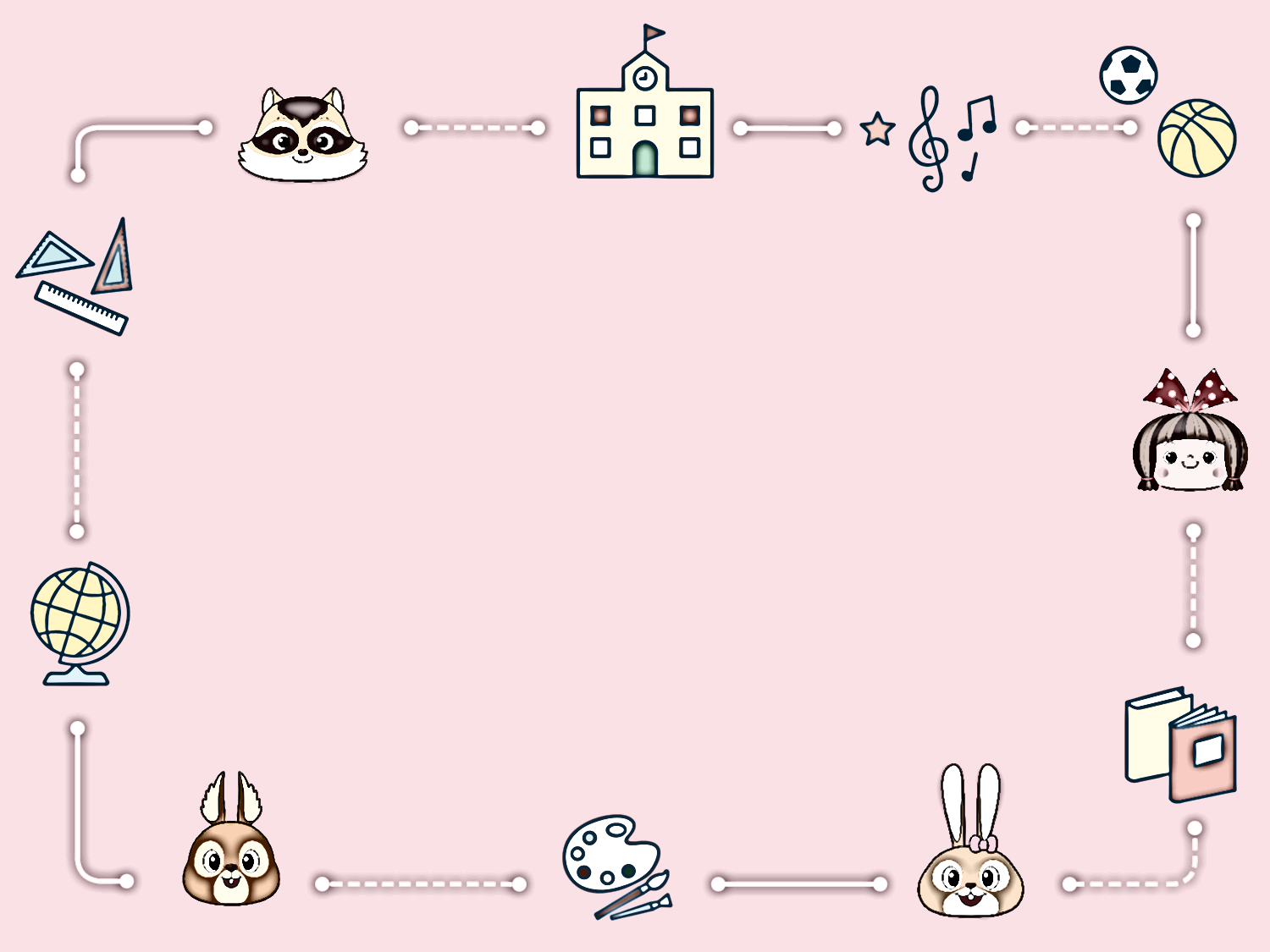 小羊和小白兔用什麼方式查字典?
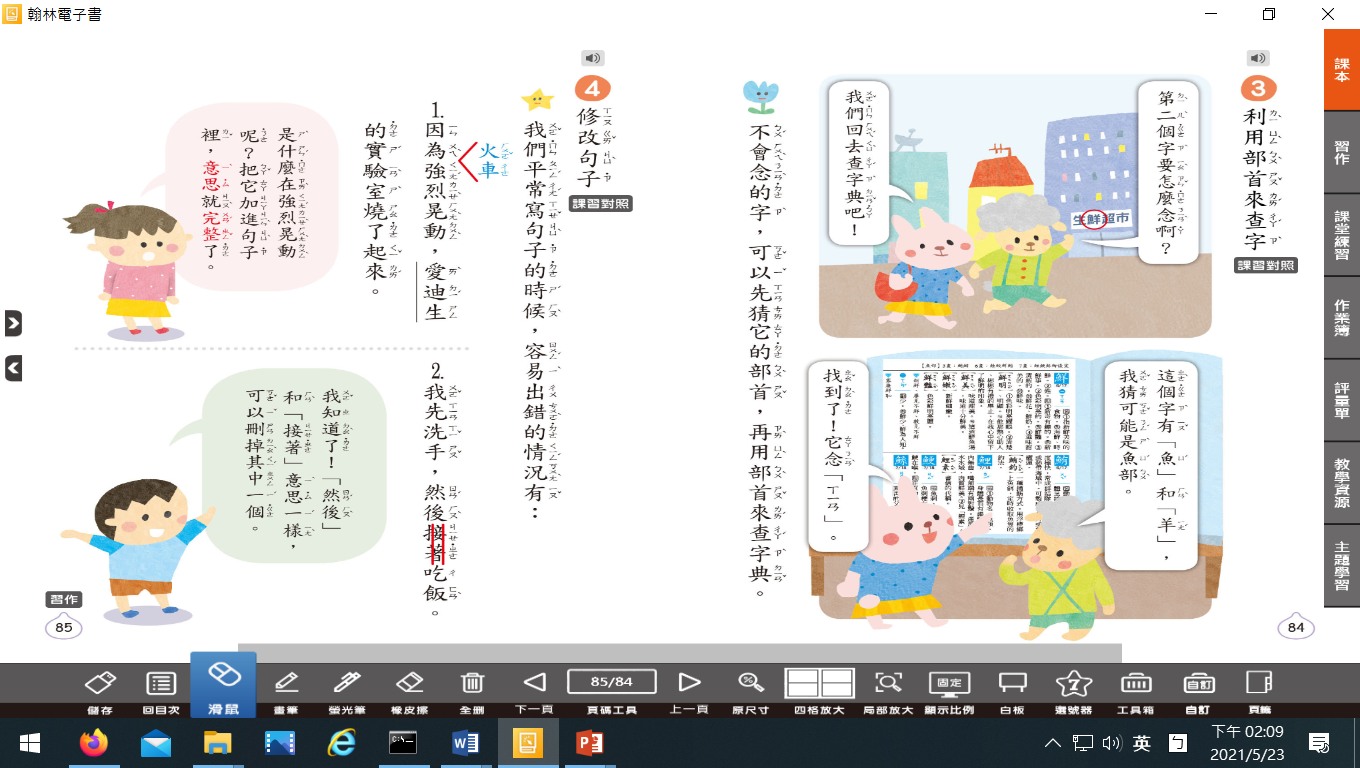 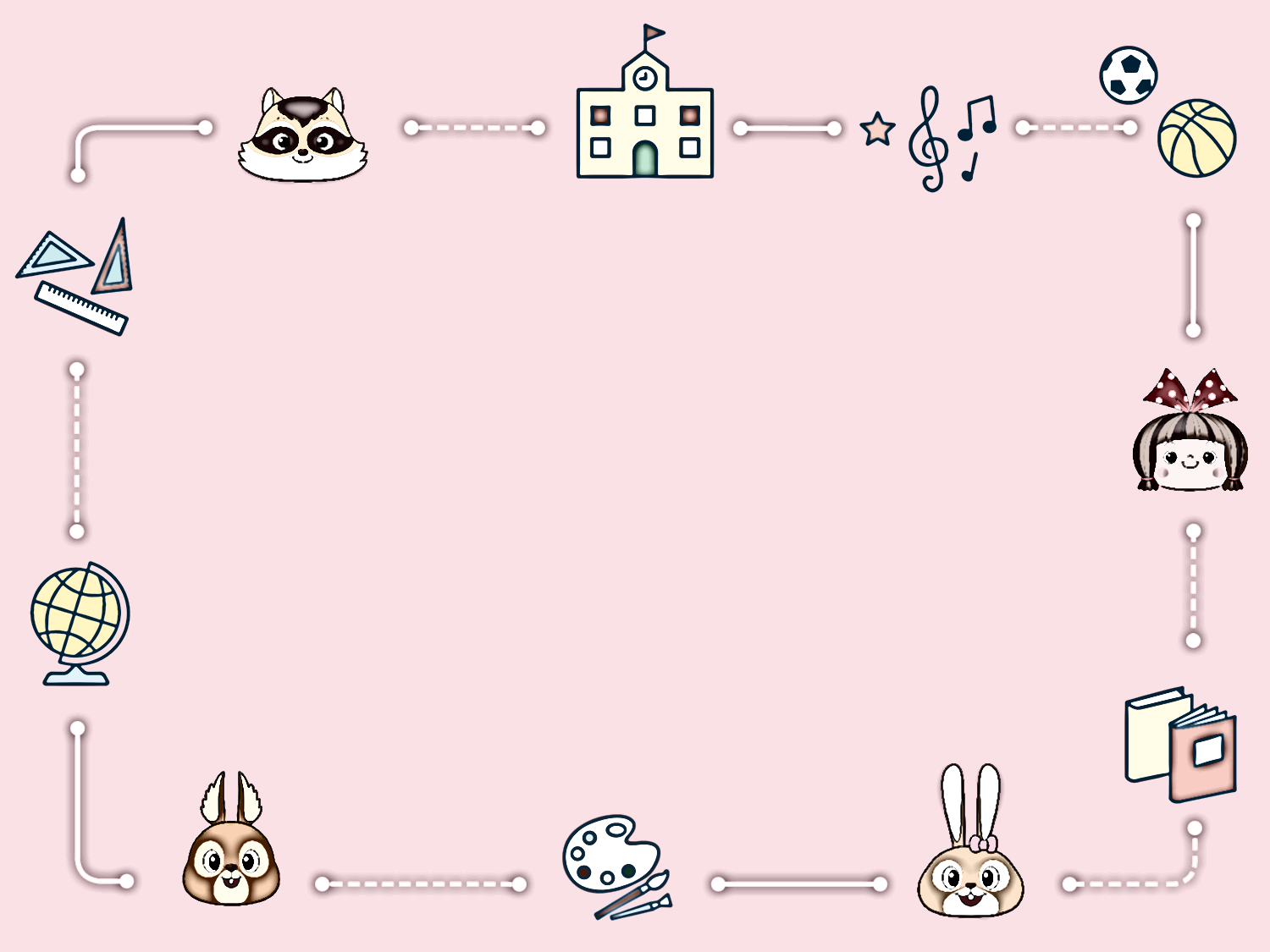 很好，他們兩個是用猜的。
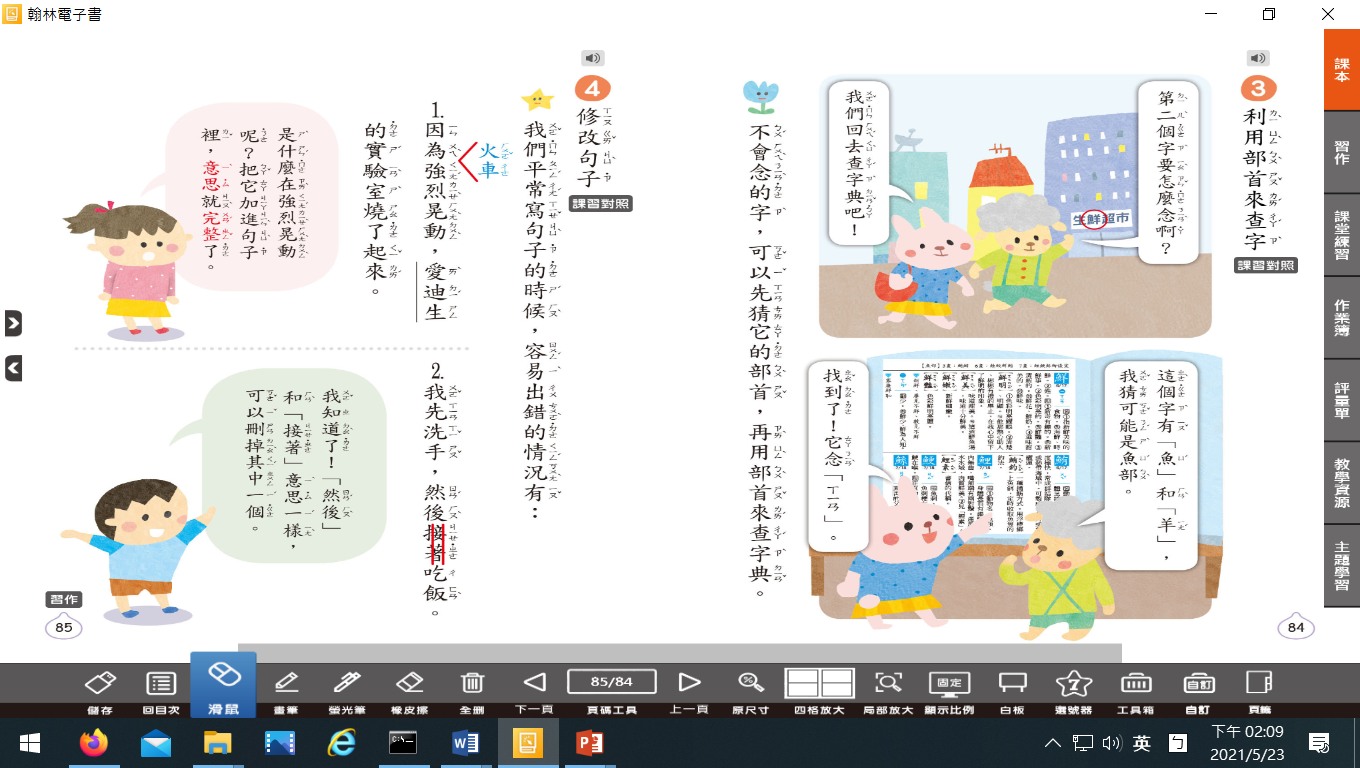 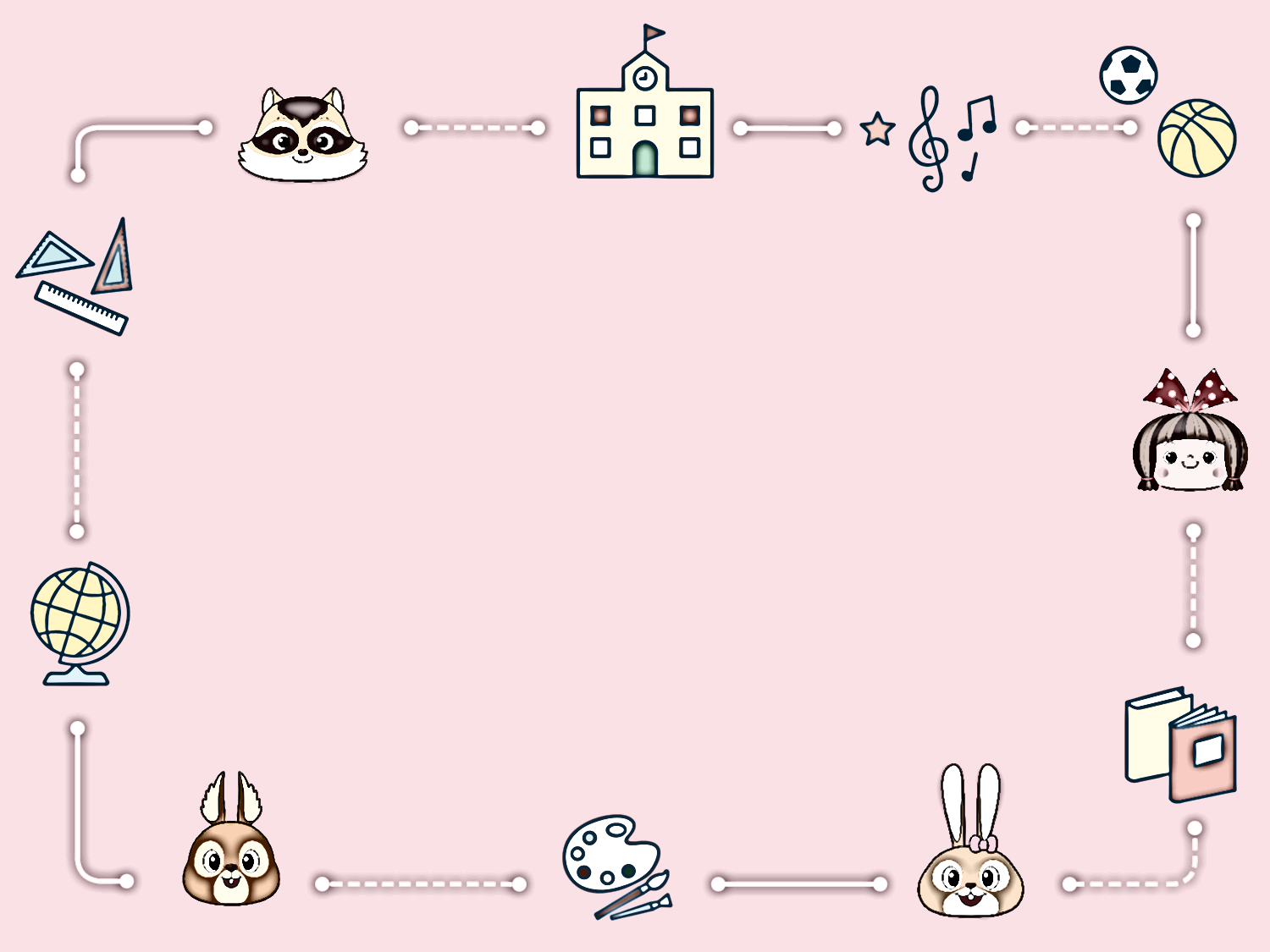 不認識的字，我們可以把字部件拆解，猜看看部首，再去查字典。
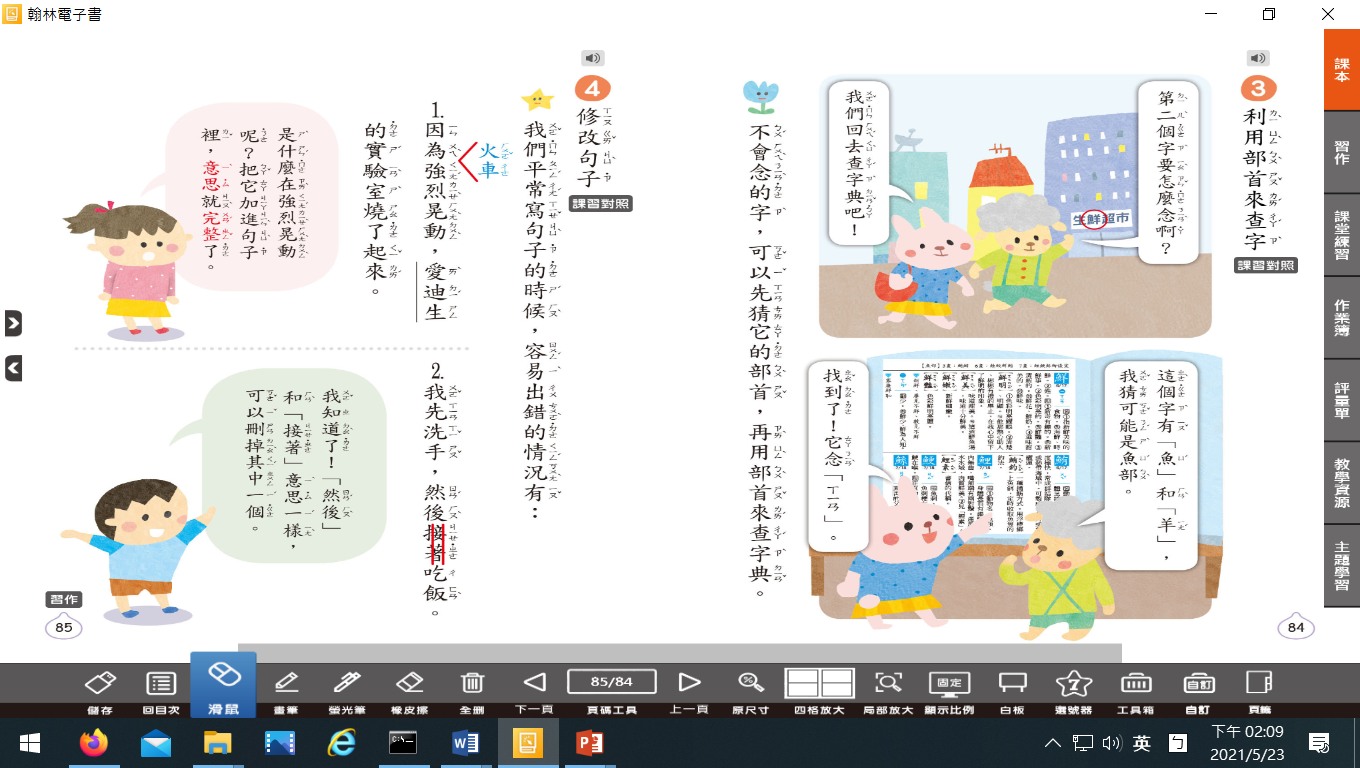 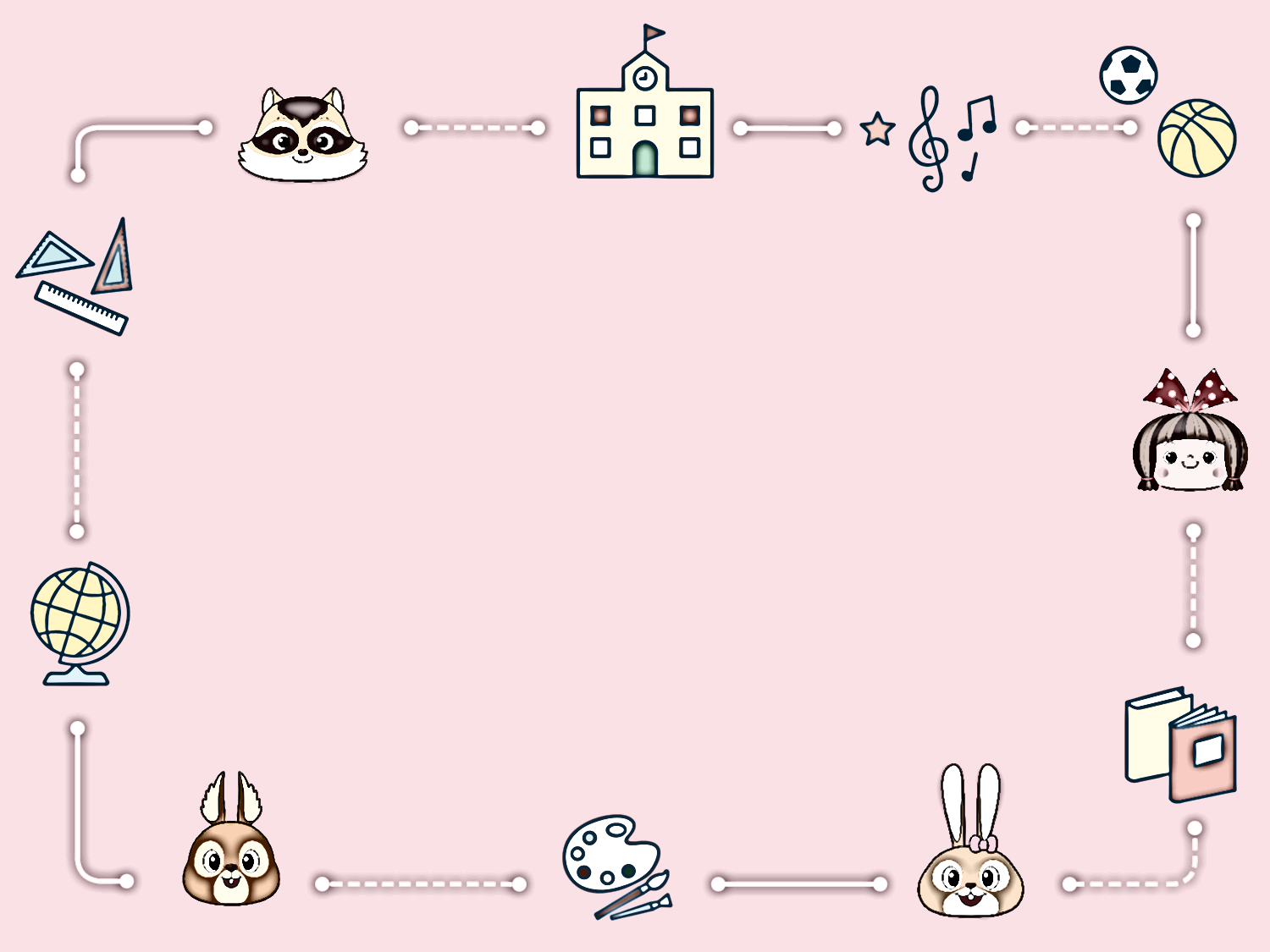 利用部首查查看這幾個字「拆、栗、粟、奮、雉、蕊、滯、鮮、珩」，找到後念一念及閱讀字義。。
翻開國習70頁，請書寫。
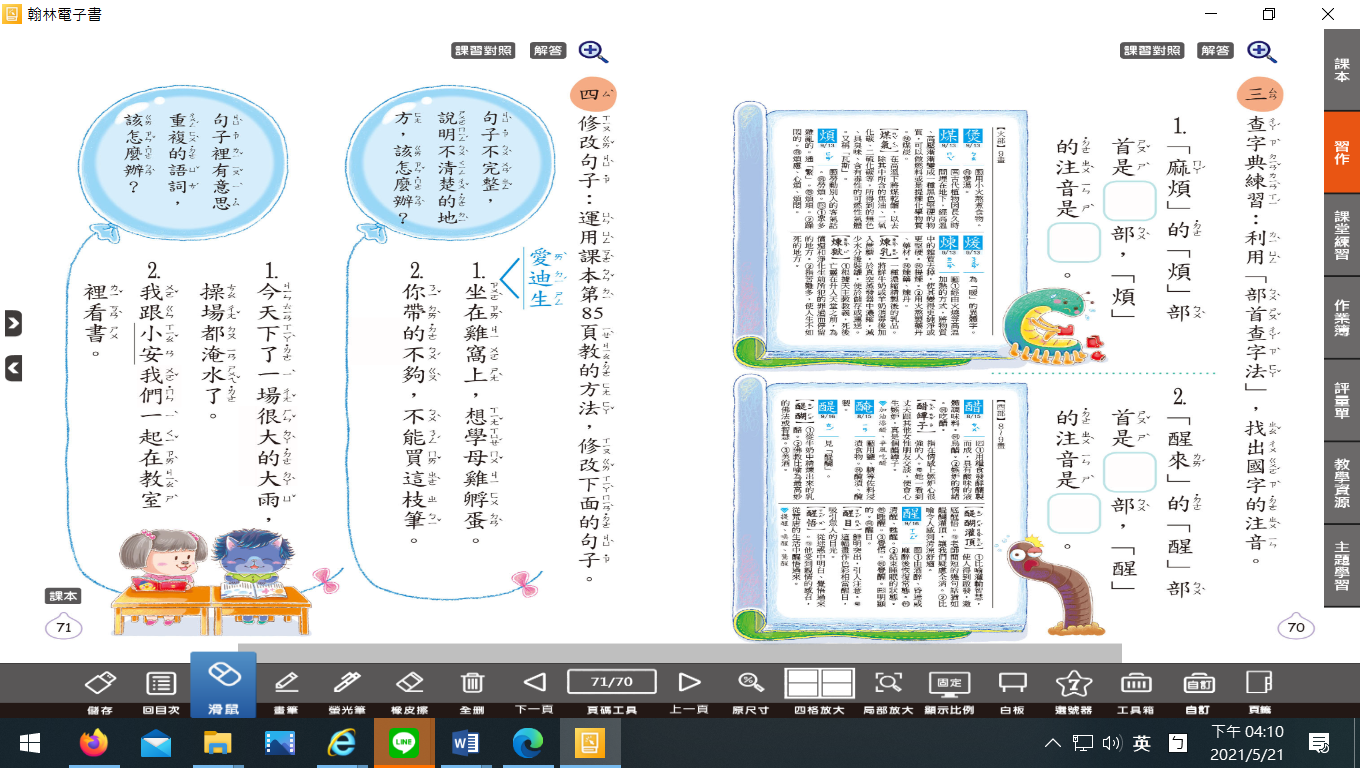 完成了，檢查一下。
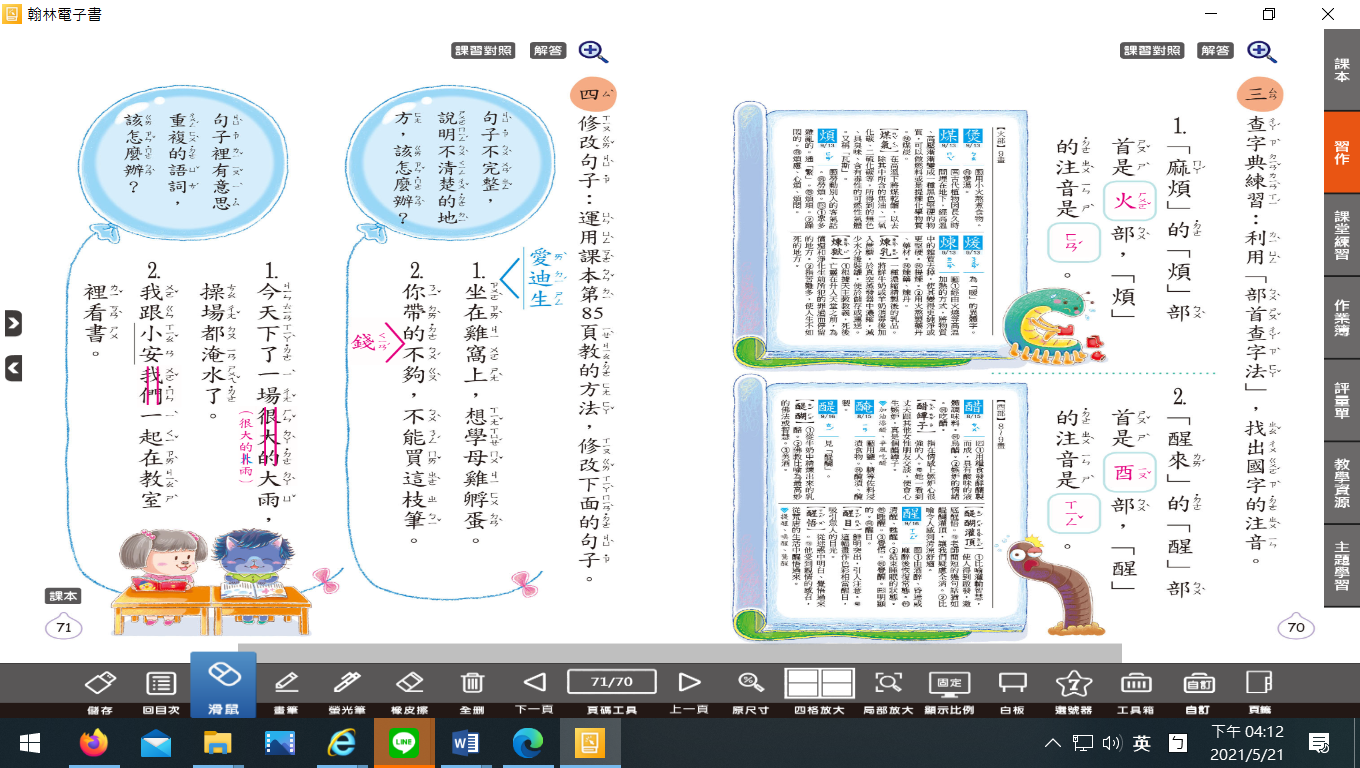 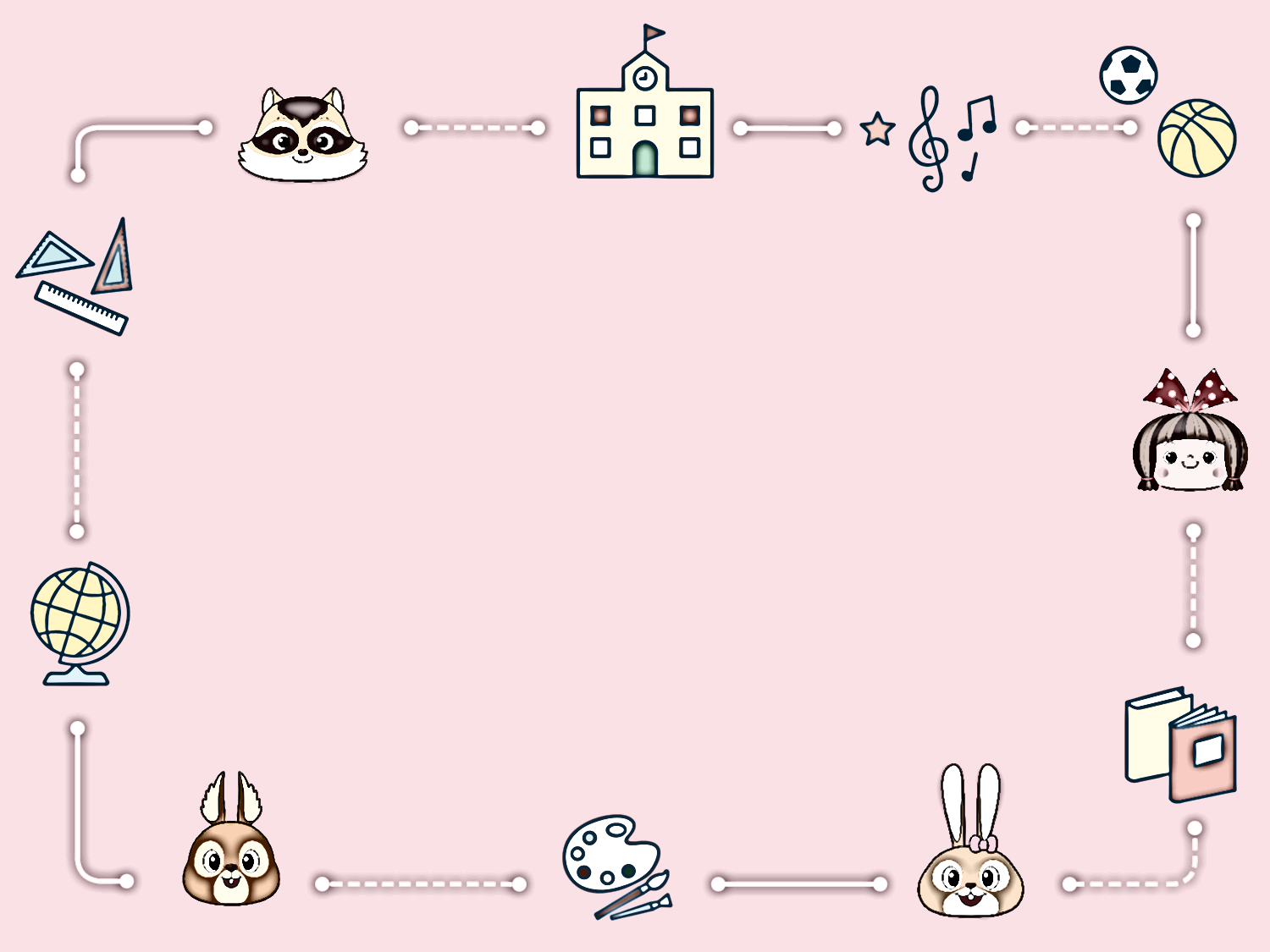 國語85頁
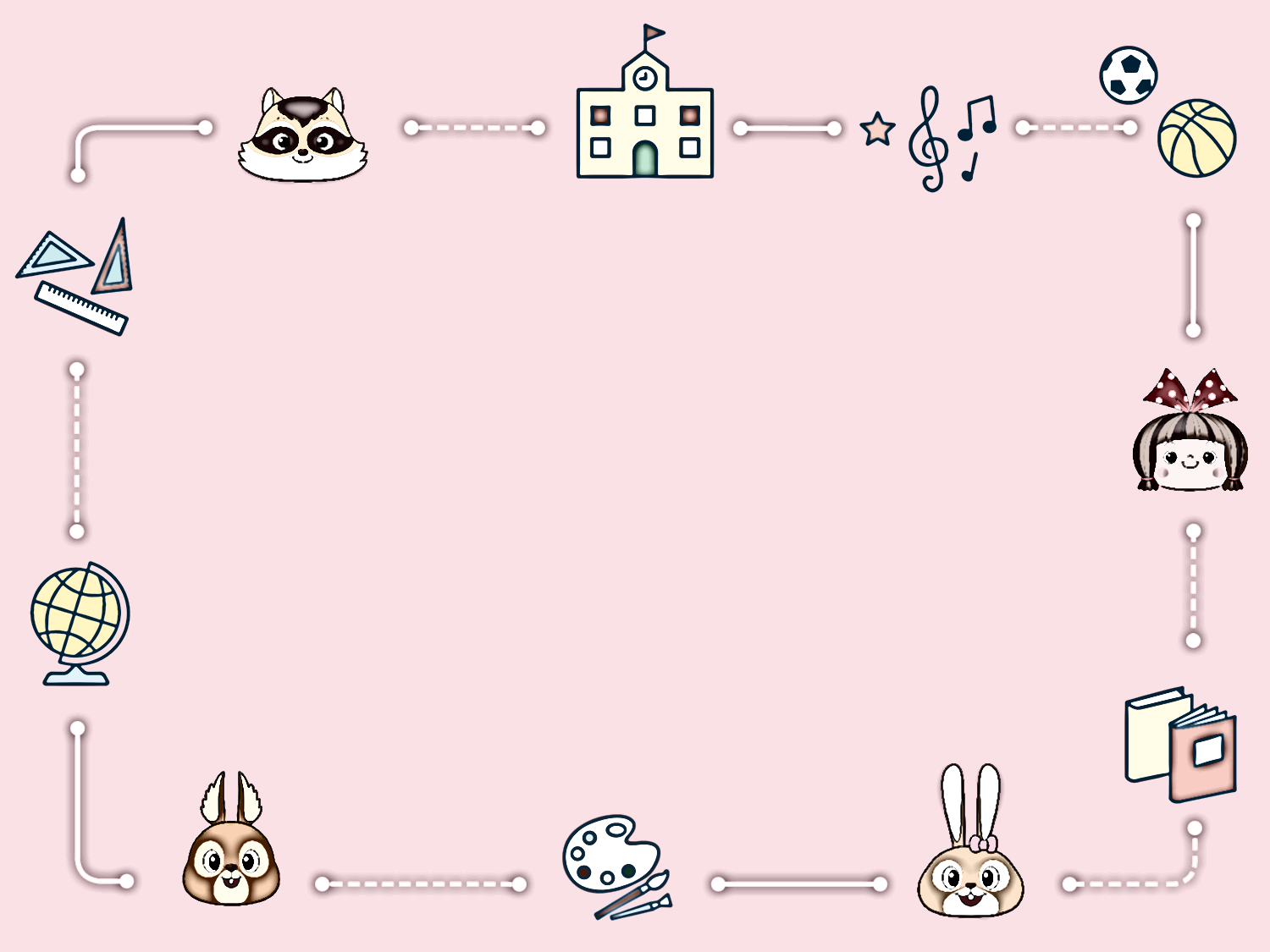 先閱讀這幾題常見的不正確句子：①我星期天和去看電影。②妹妹寫了一個不對錯的字。③爸爸喜歡一個人在書房平靜      的看書。
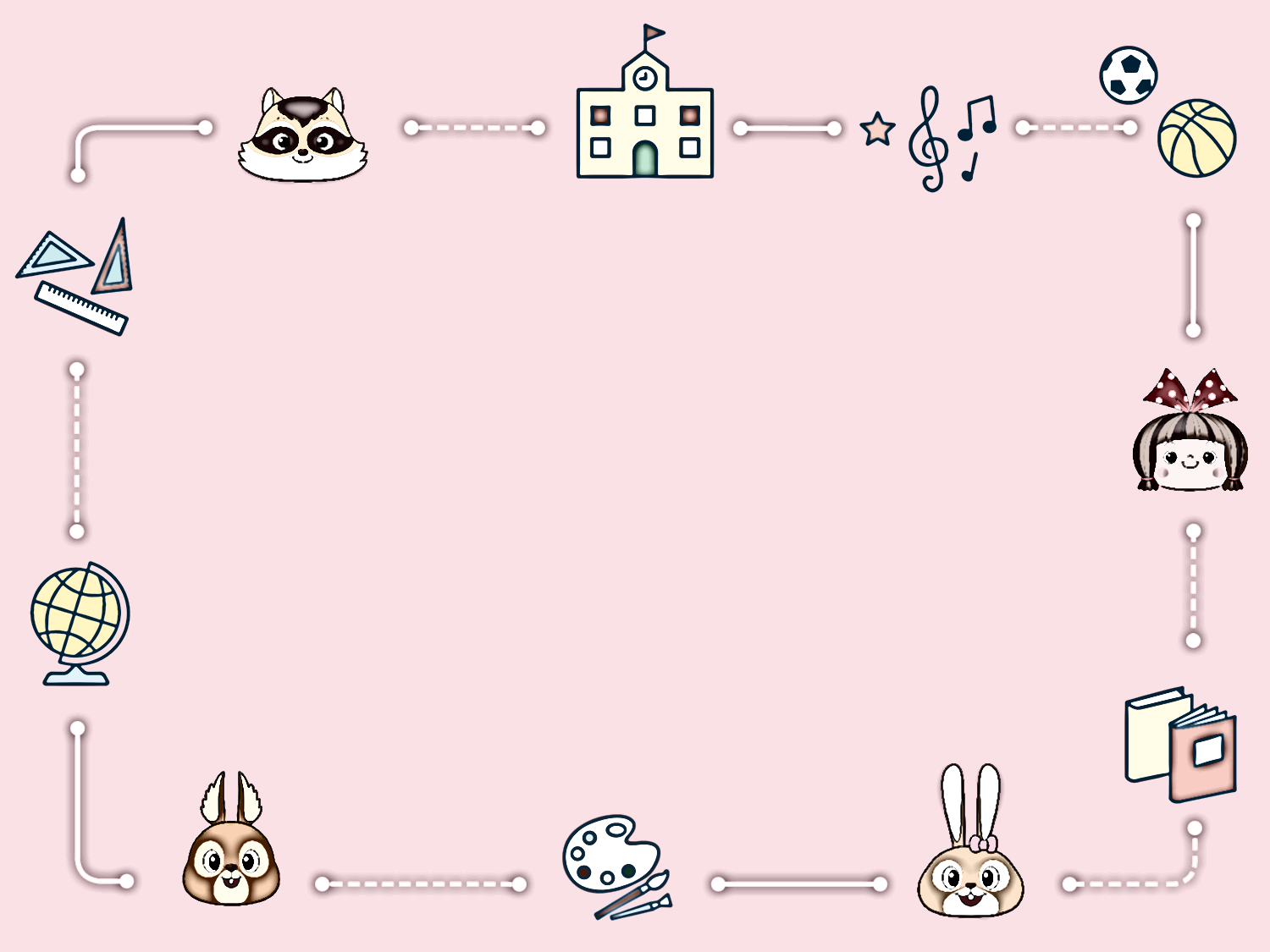 這些句子的意思，你能個一眼就看清楚嗎
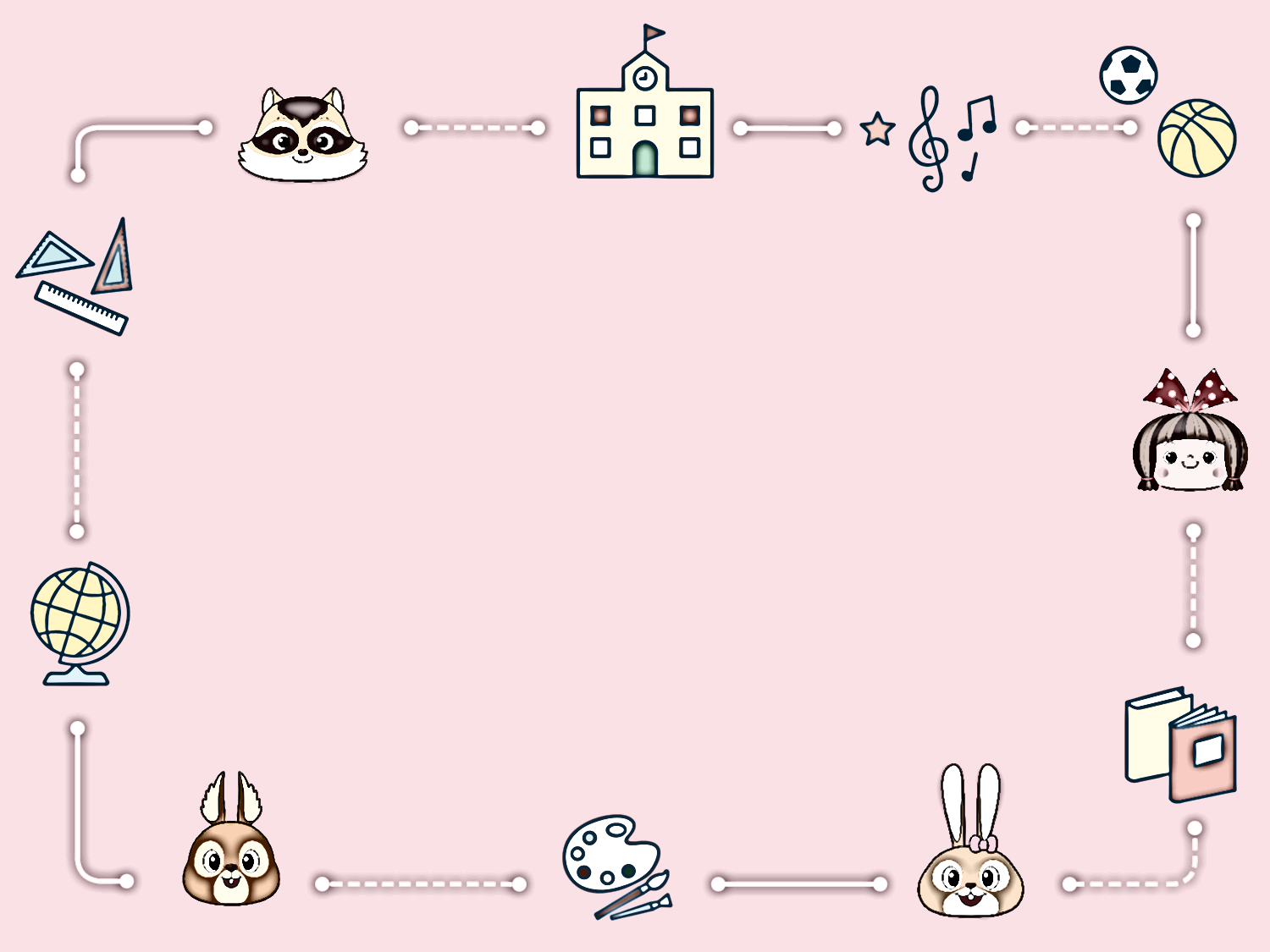 ①我星期天和去看電影。
*不知道他跟誰去看電影?
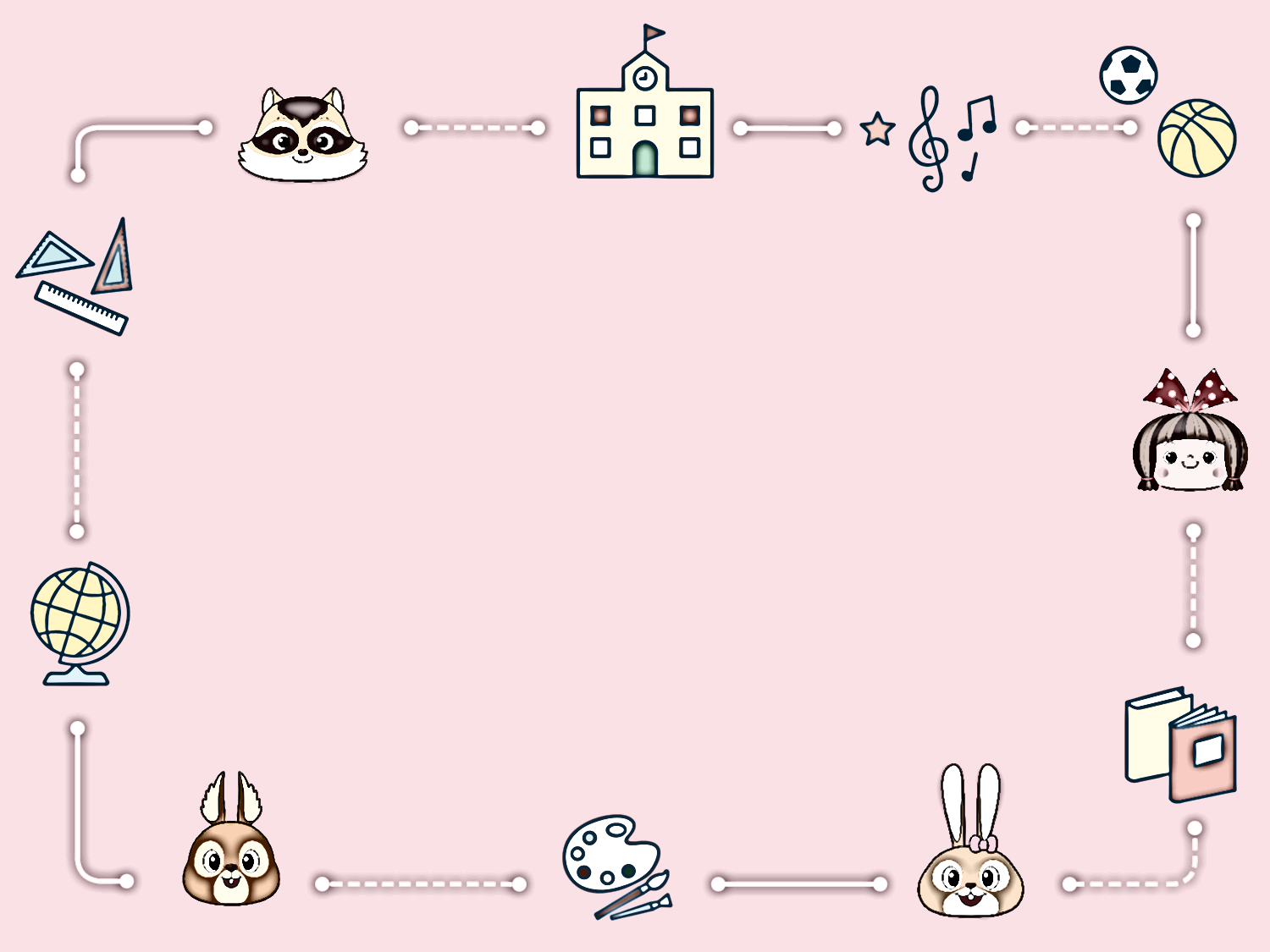 可以怎麼改?
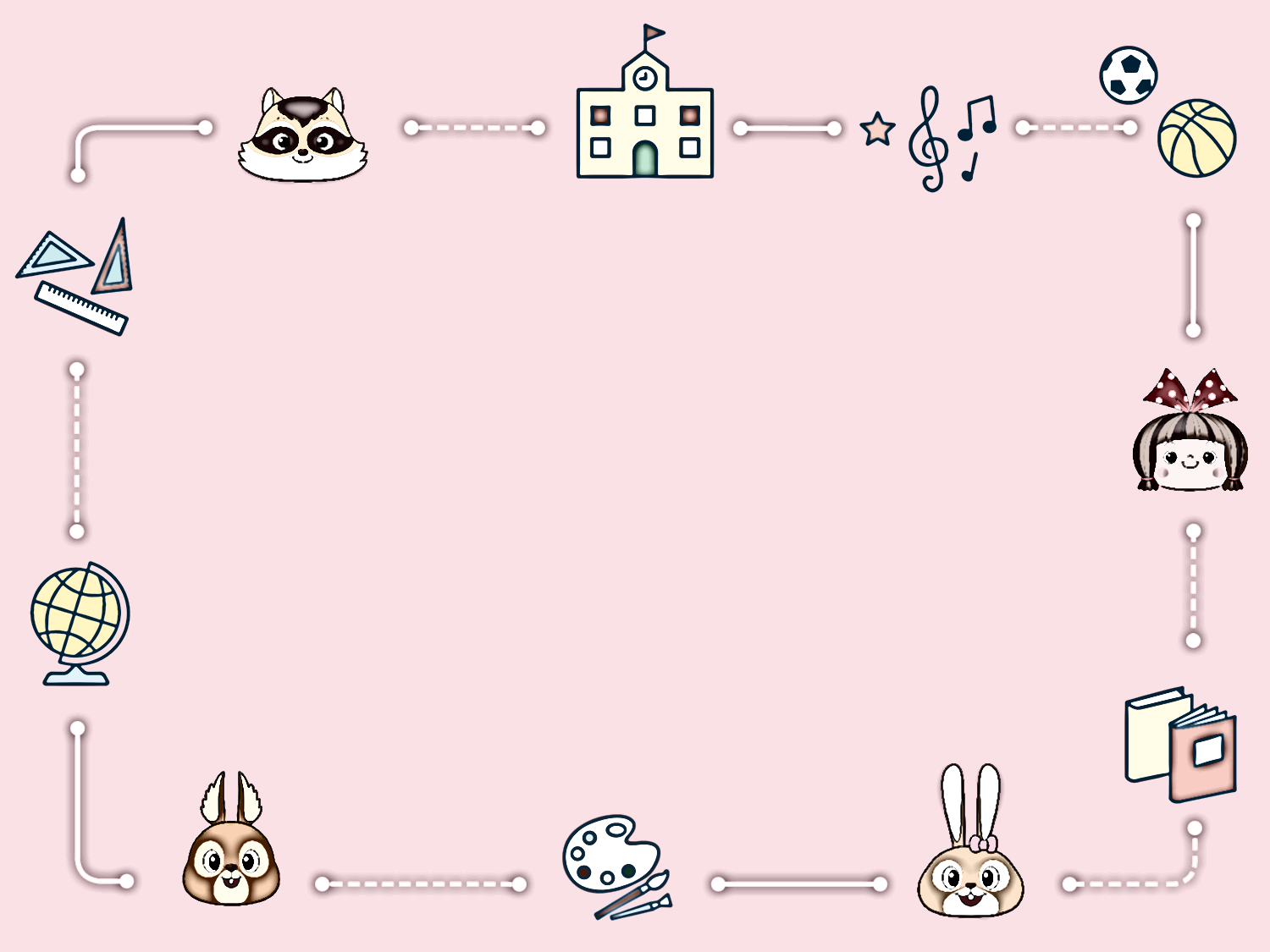 可以改成「我星期天跟爸爸去看電影」
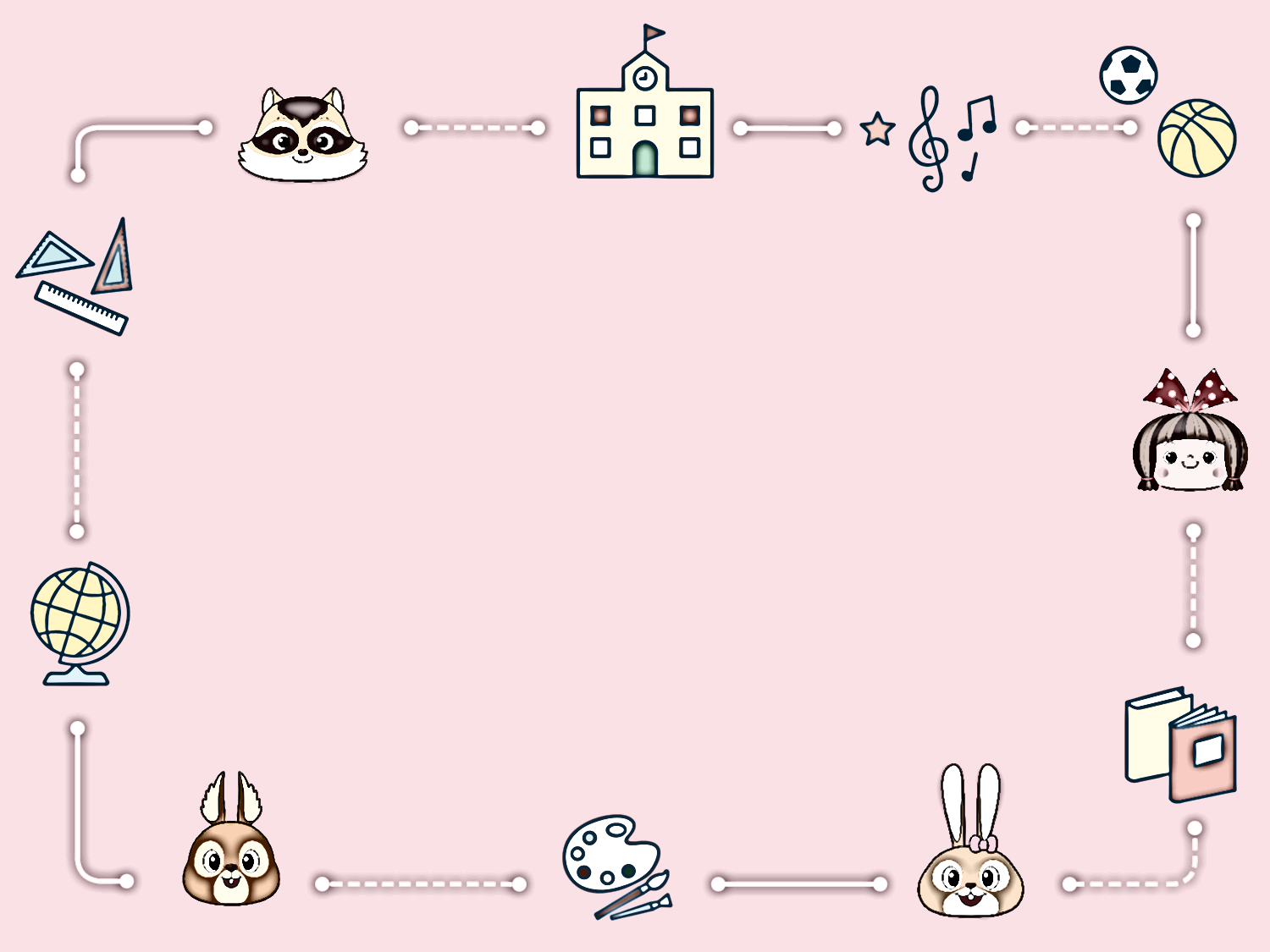 ②妹妹寫了一個不對錯    的字。
*不對跟錯的意思
  是不是一樣?
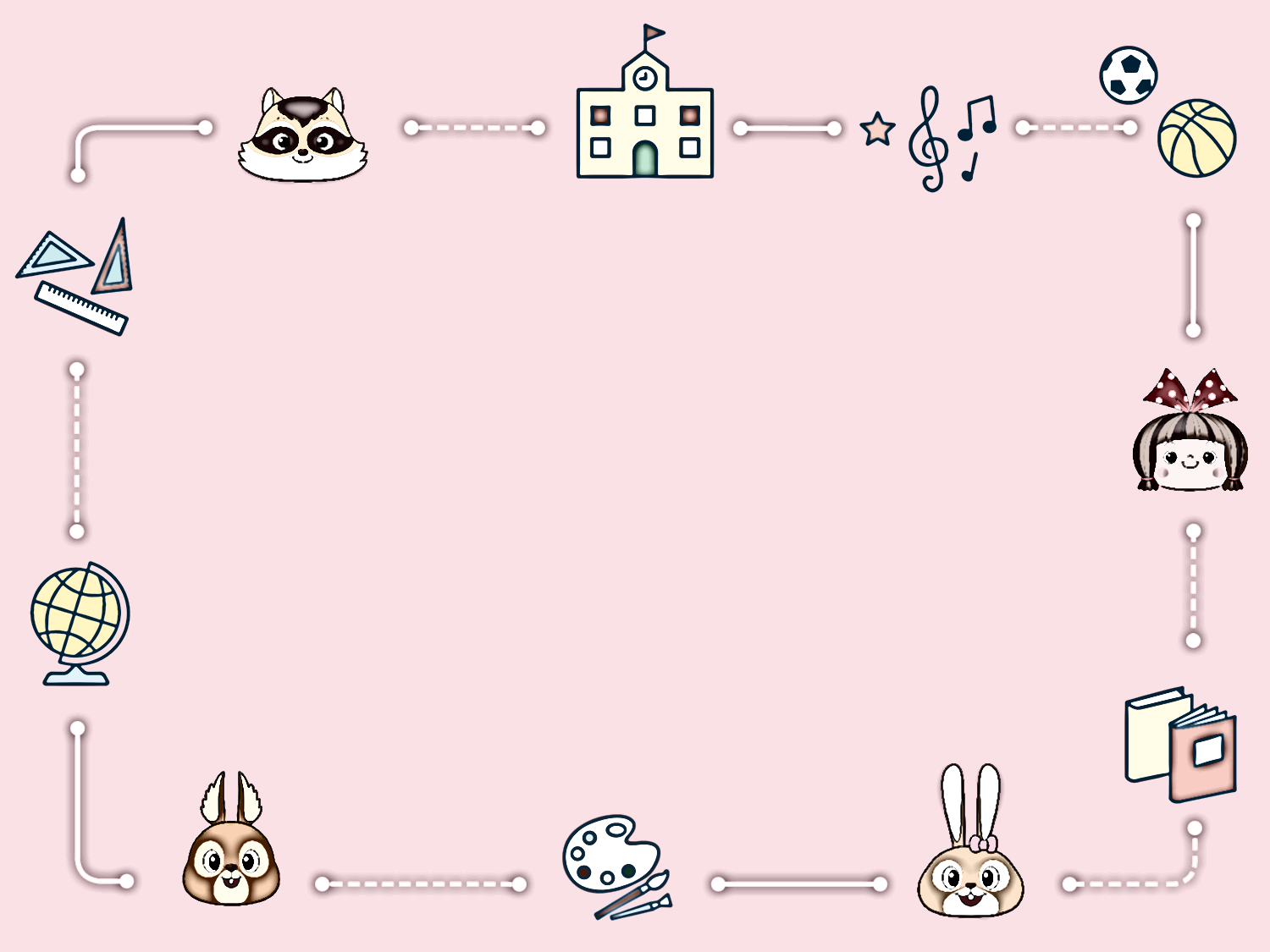 可以改成「妹妹寫了一個不對的字」或「妹妹寫了一個錯的字」
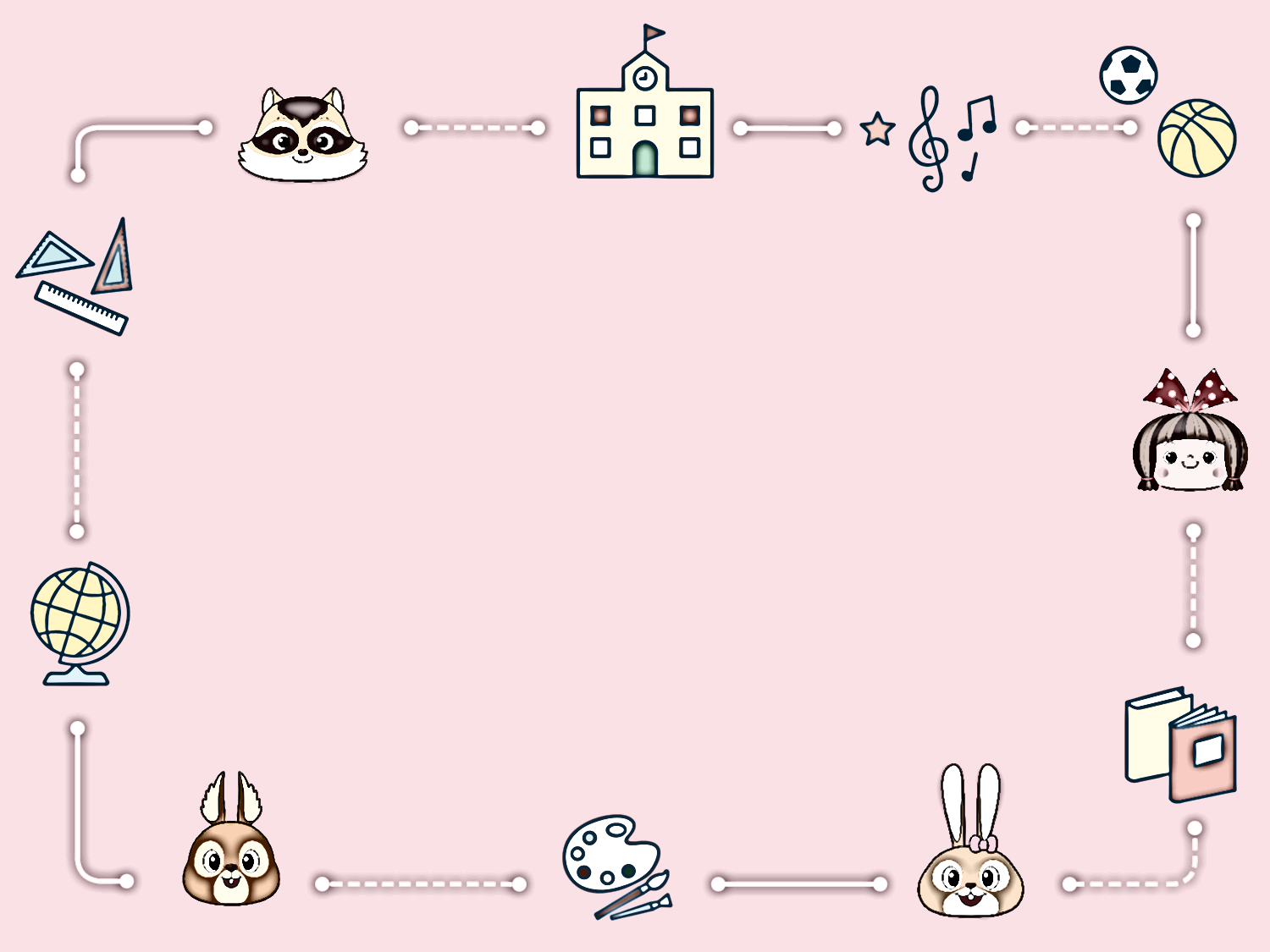 ③爸爸喜歡一個人在書     房平靜的看書。
*平靜是指自己生理狀況。
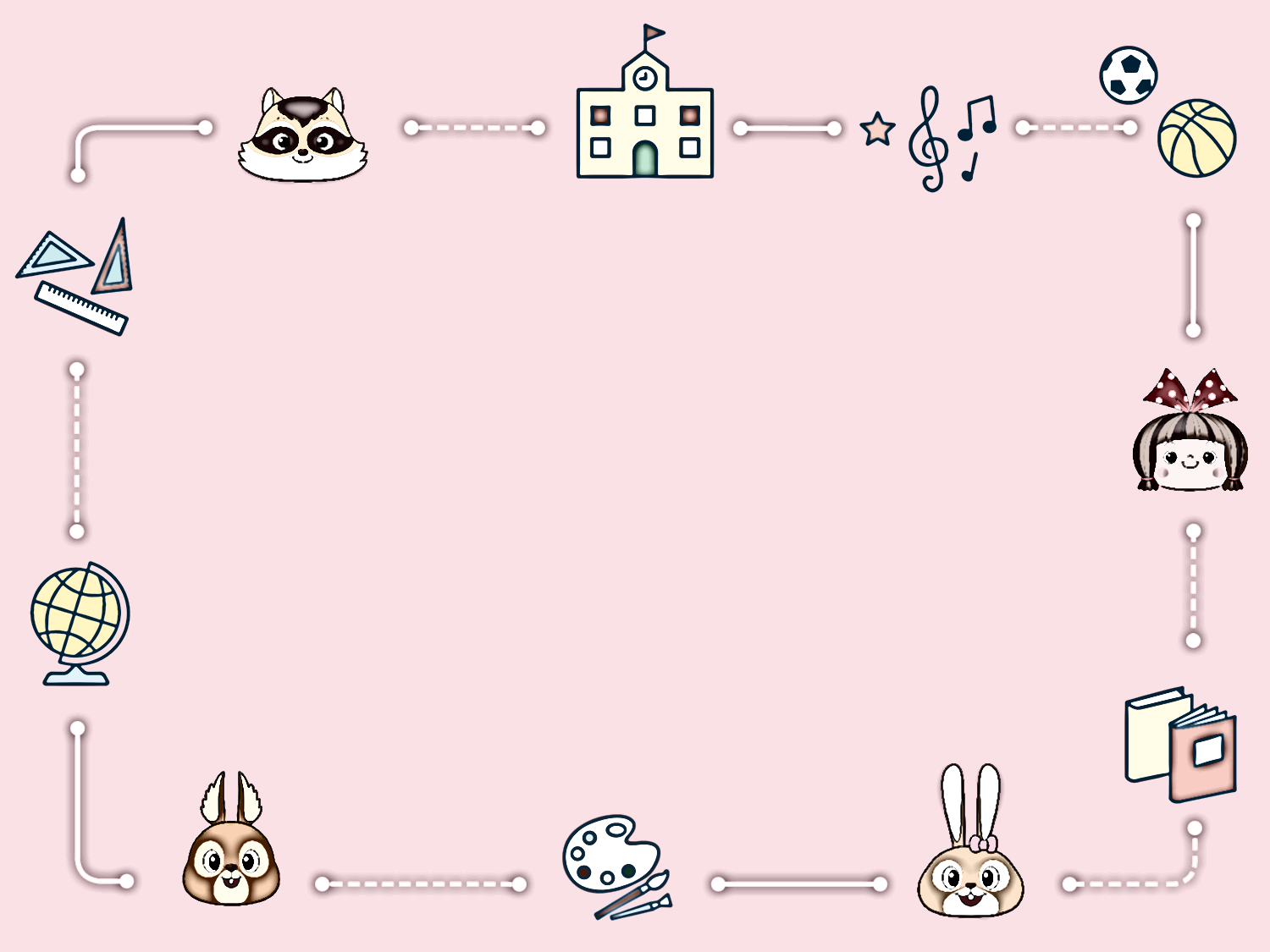 可以怎麼改了?
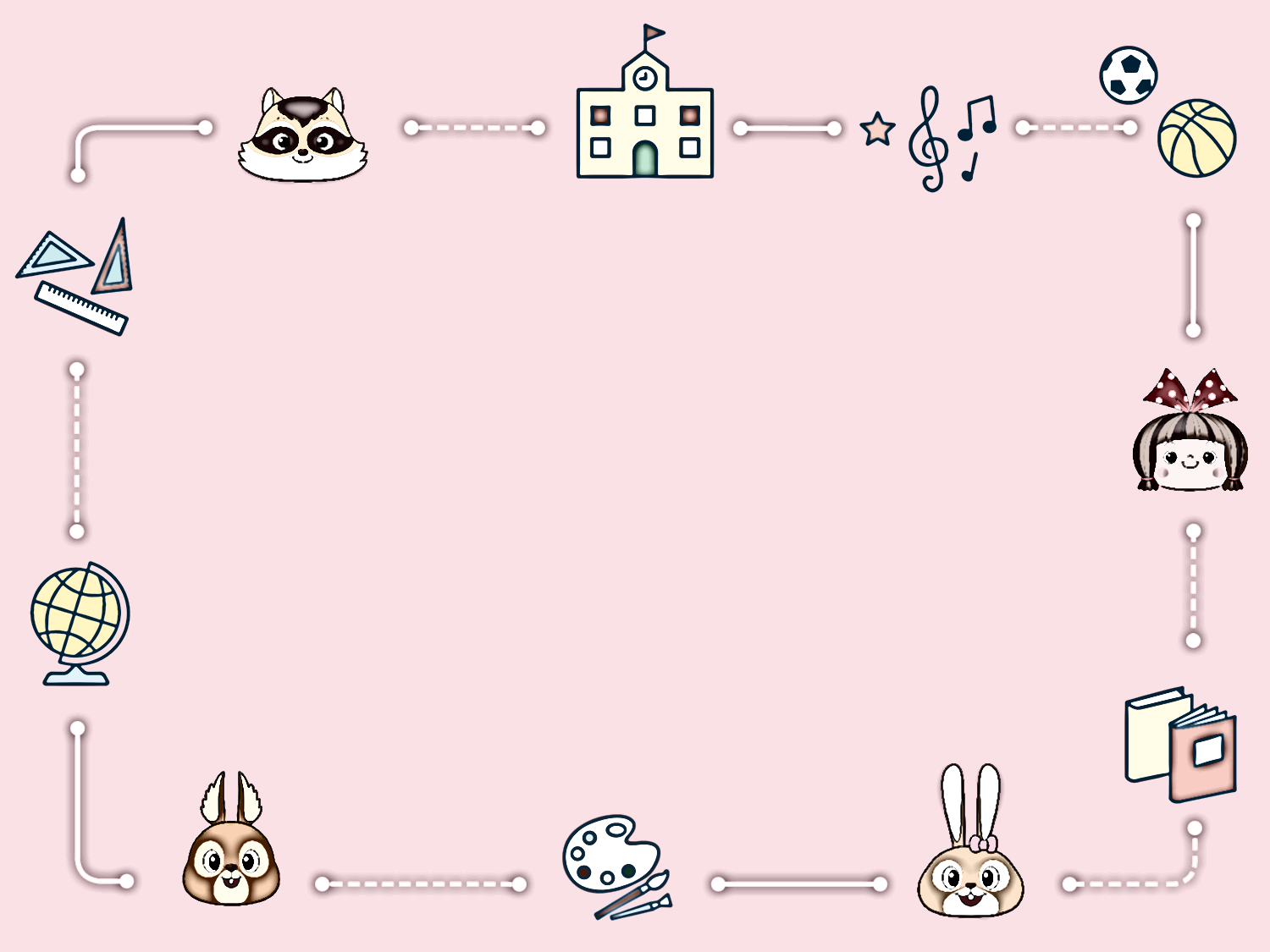 可以改成「爸爸喜歡一個人在書房安靜的看書」
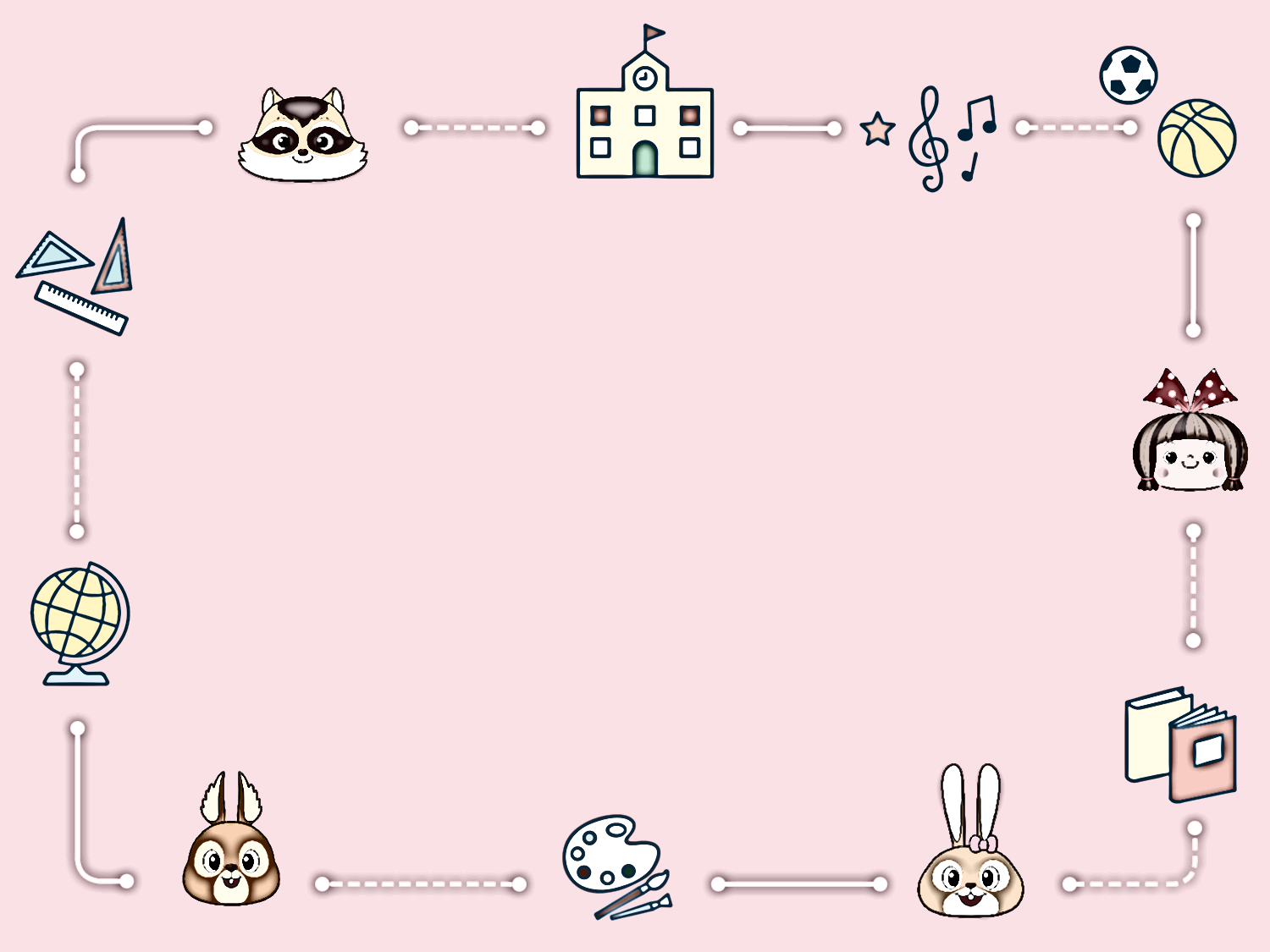 打開課本85頁
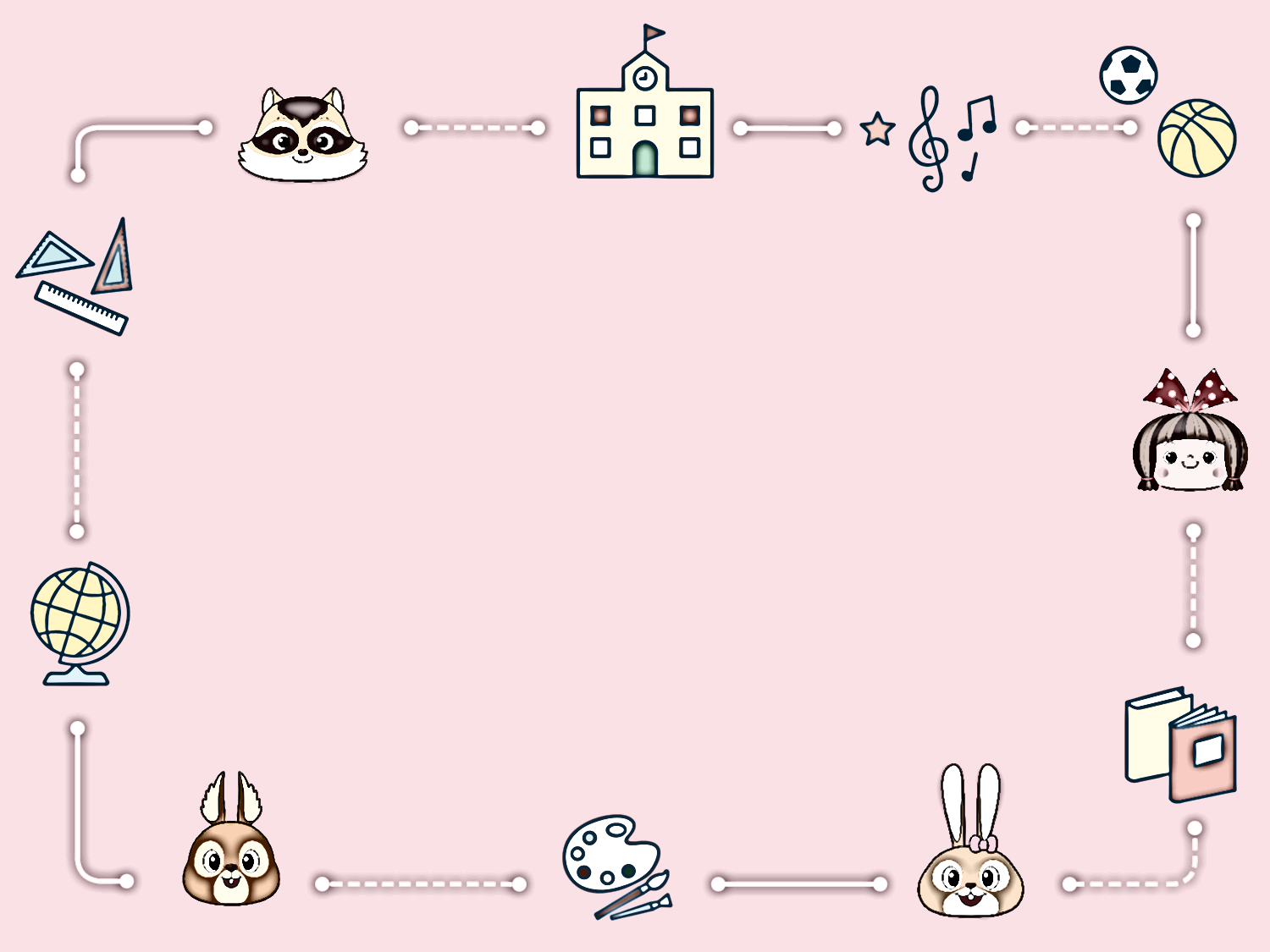 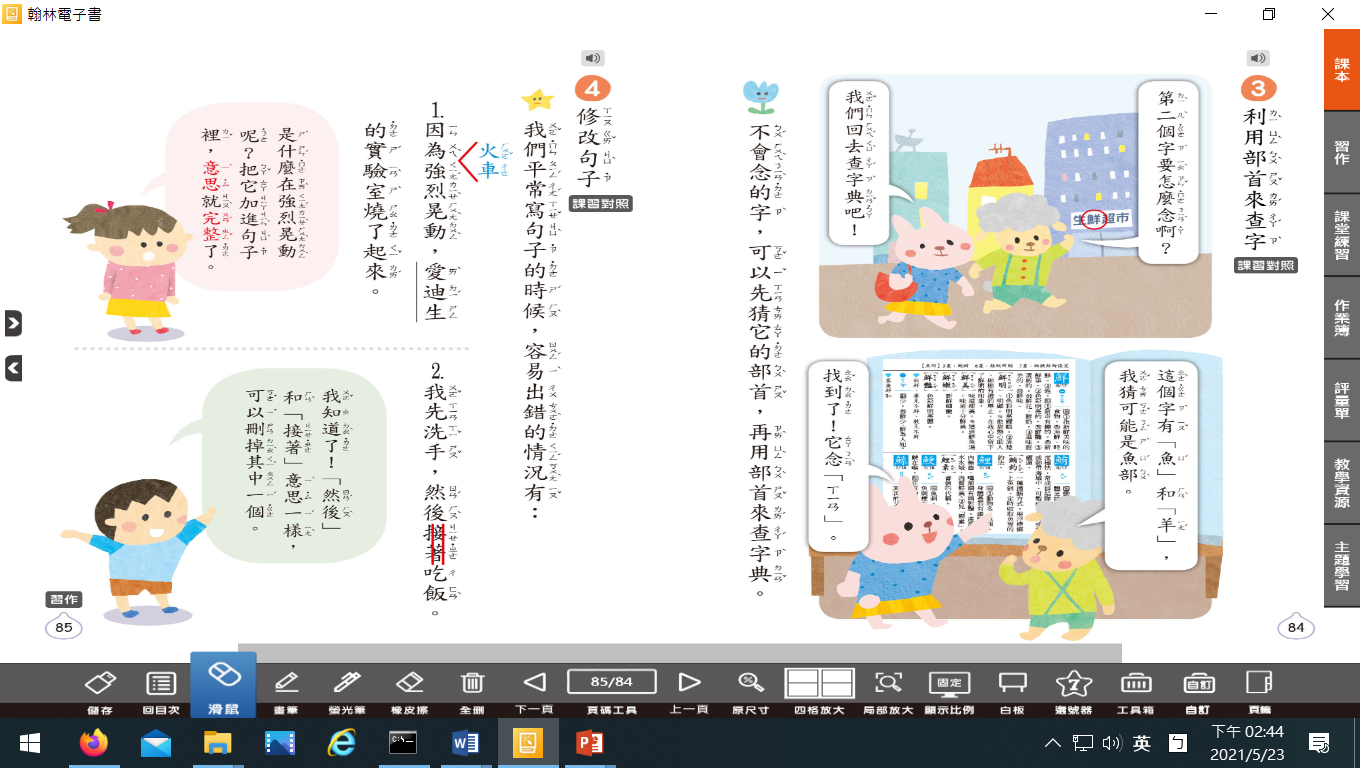 仔細閱讀，試試修改不正確的句子，再念一念。
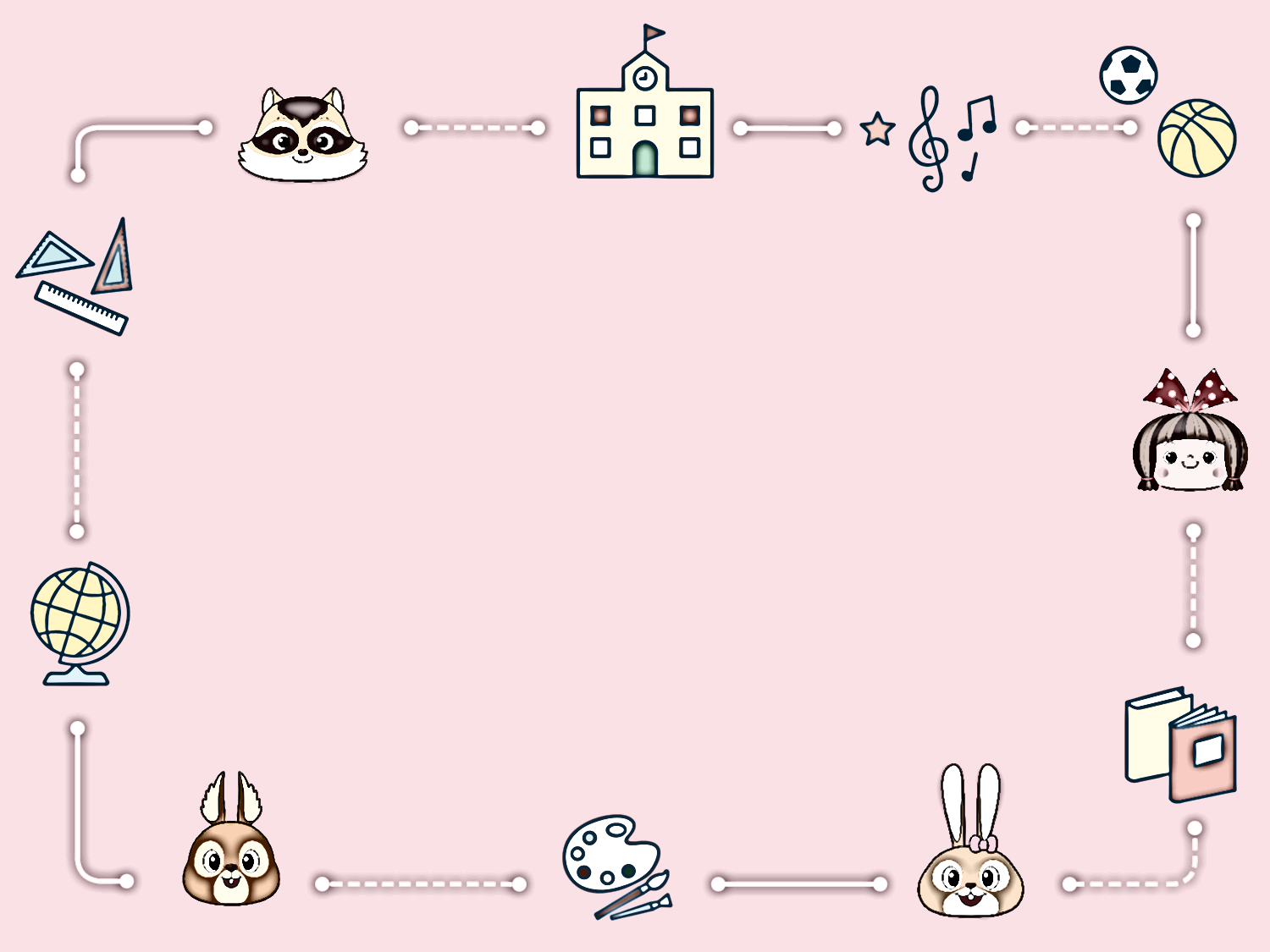 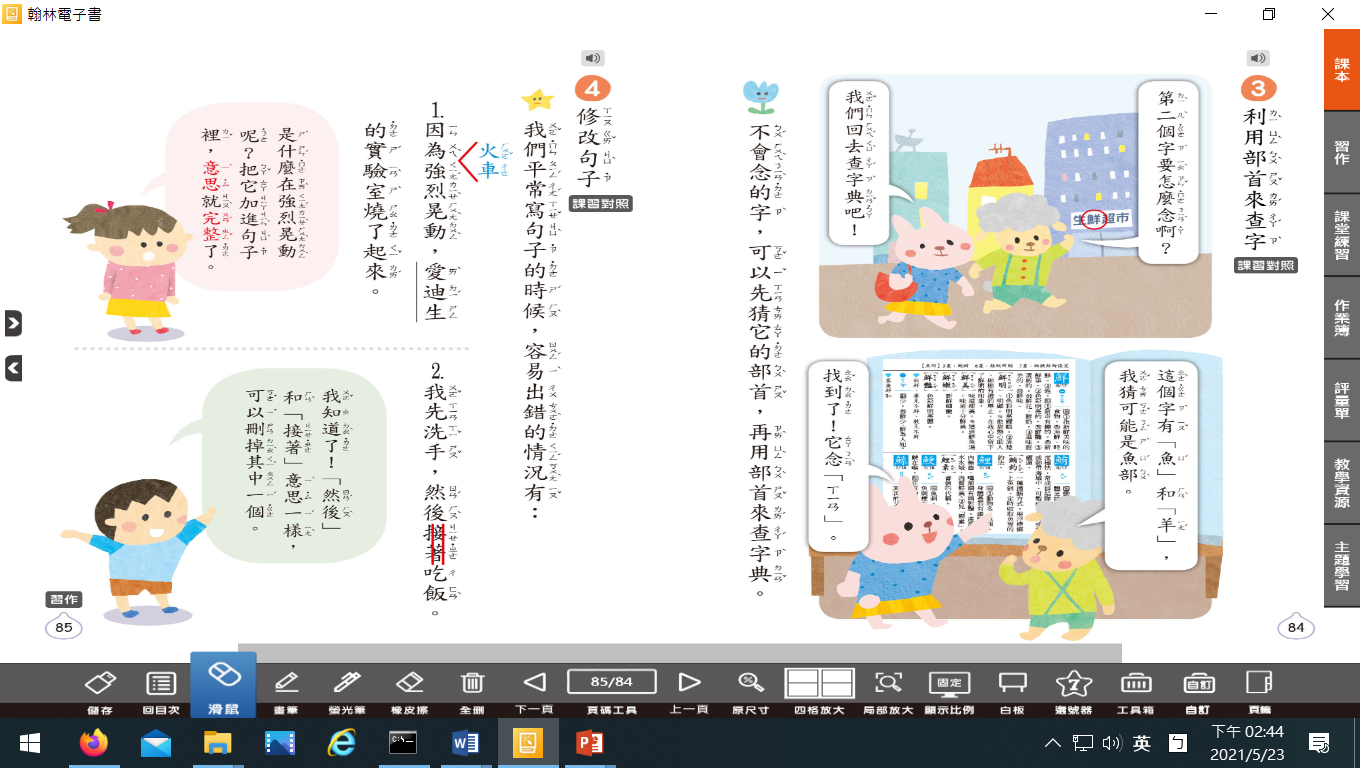 翻開國習71頁，請書寫。
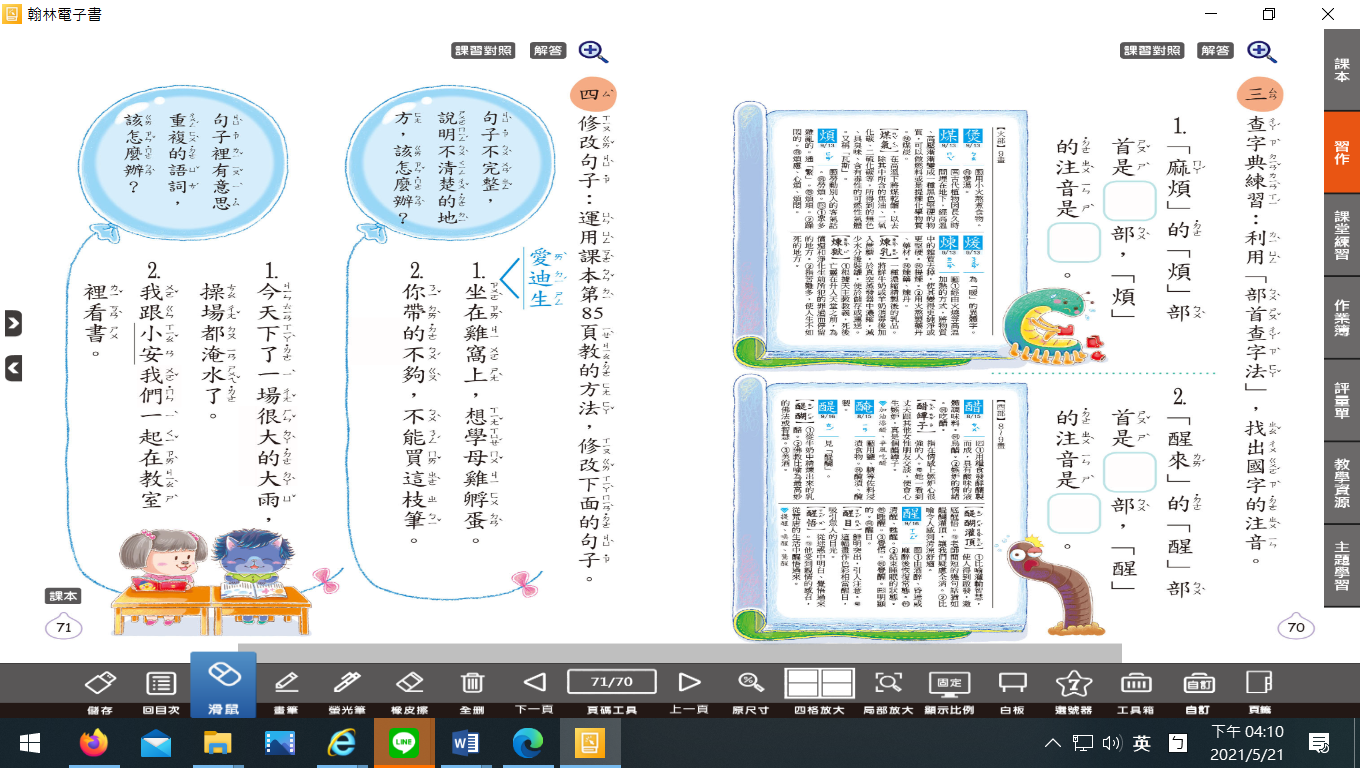 完成了，檢查一下。
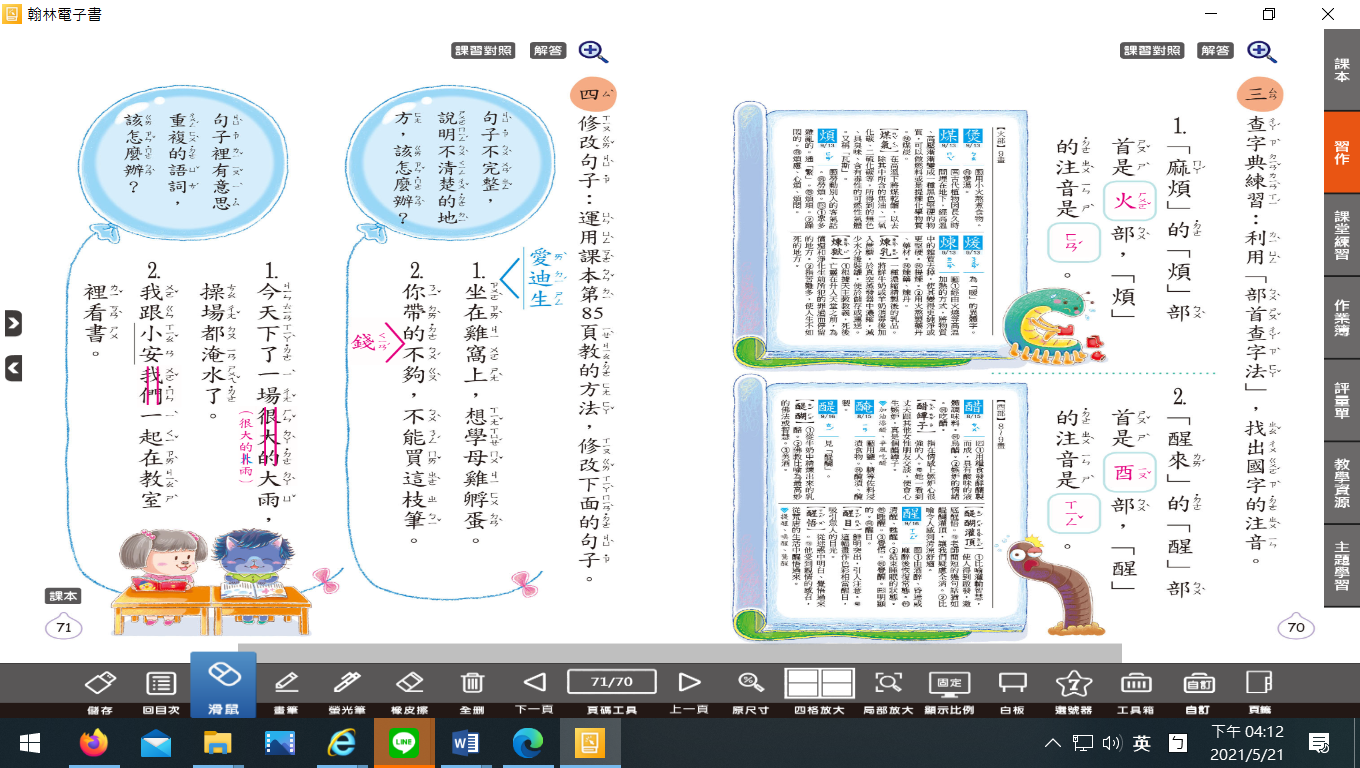 很棒喔!下課了。